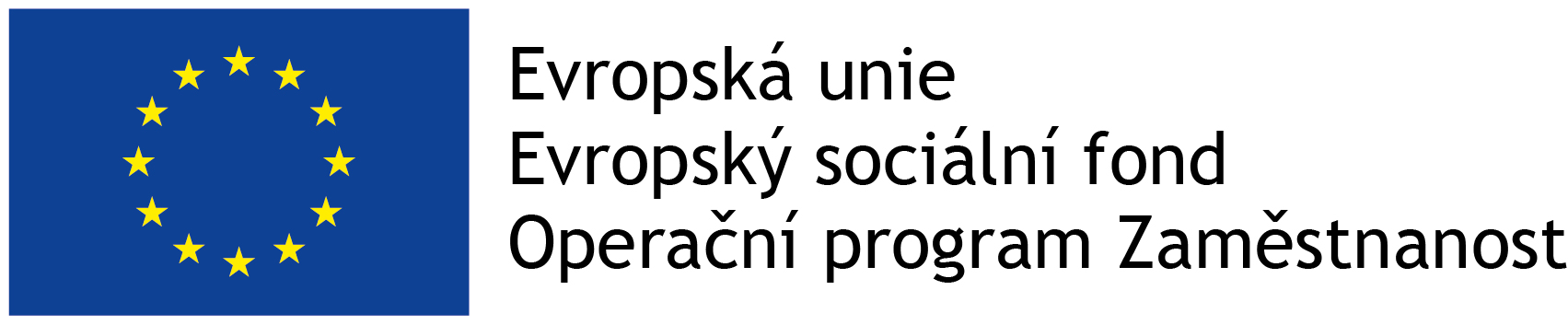 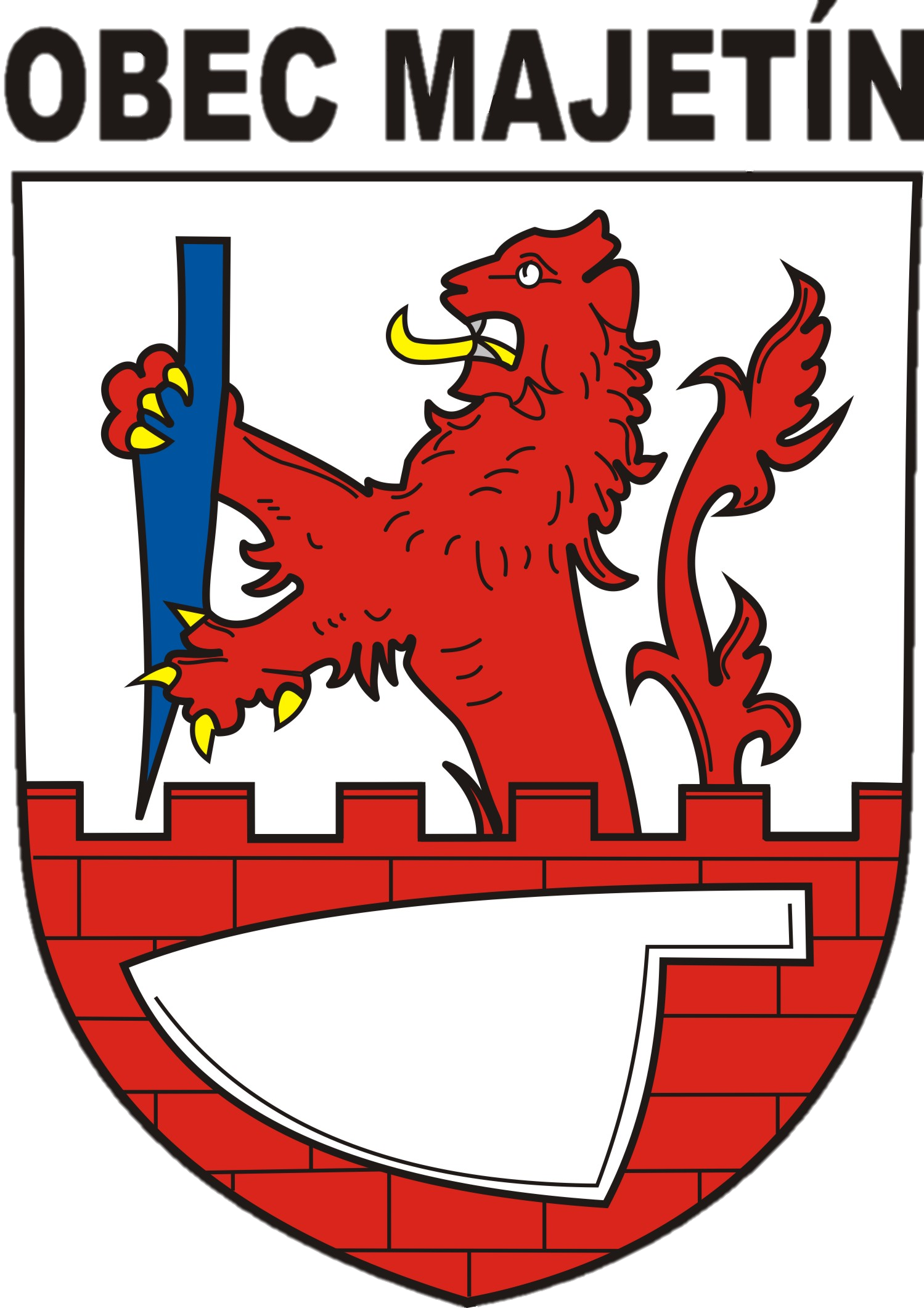 „Rozvoj komunitní práce v Majetíně“.
Délka trvání projektu:
1.2.2020 – 31.12.2022
Celková výše dotace:
3.013.300,- Kč
Z toho příspěvek obce:
150 665,- Kč
Hlavní cíl projektu
Cílem projektu bylo aktivizovat členy místní komunity, posílit jejich schopnosti se samo-organizovat, formulovat společné cíle a potřeby, a těchto cílů následně dosahovat.
3
Dílčí cíle projektu
Zmapovat potřeby, problémy a zdroje v komunitě. 
Stanovit společné cíle a priority a těchto cílů následně dosahovat.
Zvýšit zapojení obyvatel do běžného života v obci.
Zapojení obyvatel do rozhodování o chodu obce.
4
Naše společné tři roky
Výběr komunitních pracovnic
Marcela Porvazníková
Tereza Říhová
Komunitní pracovnice
Komunitní pracovnice
Únor 2020– Srpen 2022
Únor 2020 - Prosinec 2022
Komunitní vodnice s jejich kapitánkou
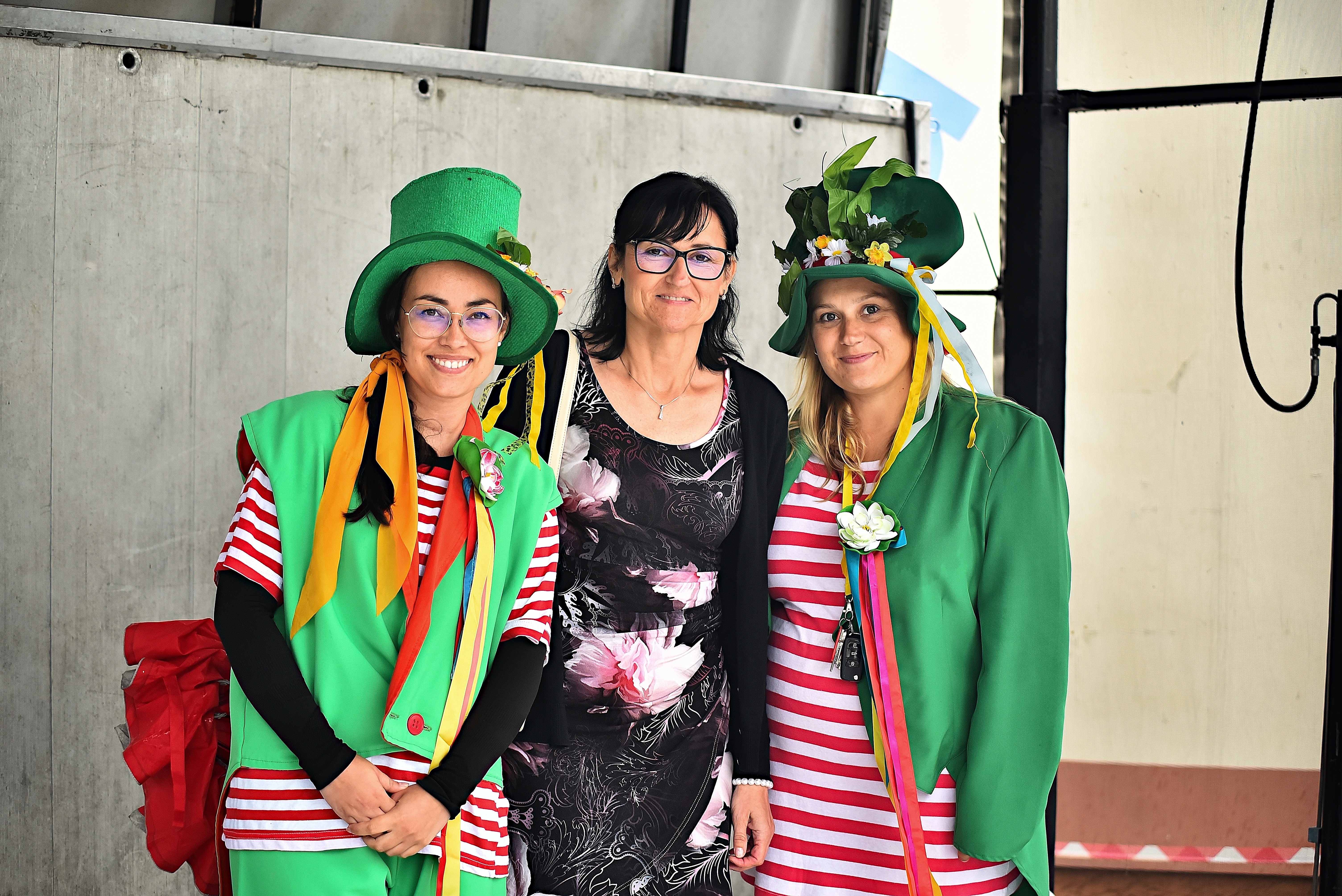 Zdeňka Patceltová
Komunitní pracovnice
Září 2022 - Prosinec 2022
Náš první letáček
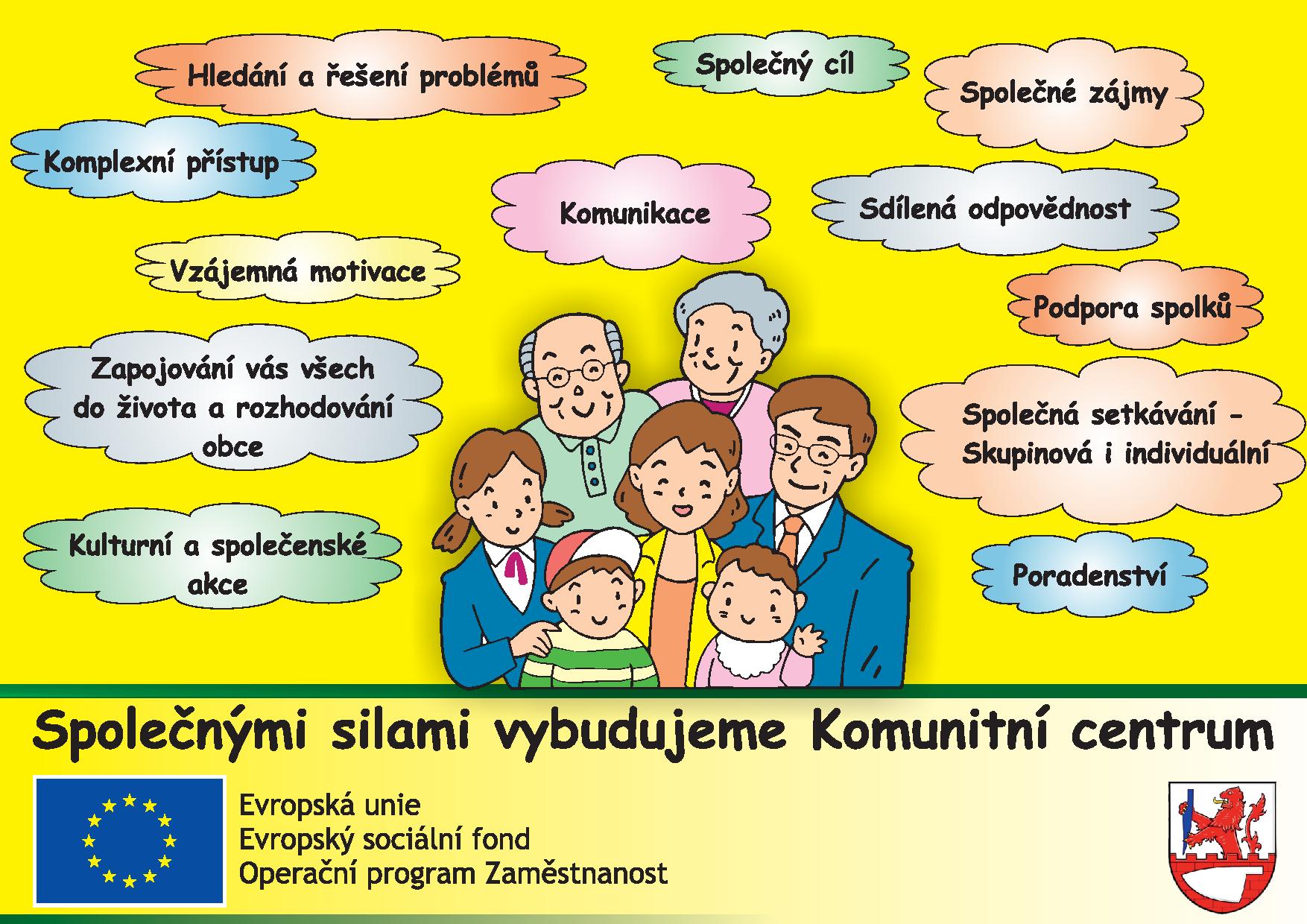 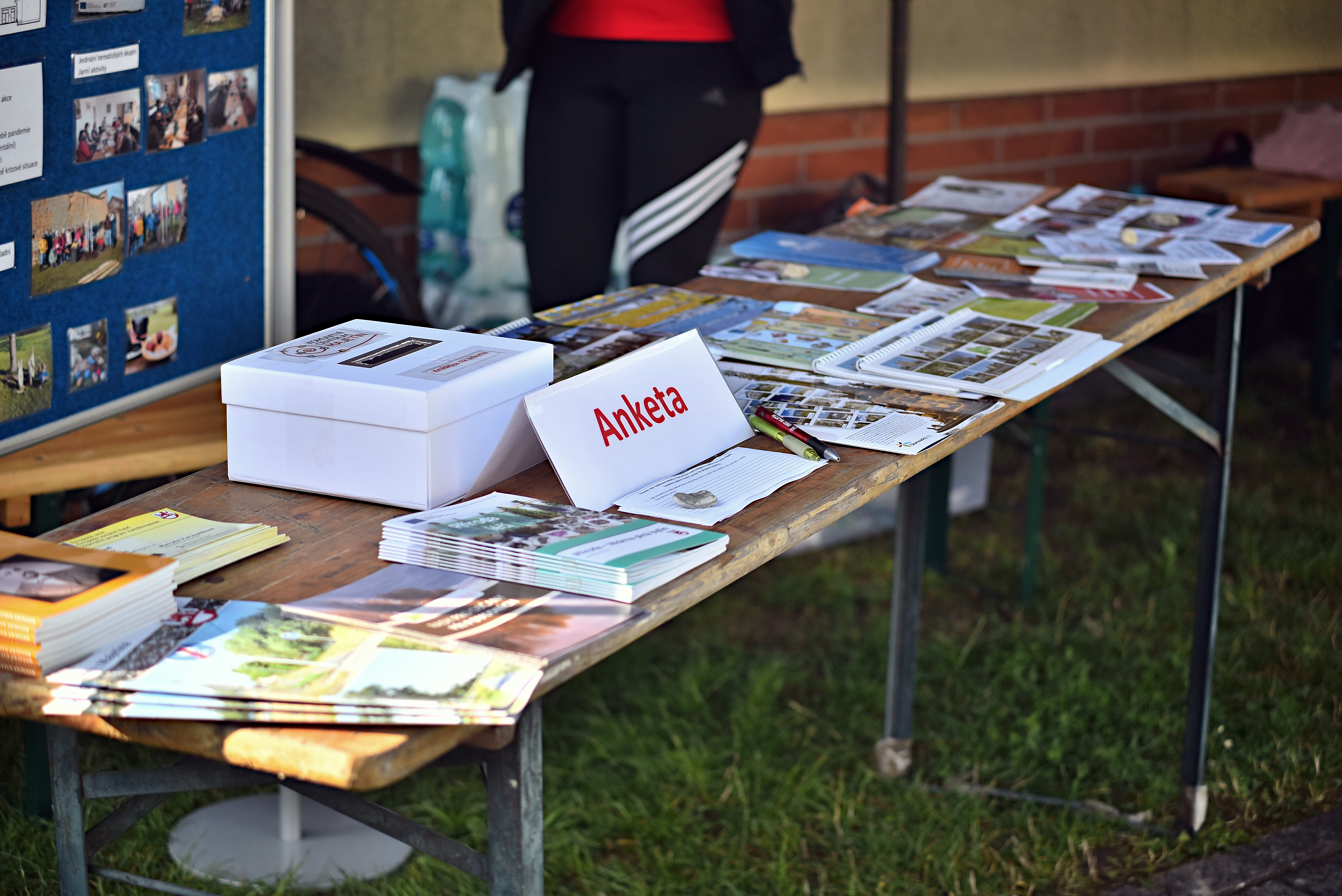 1. Mapování potřeb obyvatel

Dotazníková šetření 3x
Anketky
Rozhovory
Veřejná setkání 6x
Graf z dotazníkového šetření
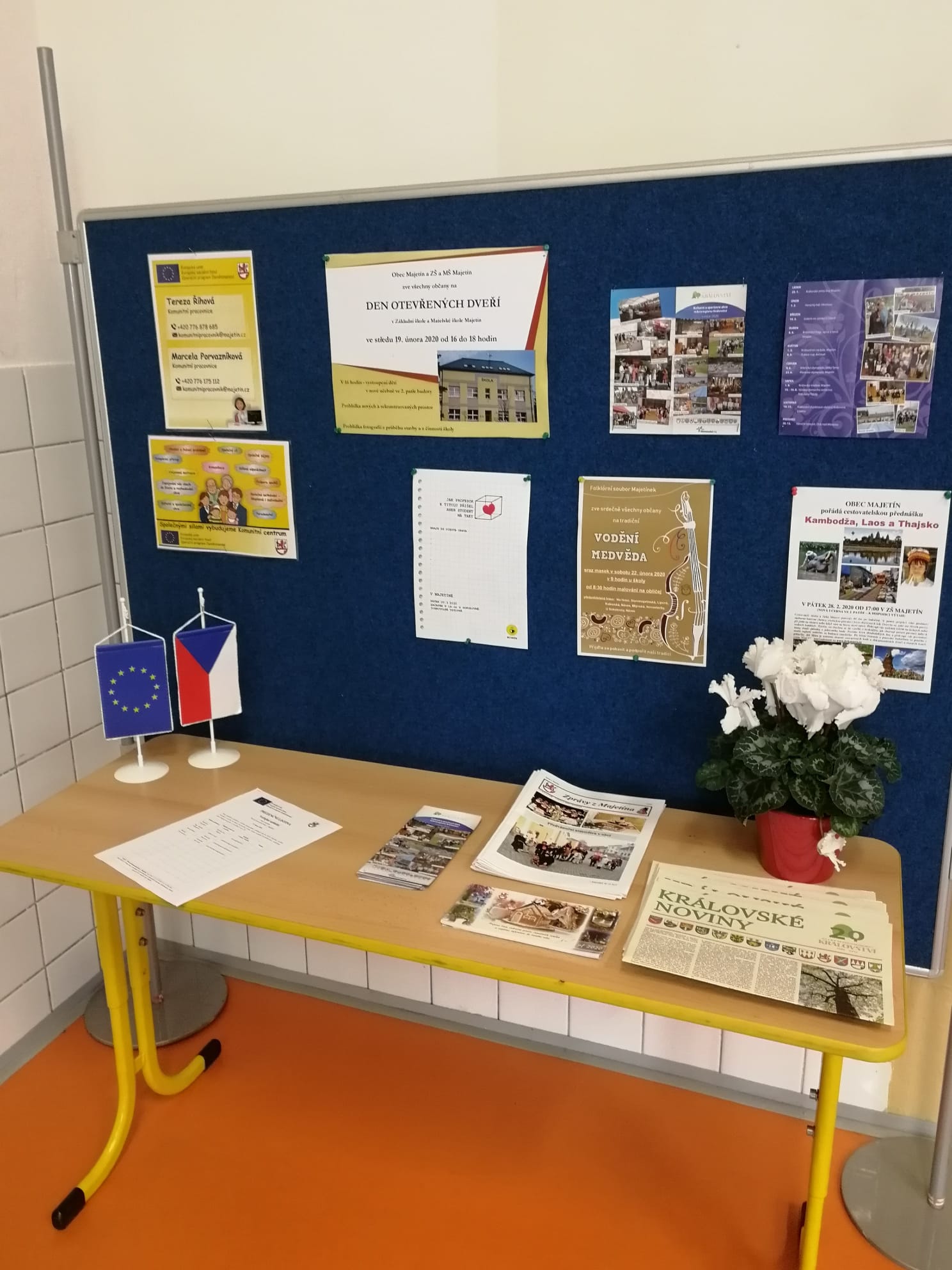 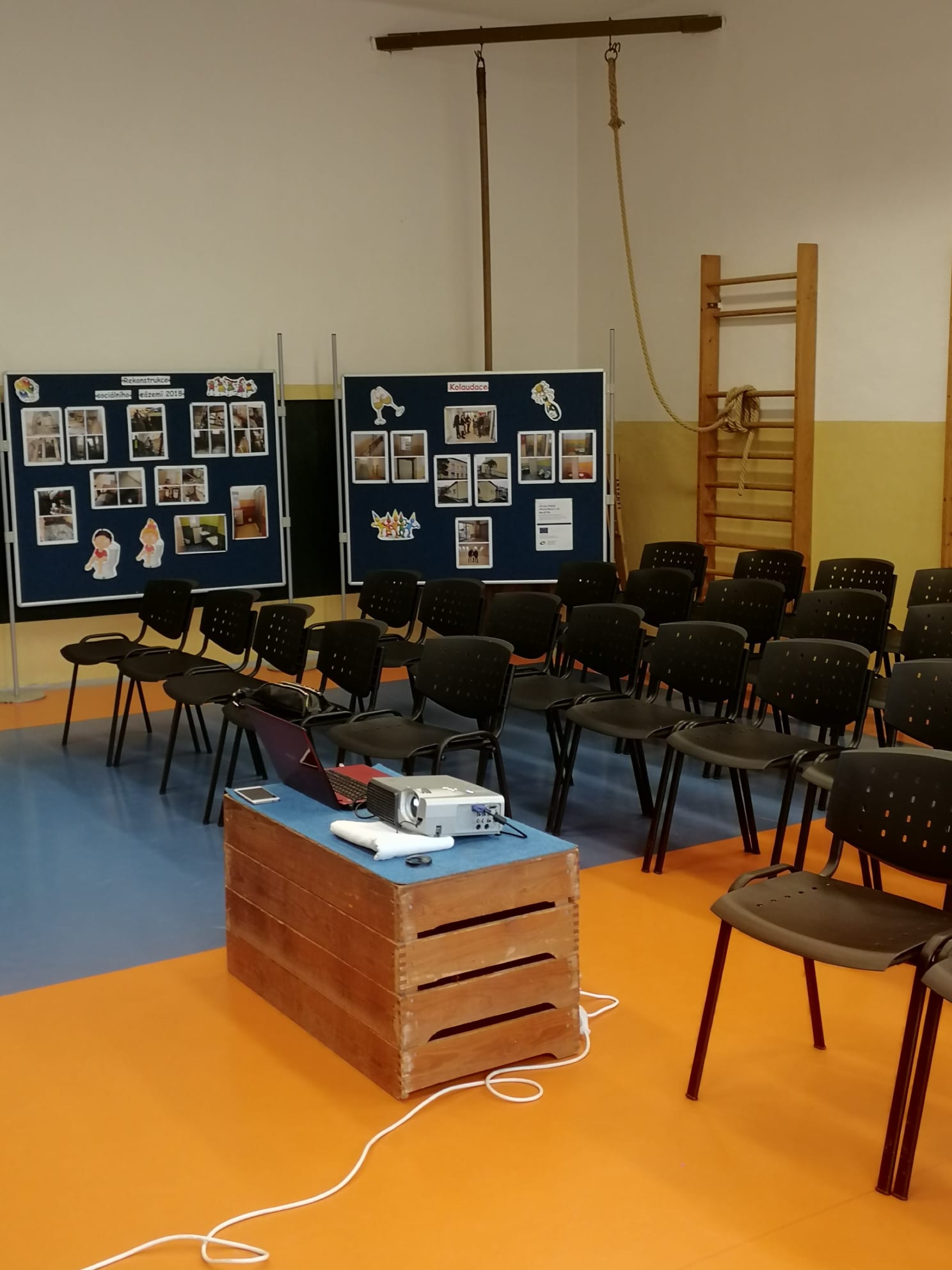 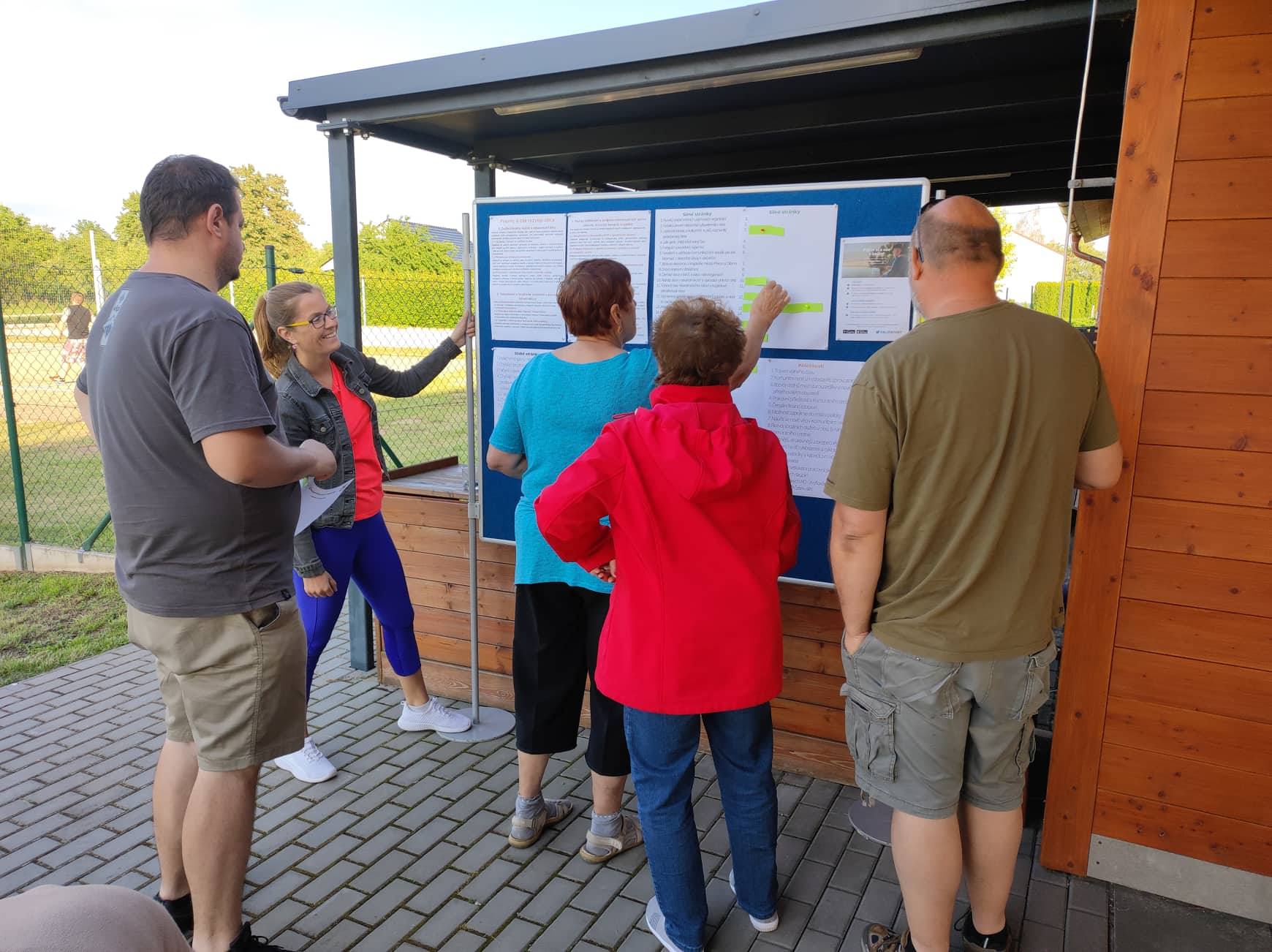 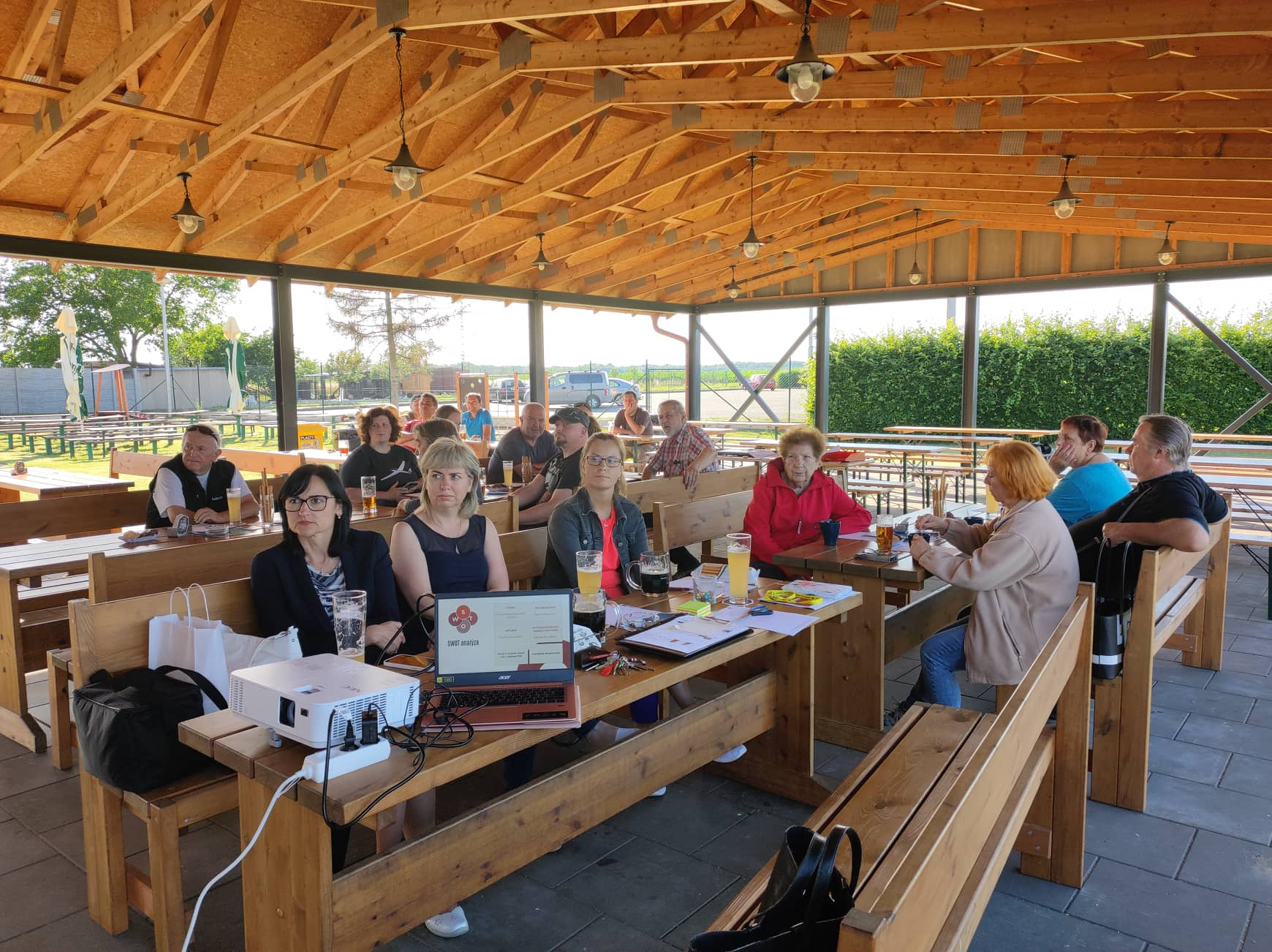 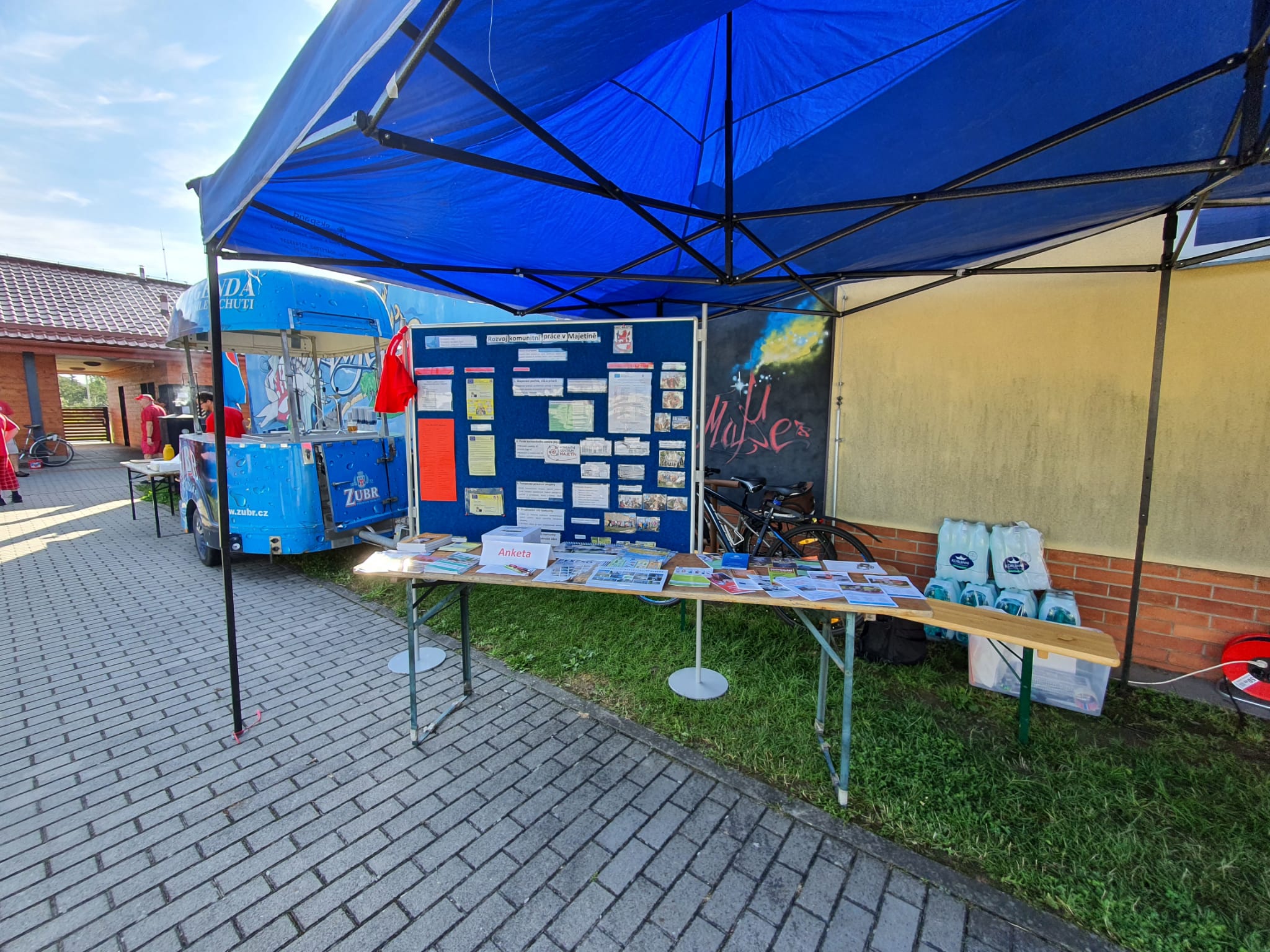 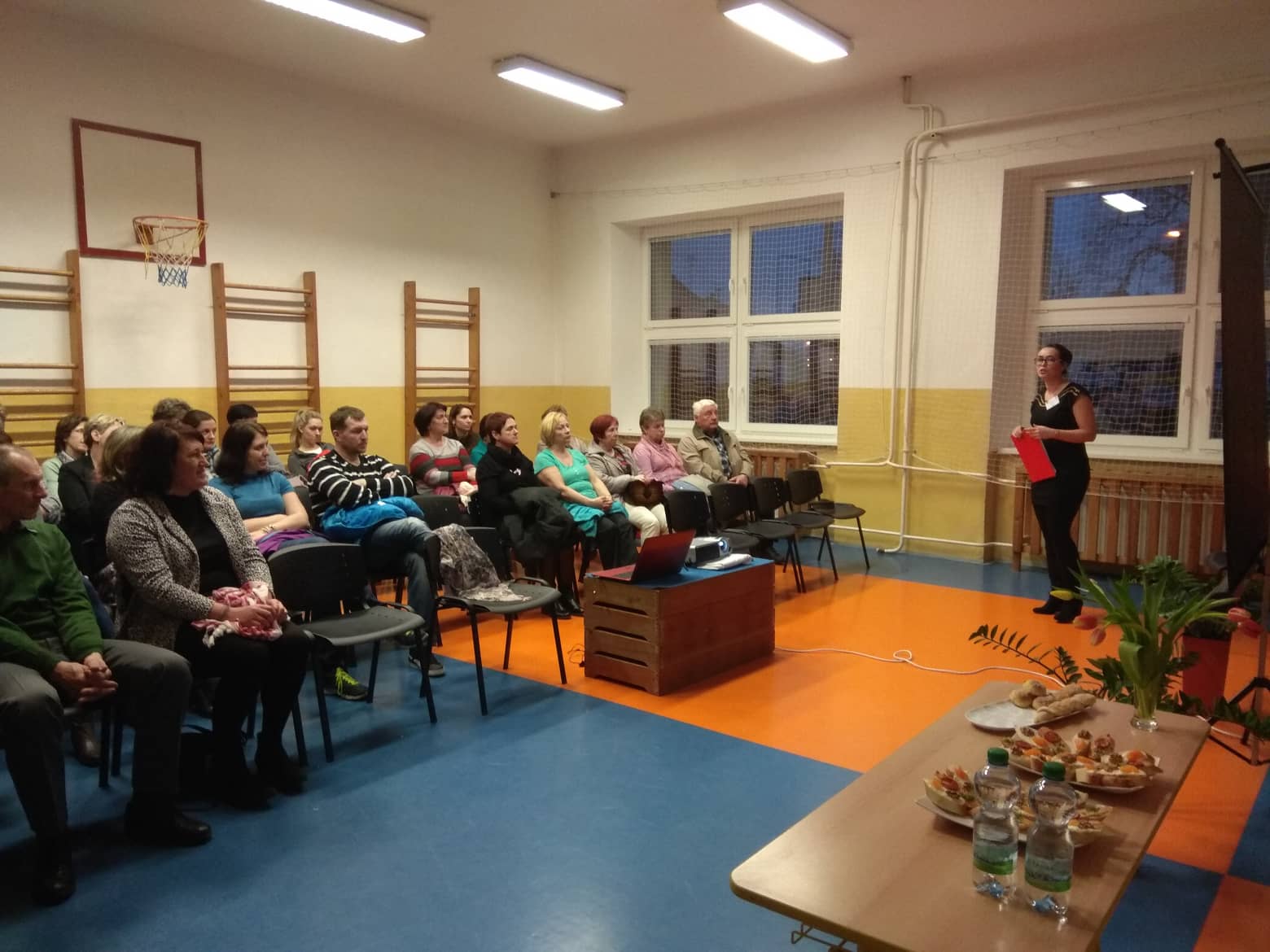 2. Pracovní skupina Komunitní centrum 

9 členů z řad obyvatel
Proběhlo 14 setkání
Zformování společných cílů komunity
Nastavování zajištění provozu komunitního centra
Soutěž o logo KC
Tvorba zakládacích dokumentů KC
Hledání sponzorů
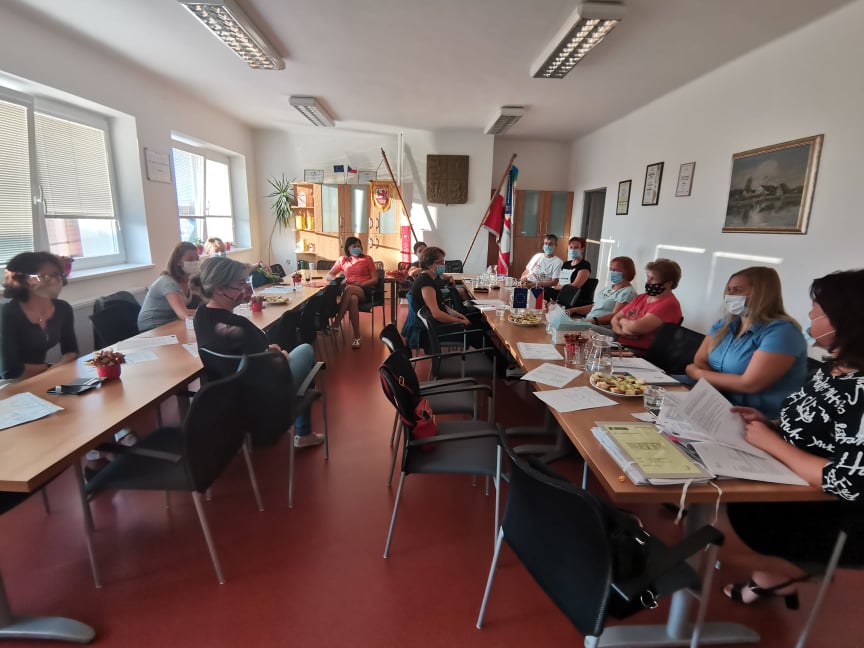 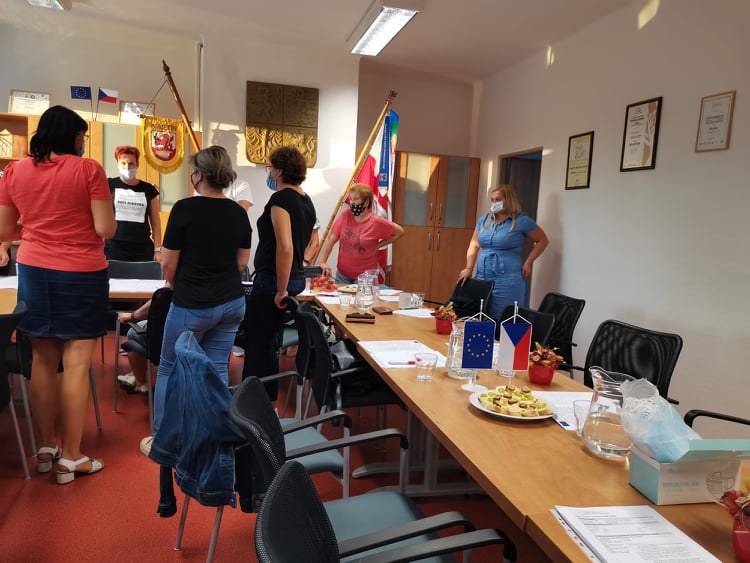 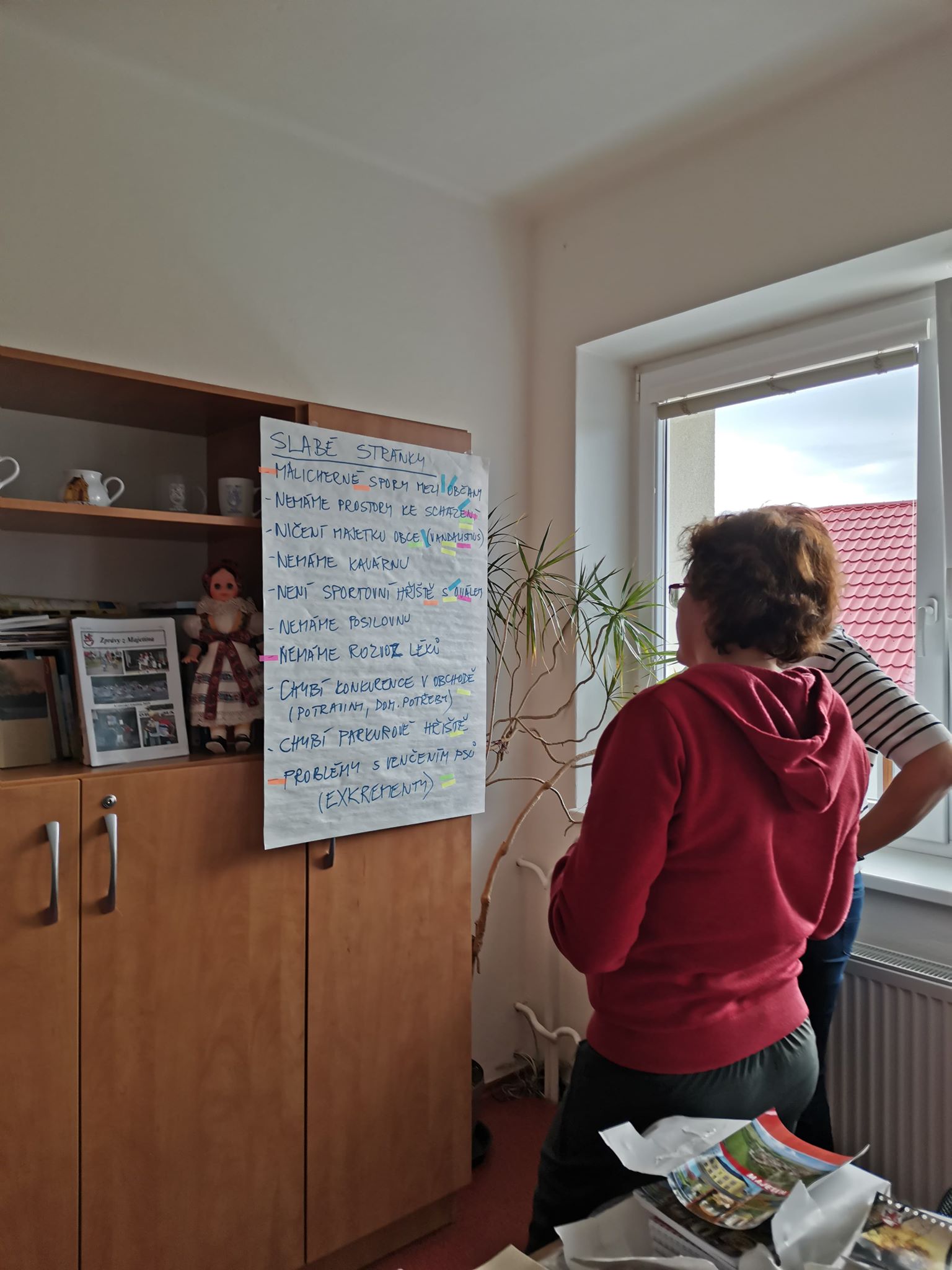 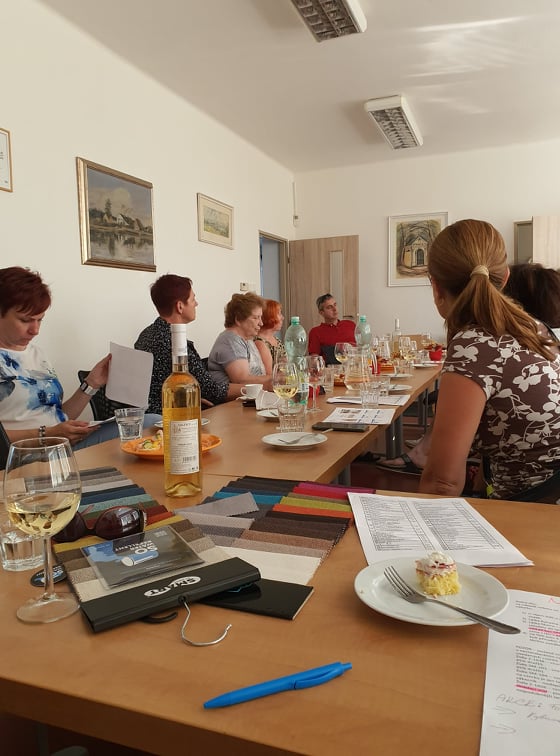 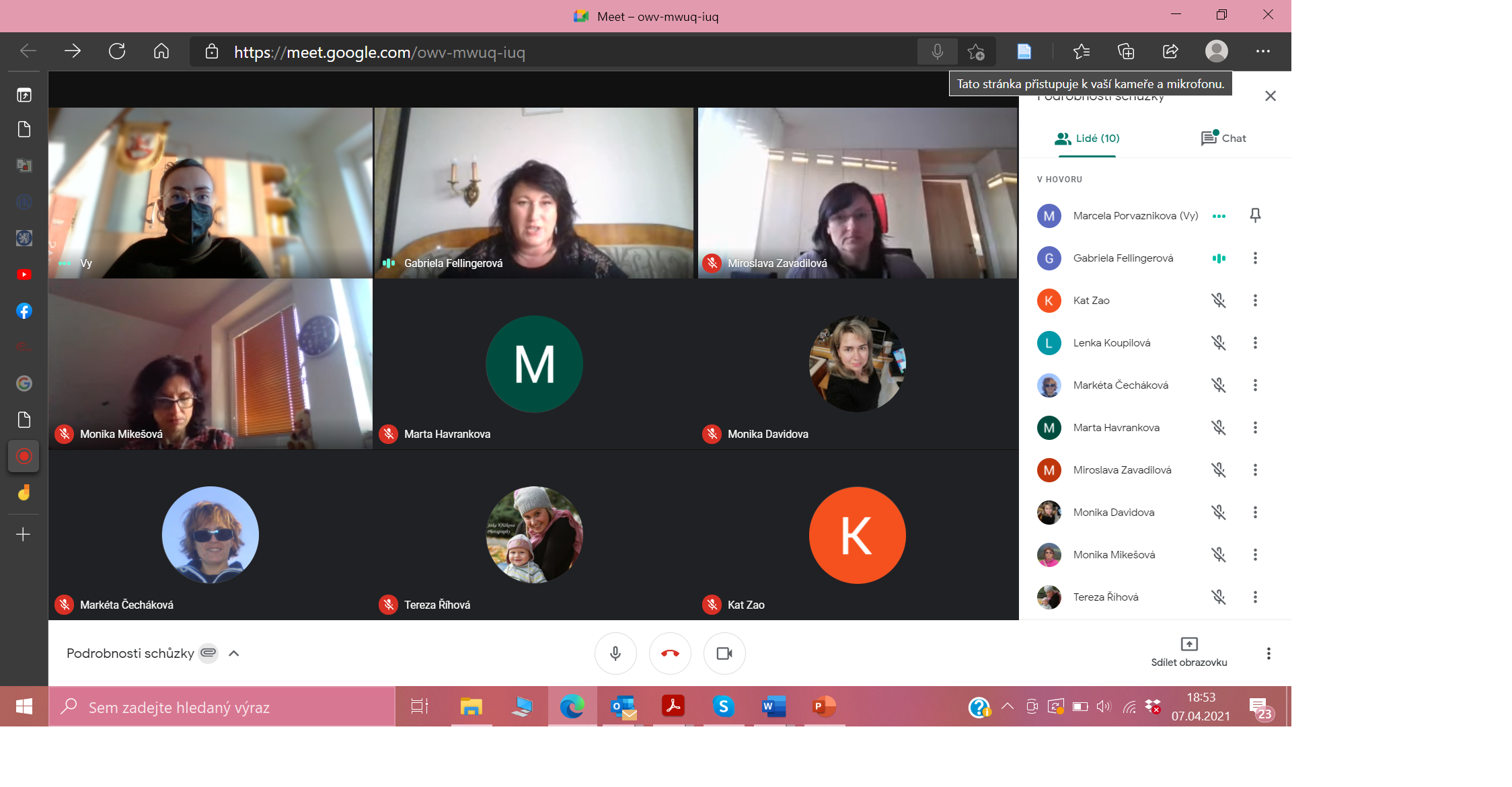 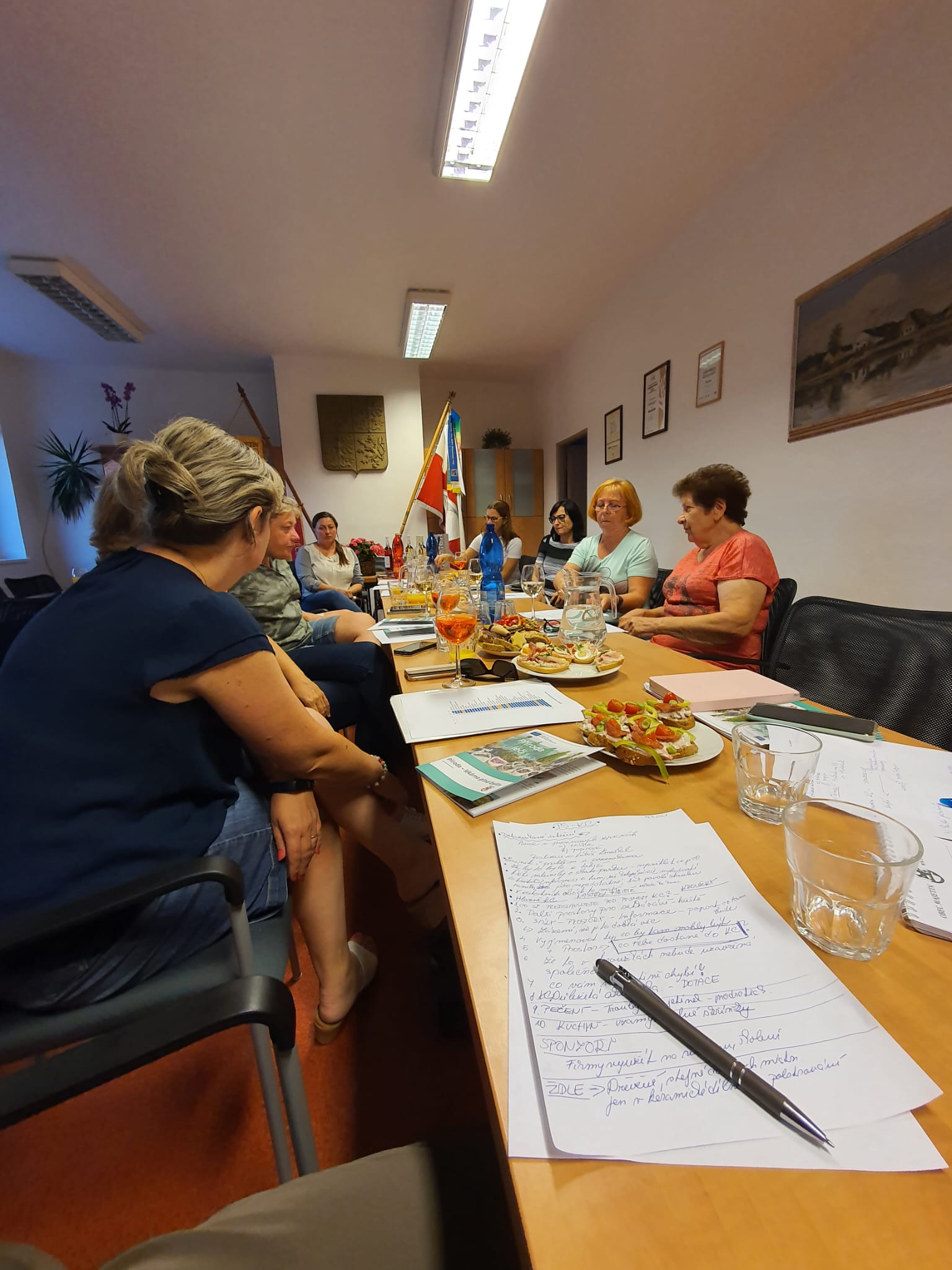 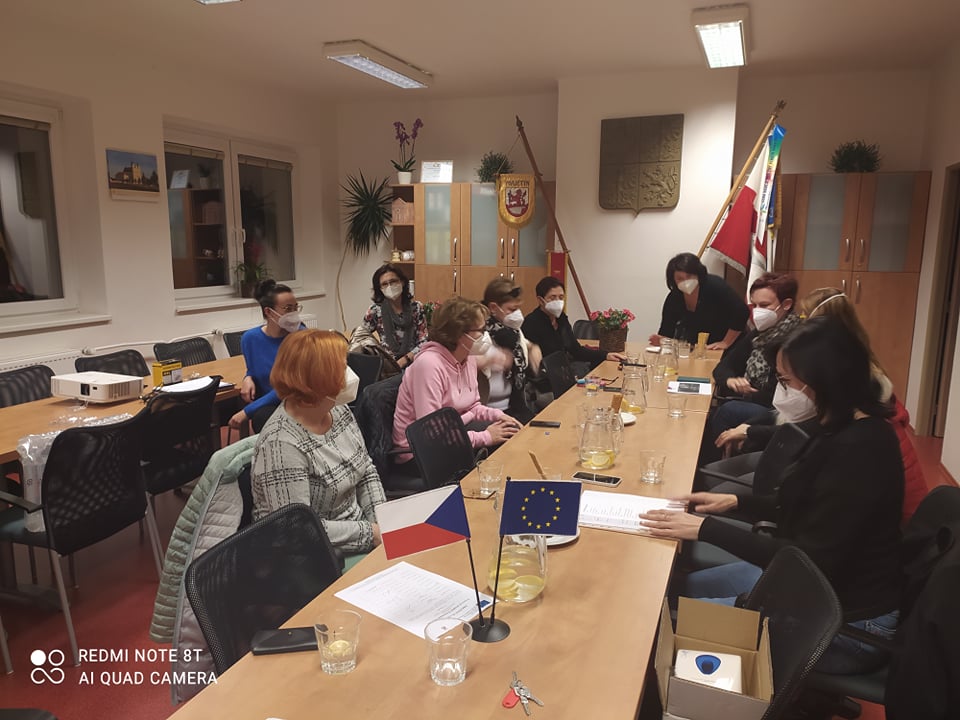 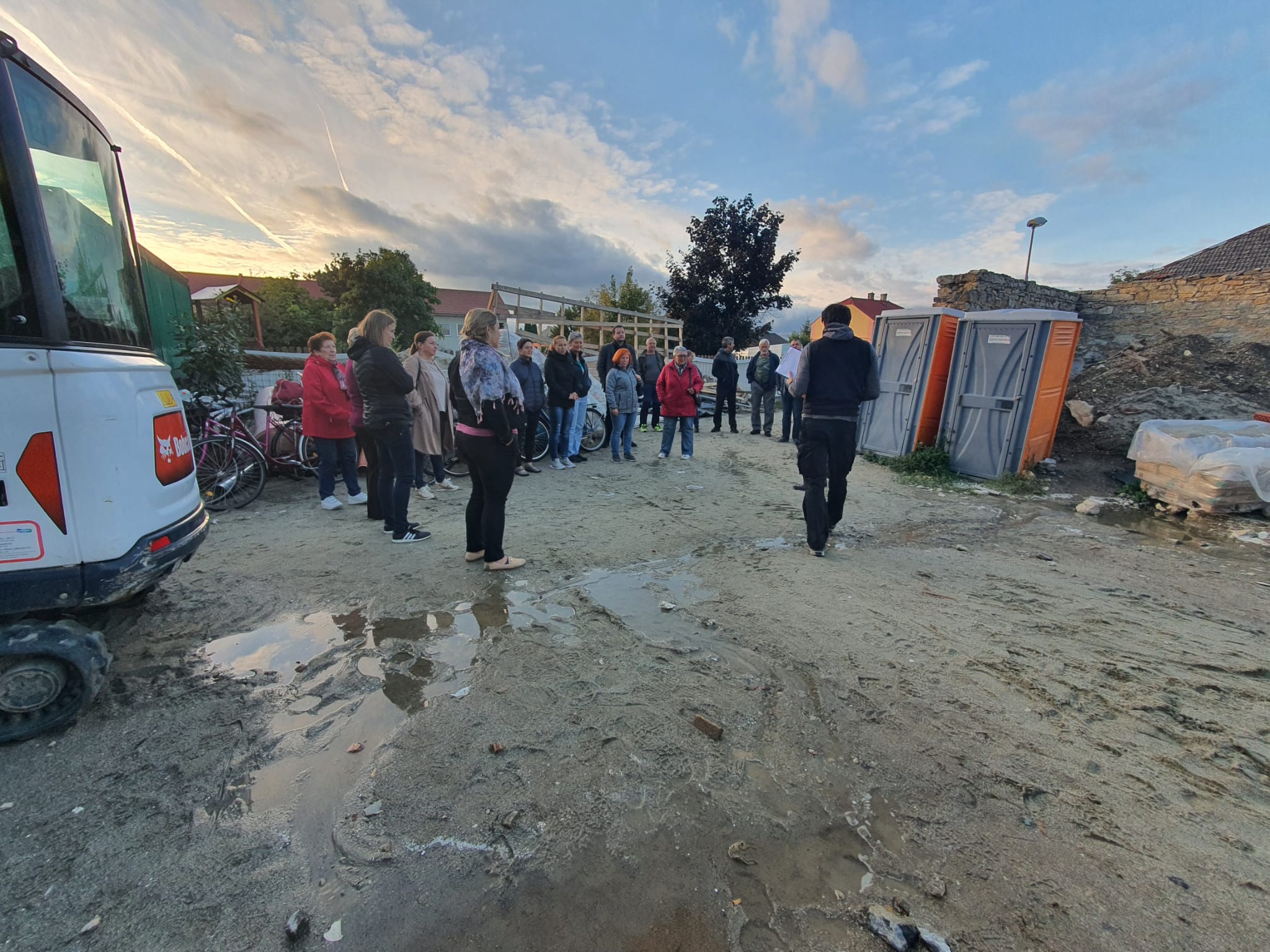 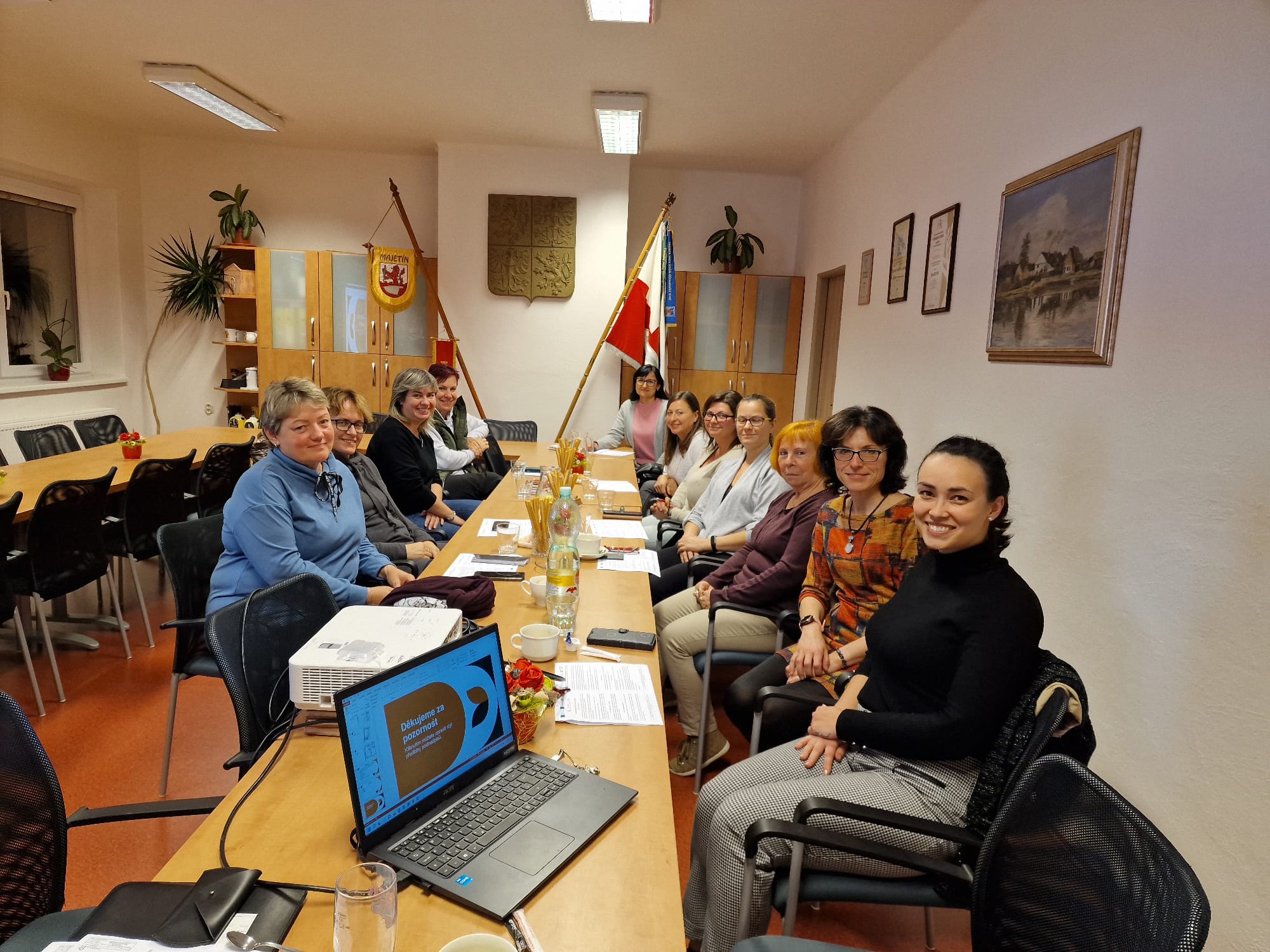 3. Tematické skupiny
Kulturní a společenské akce (7x)
Sportovní vyžití v obci (6x)
Vzdělávací aktivity (3x)
Aktivizace občanů v době pandemie (4x)
Zeleň v obci (enviromentální) (6x)
Dopravní situace v obci (2x)
Pomoc občanům v době krizové situace (9x)
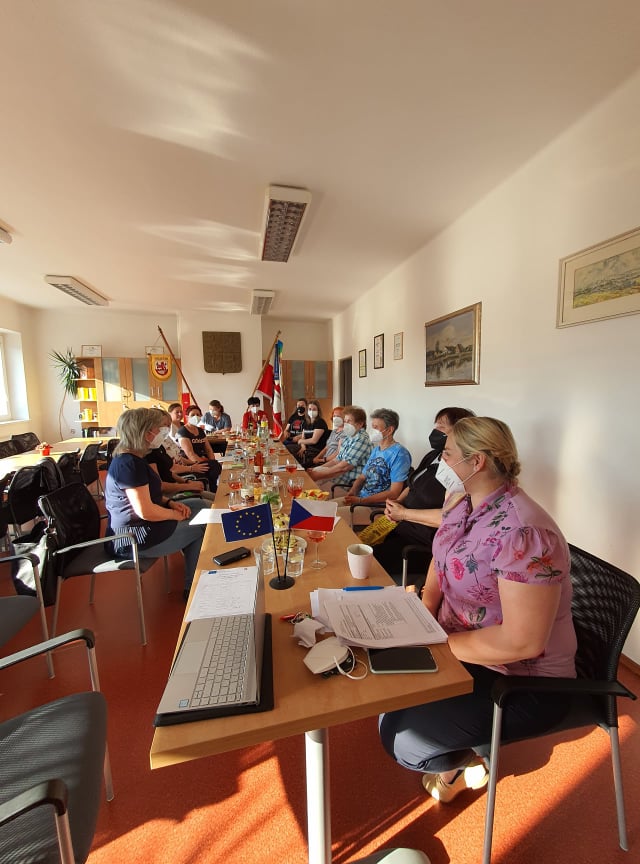 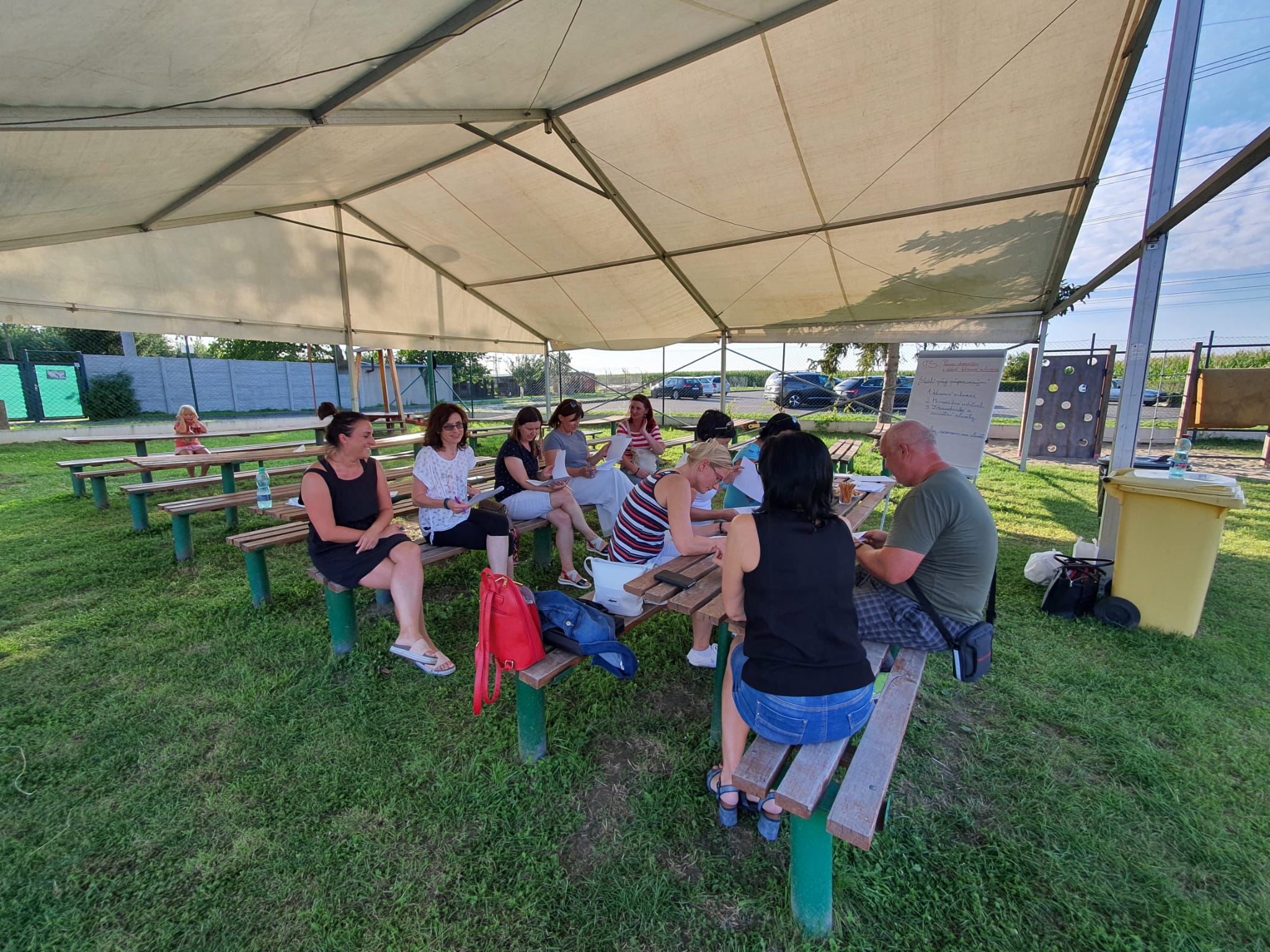 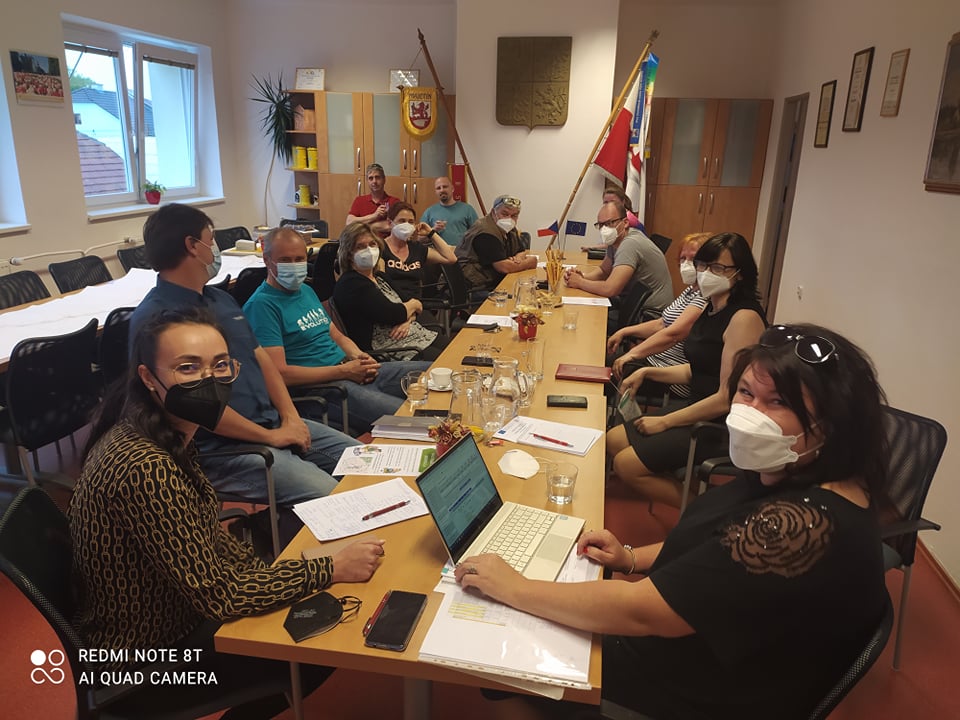 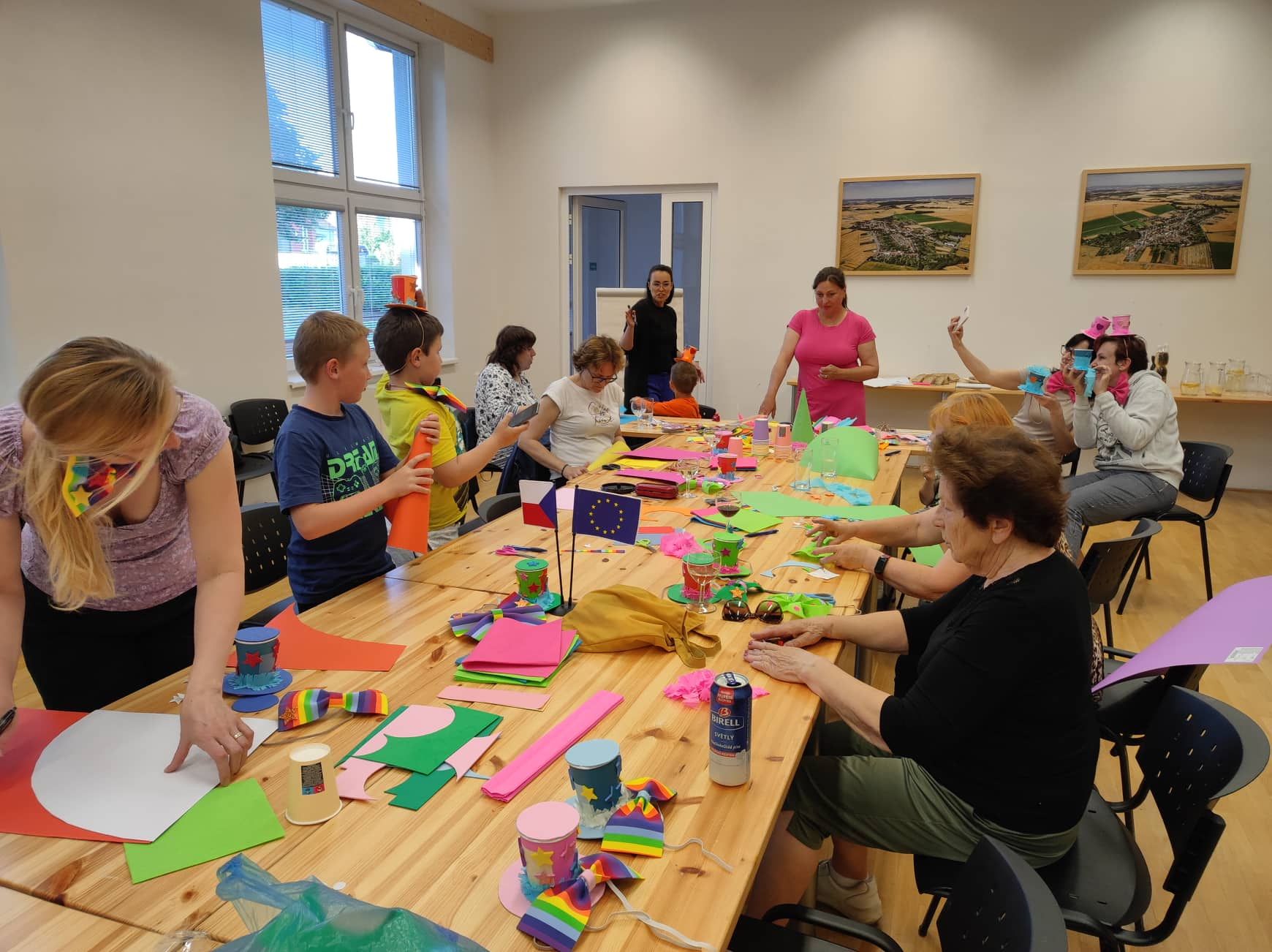 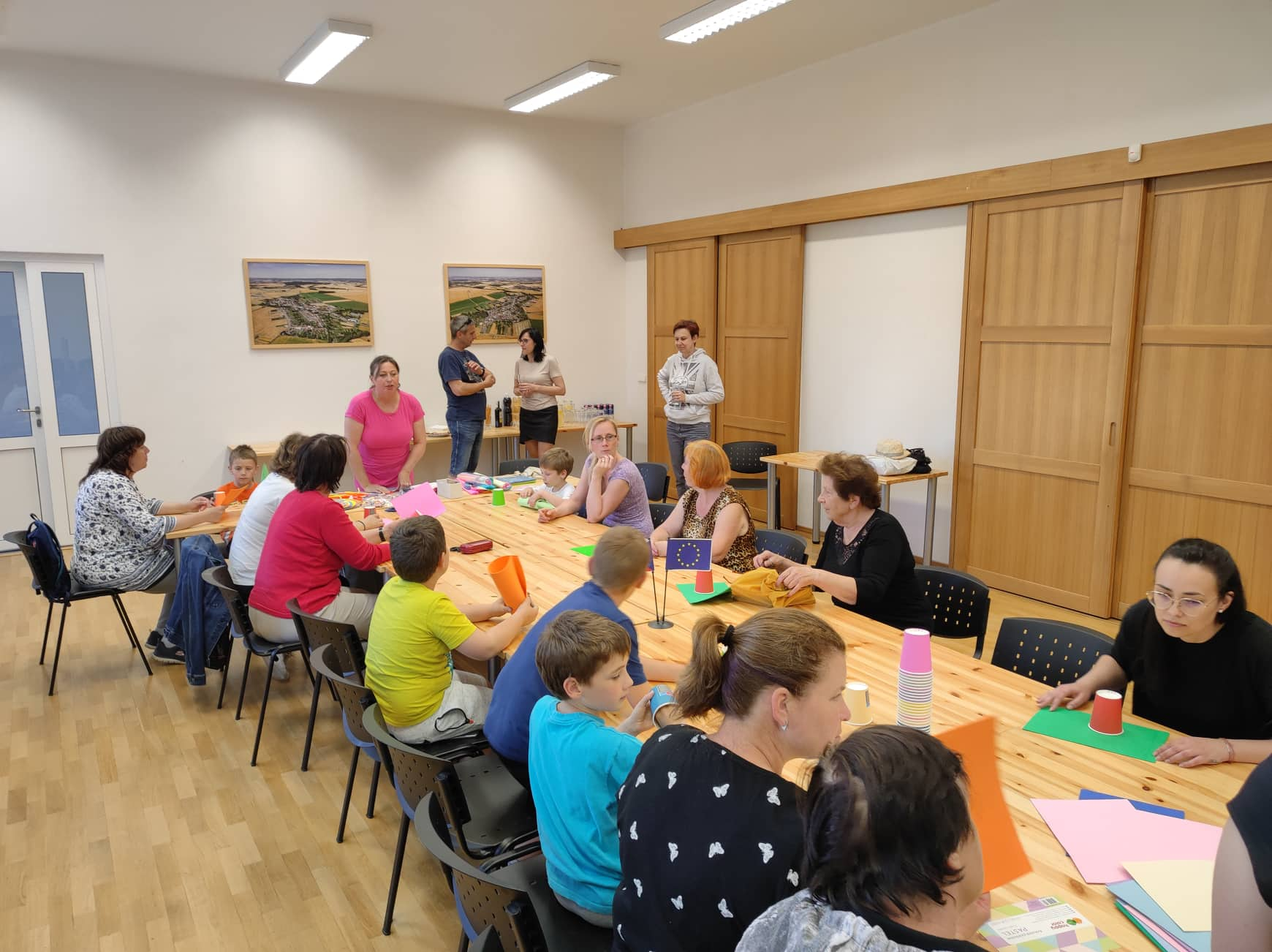 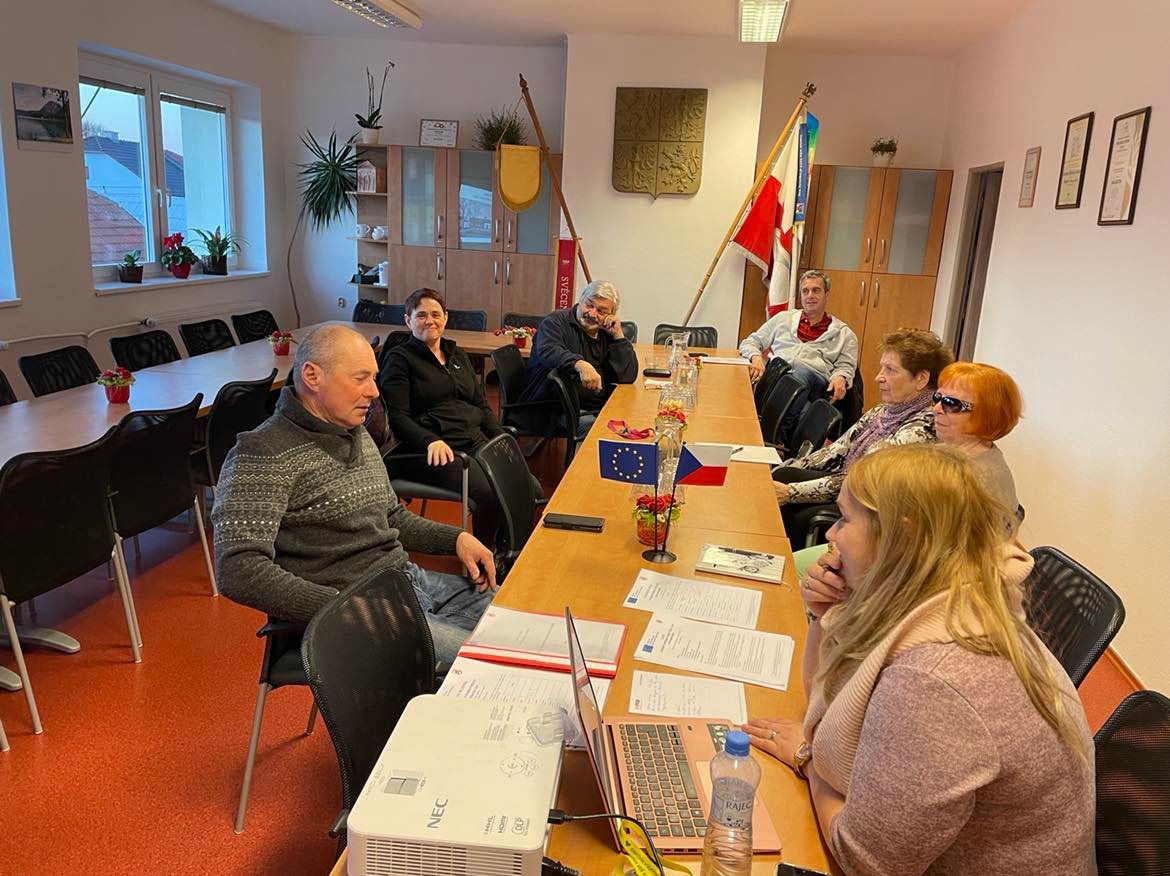 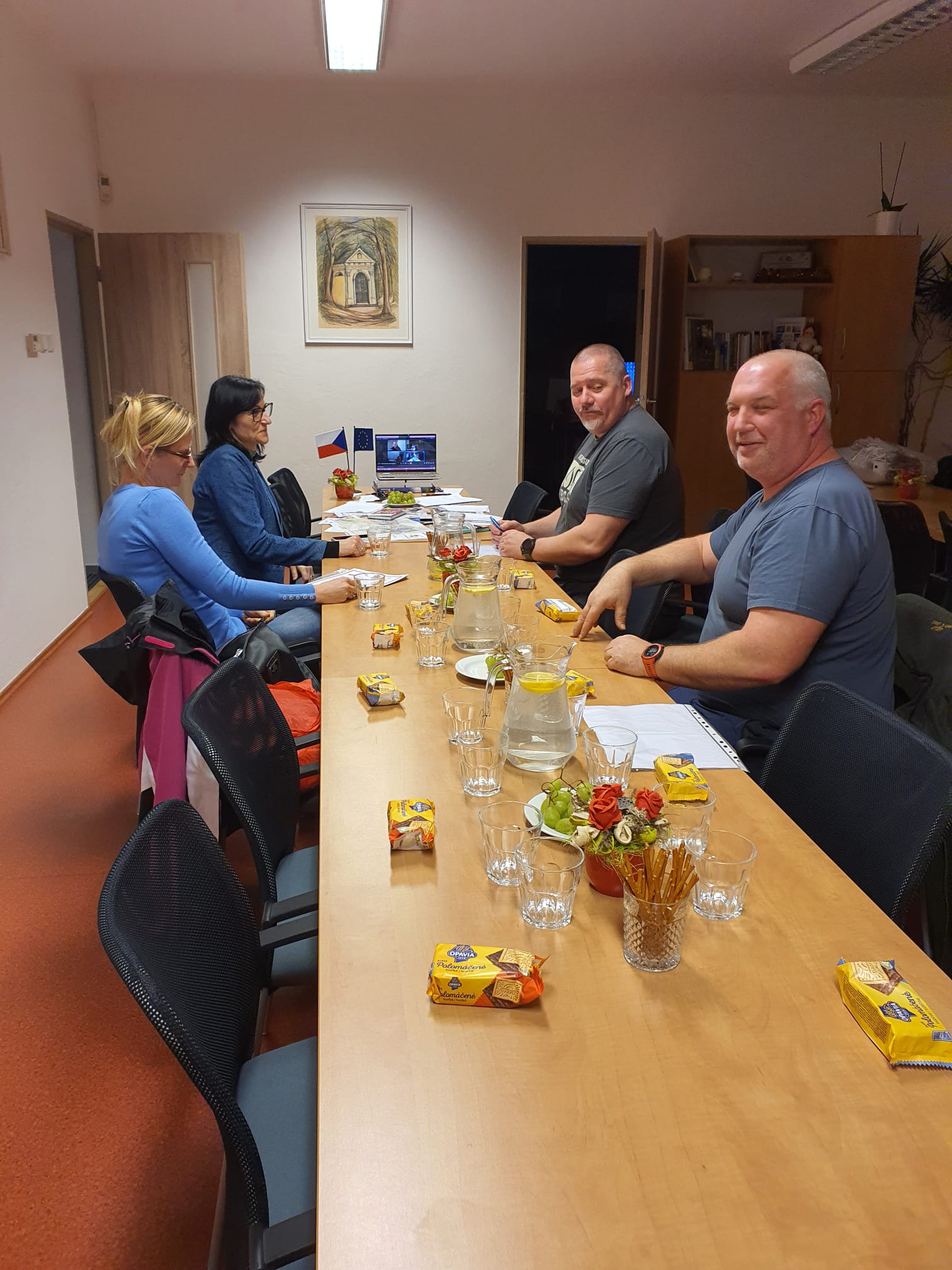 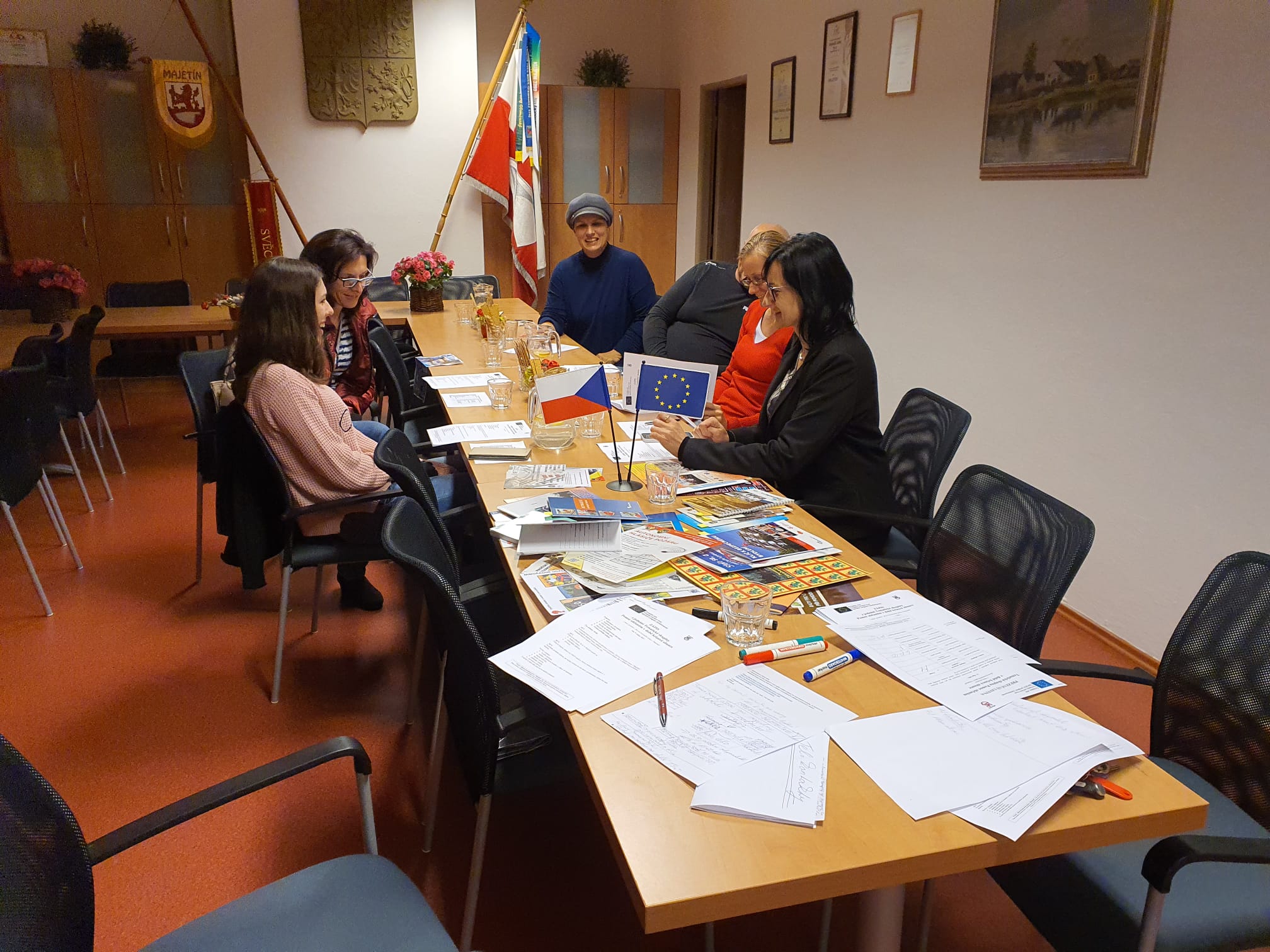 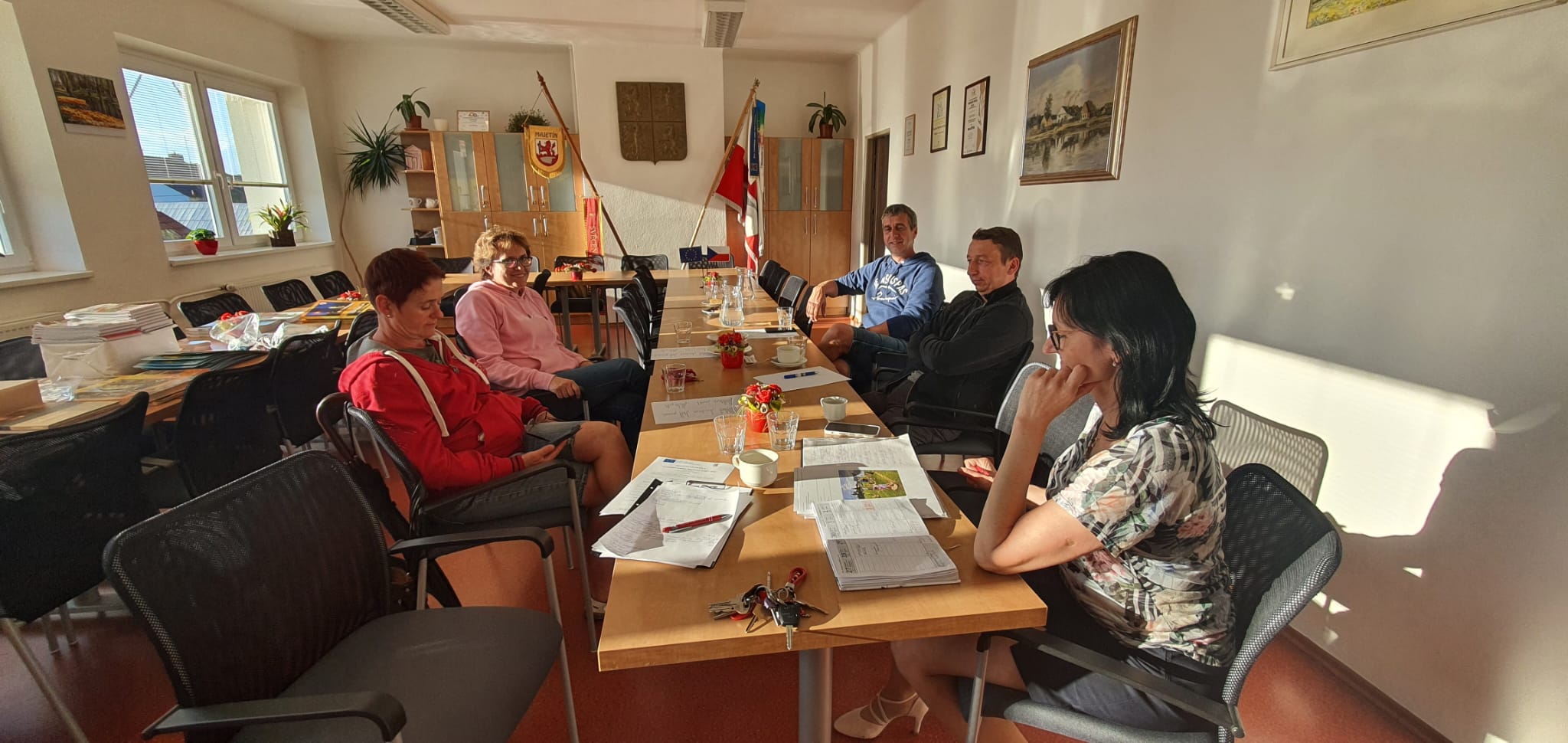 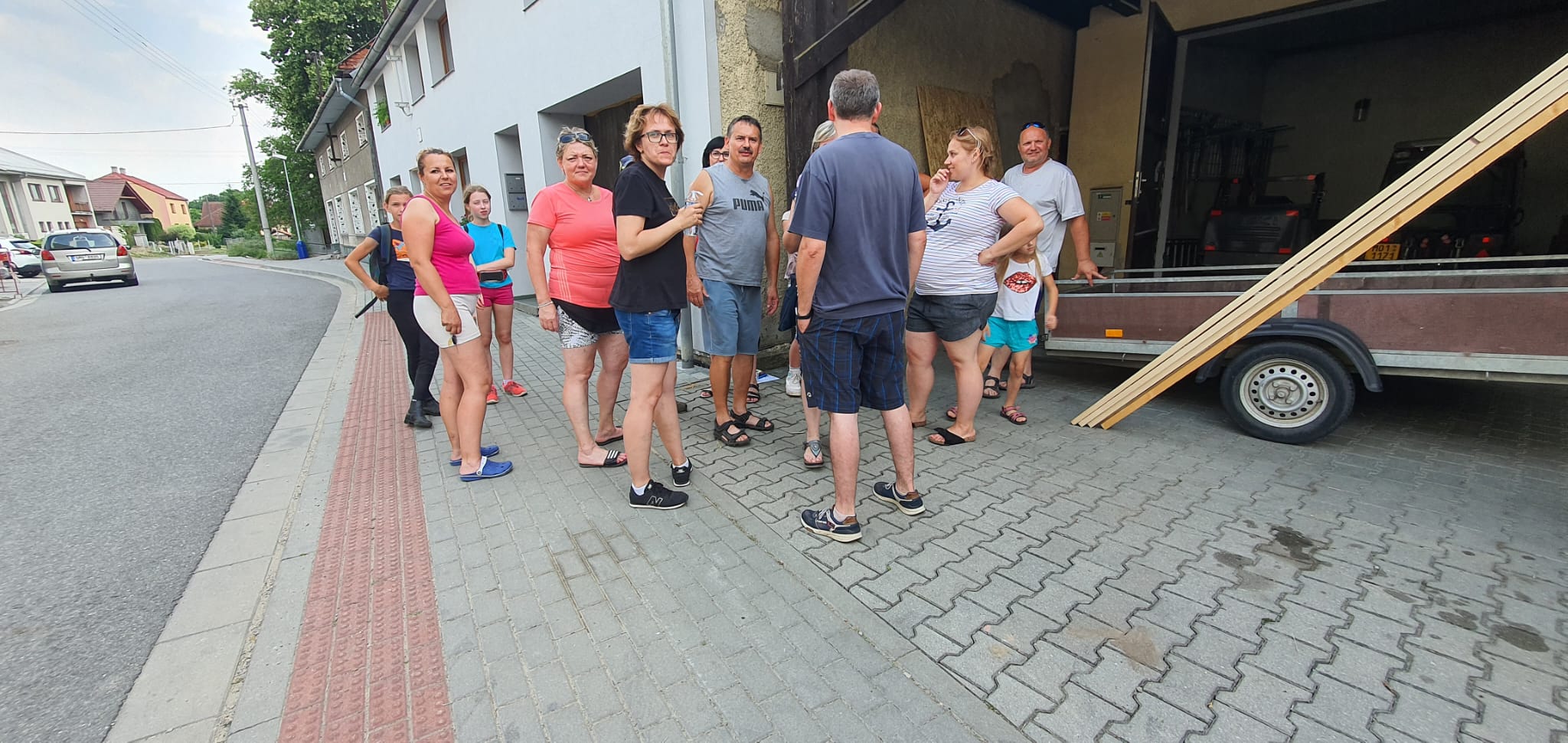 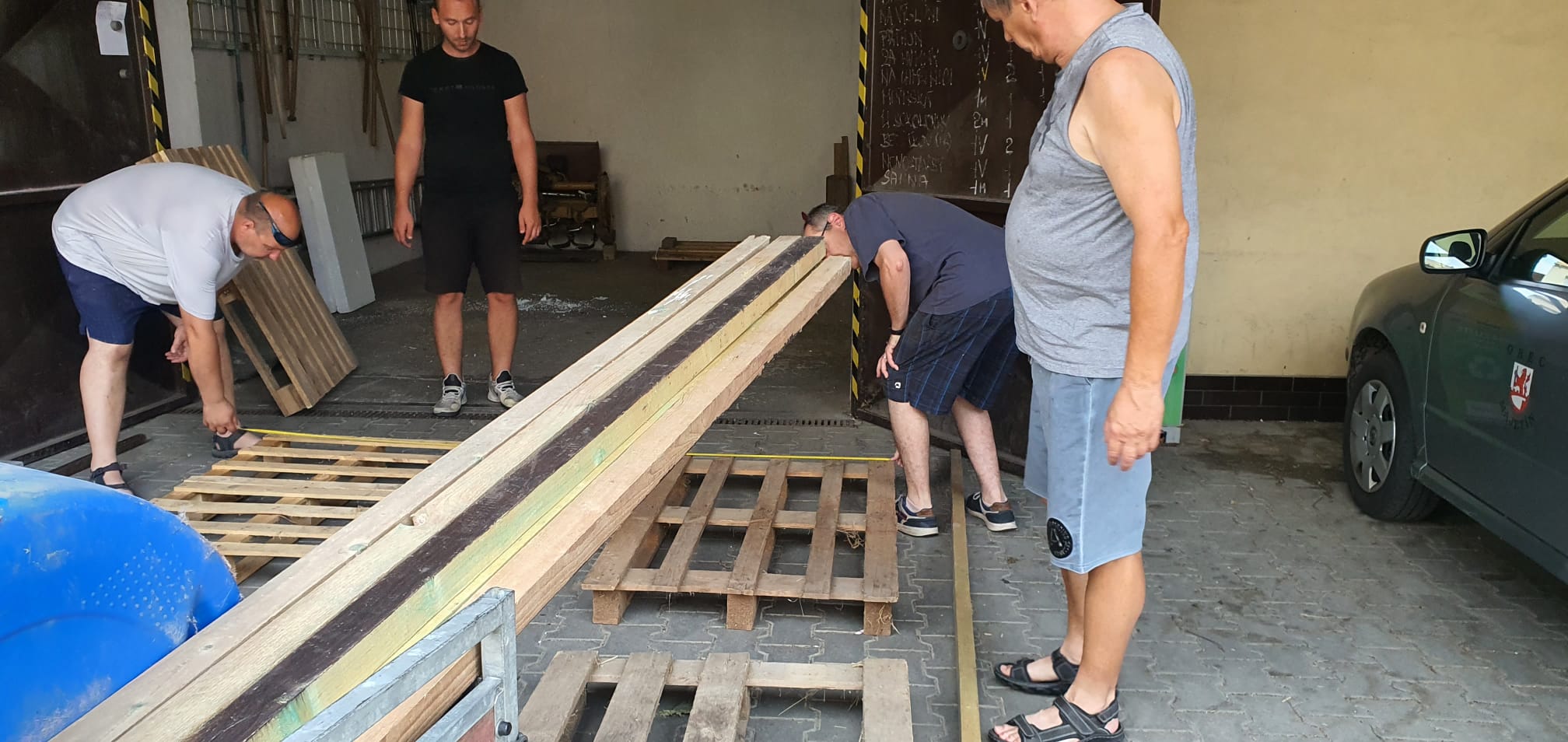 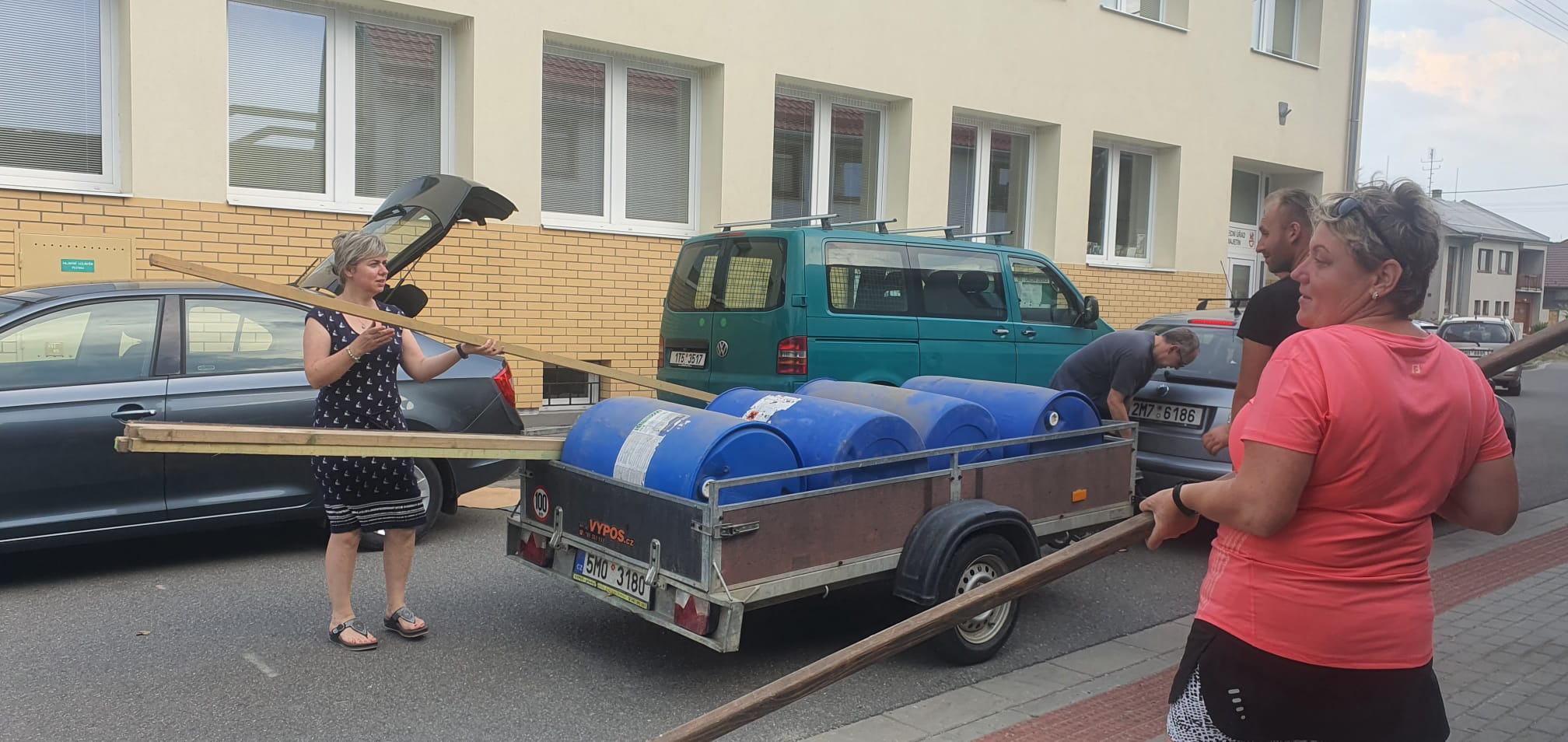 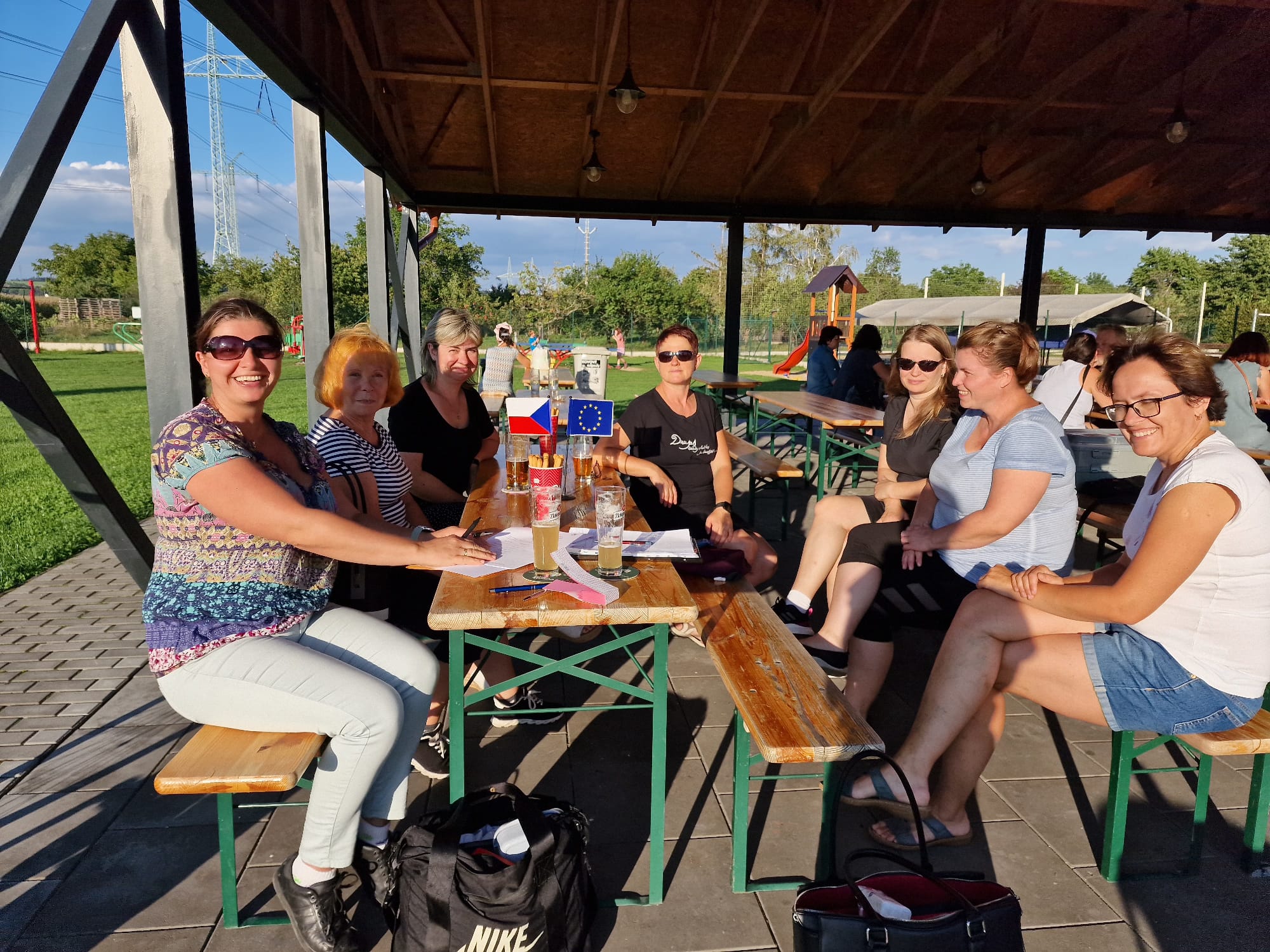 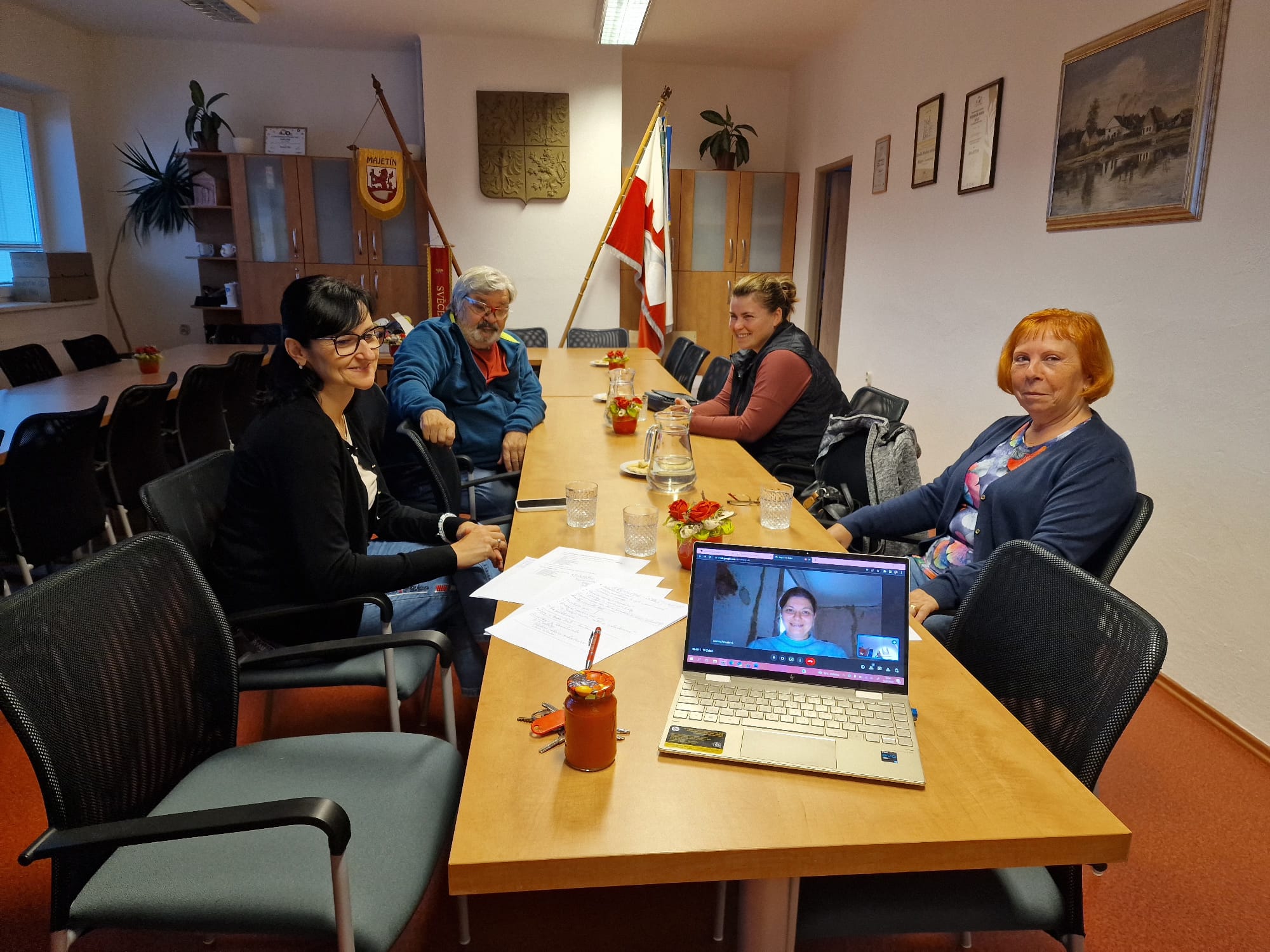 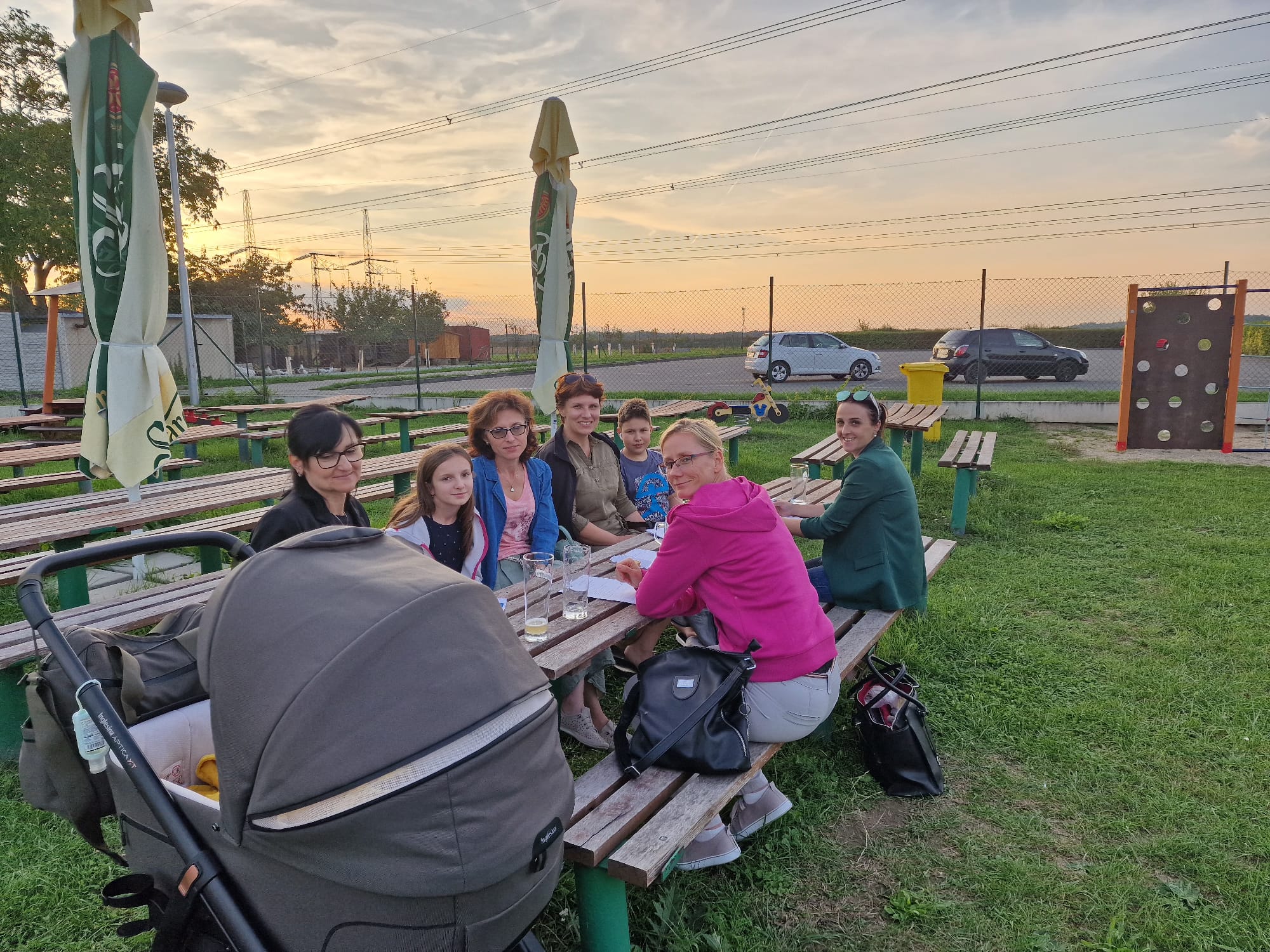 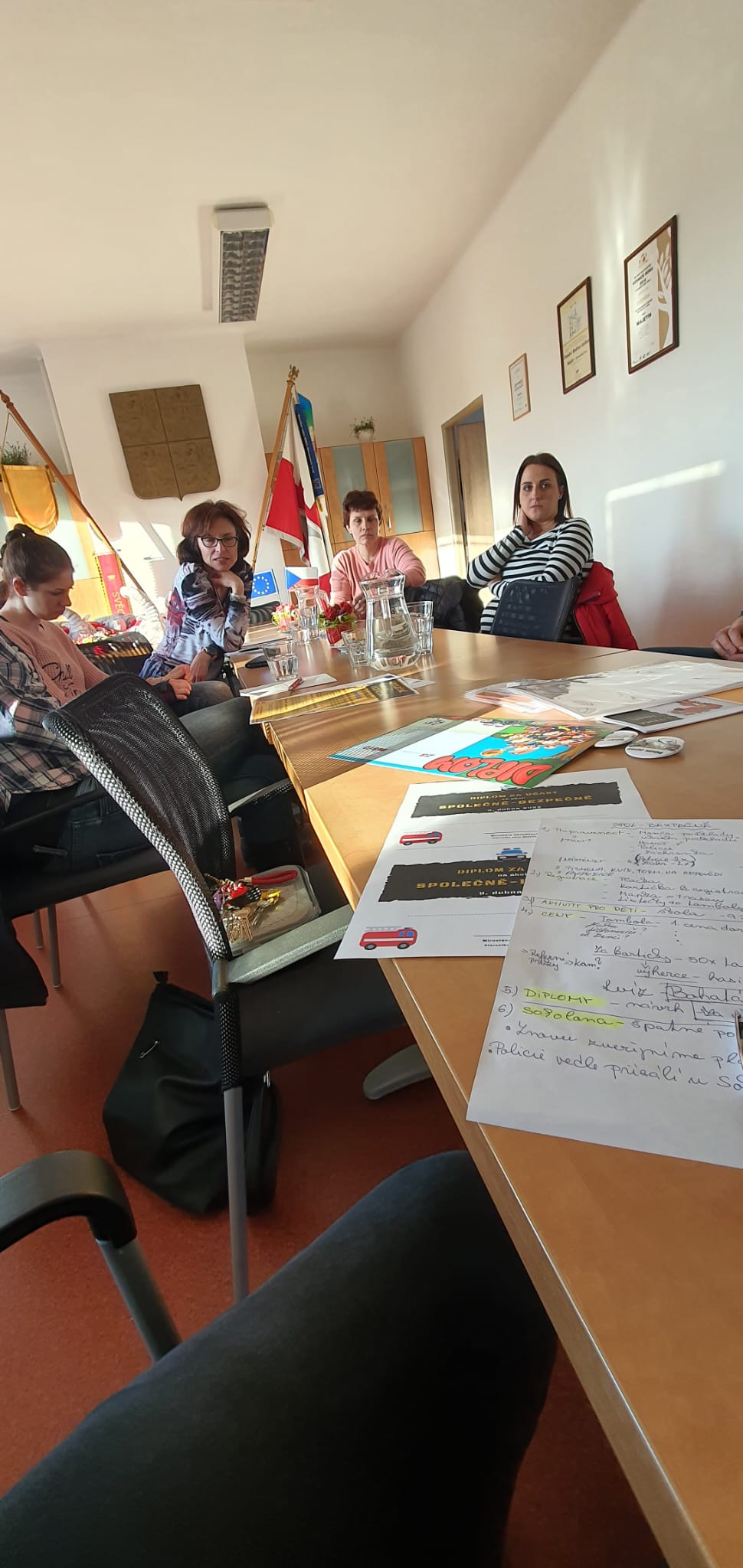 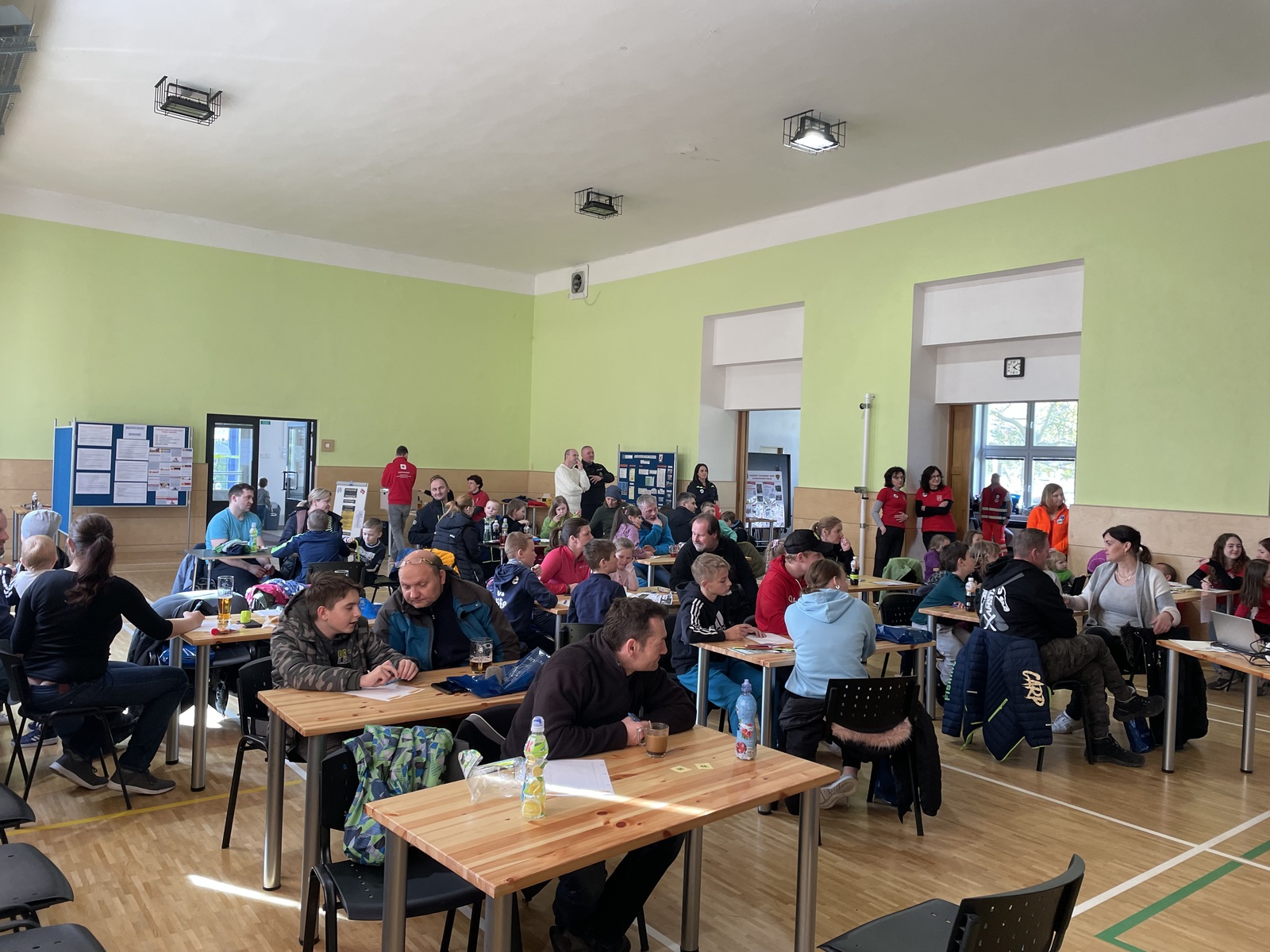 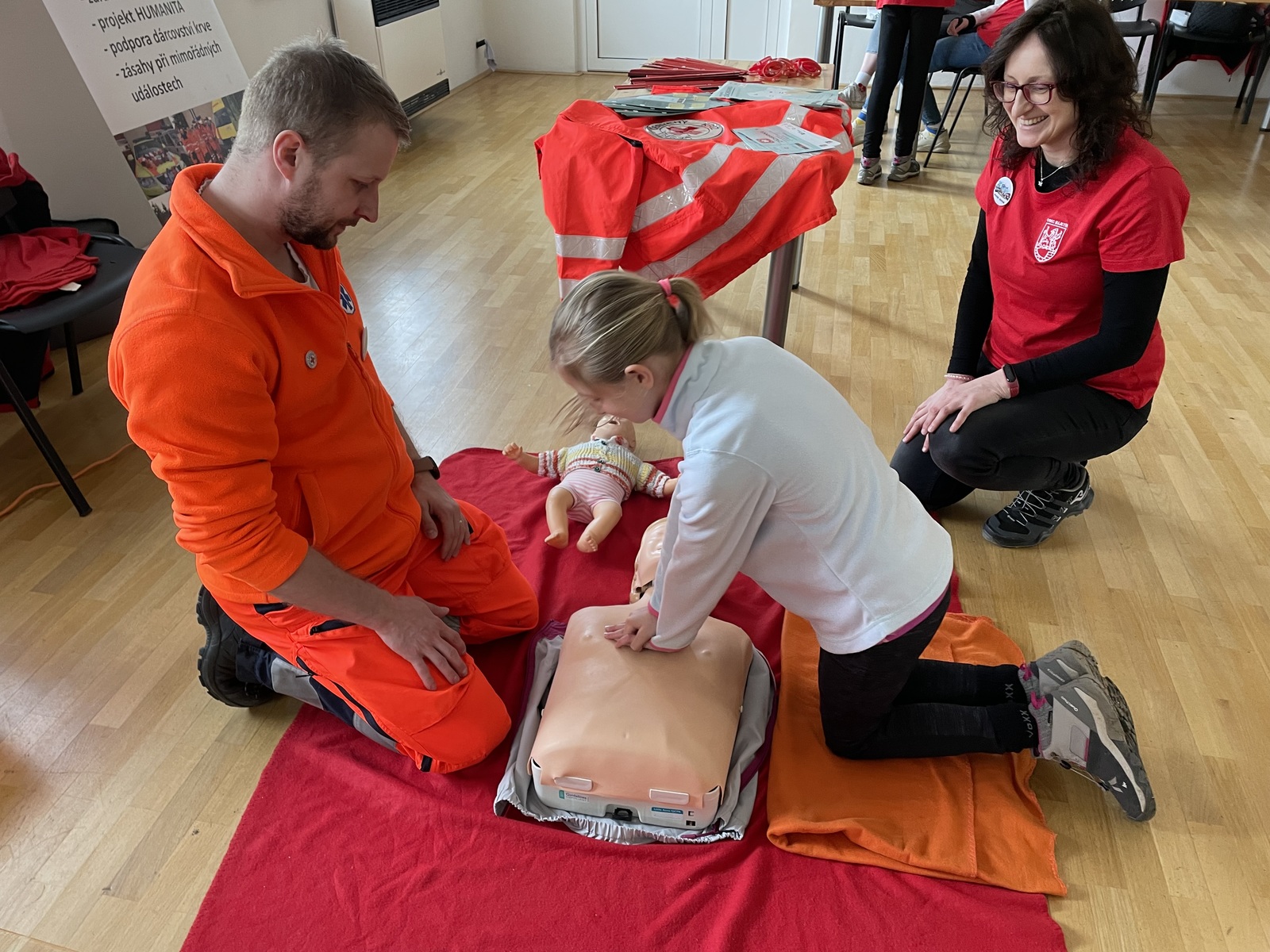 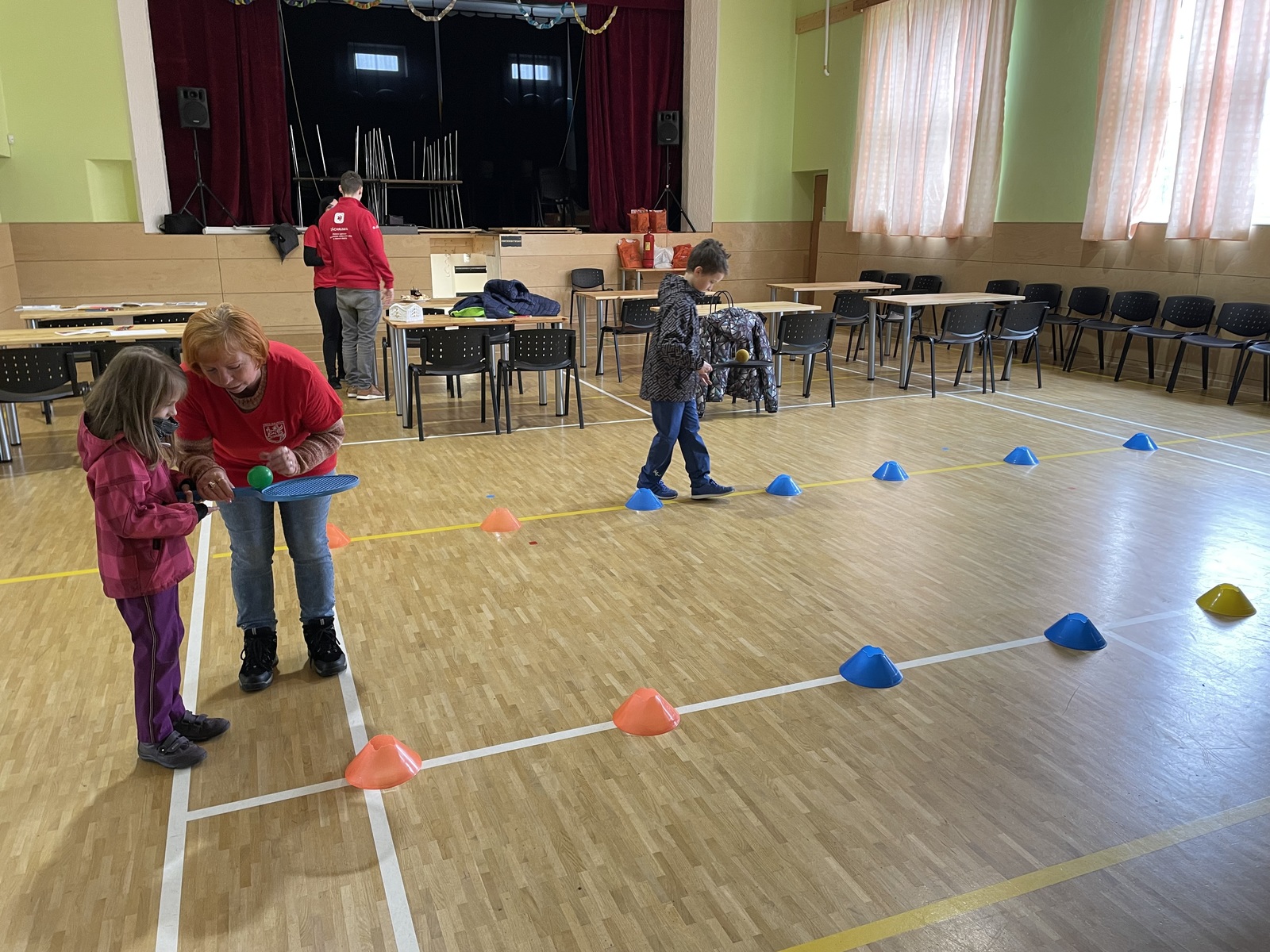 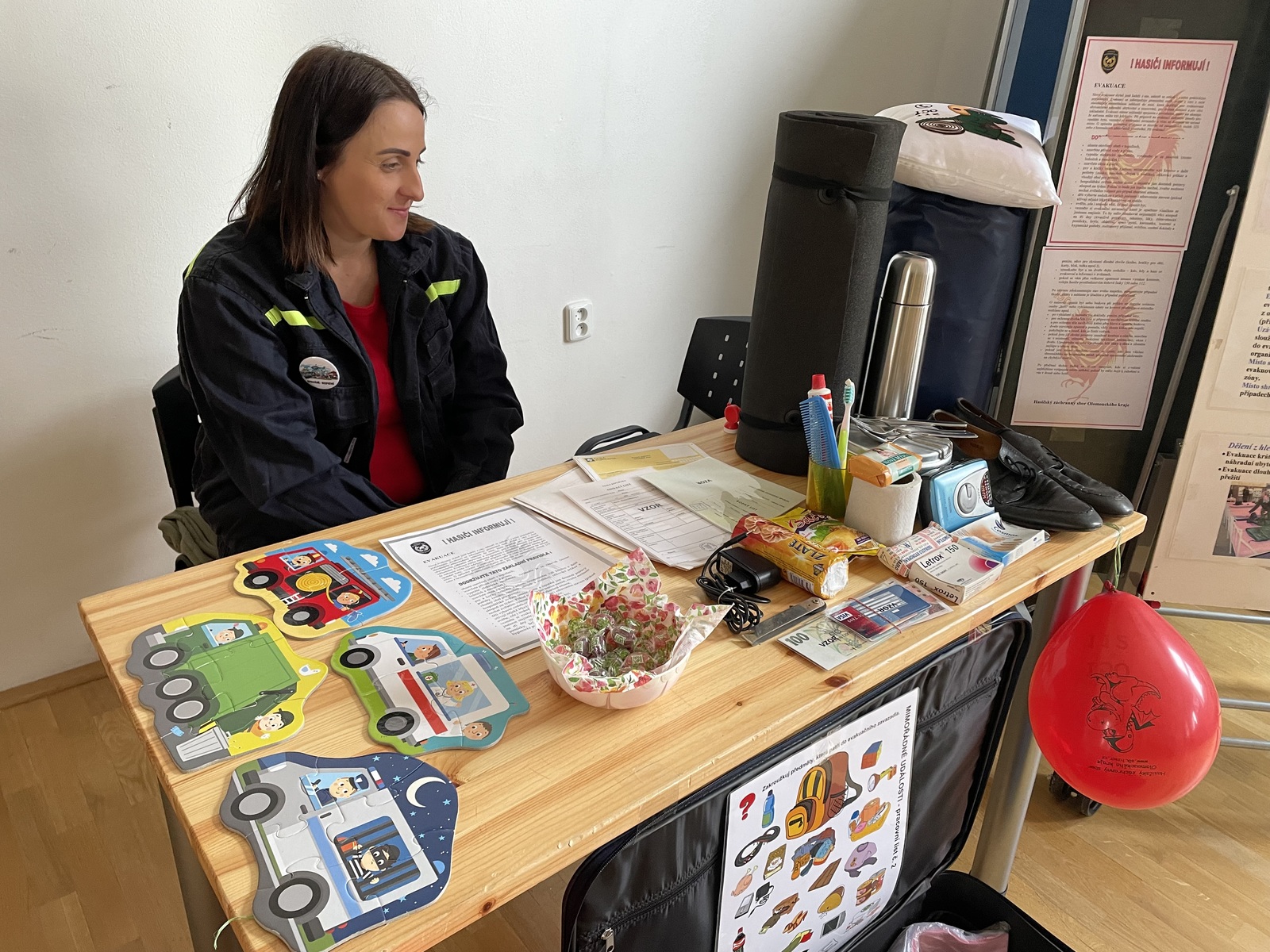 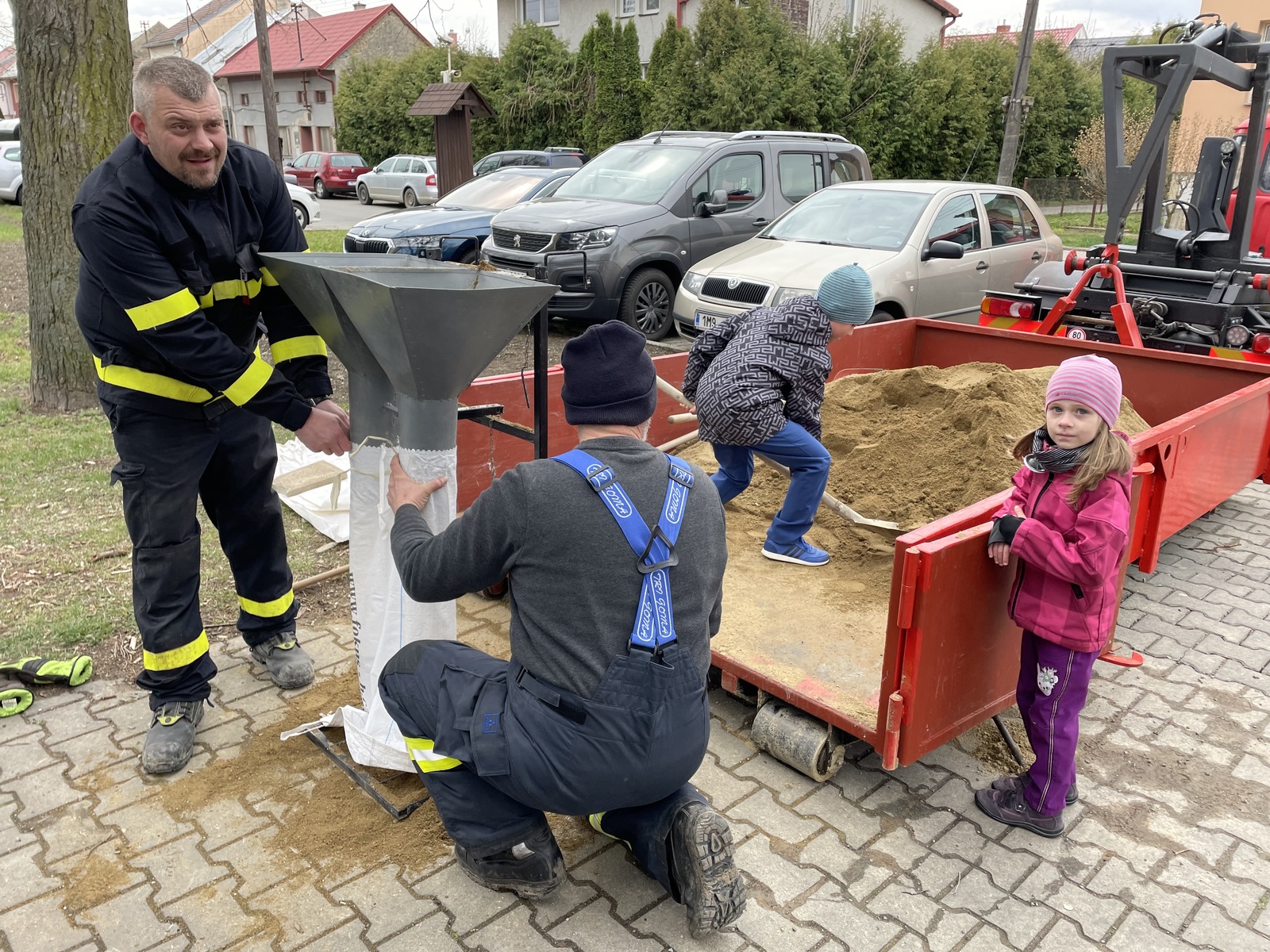 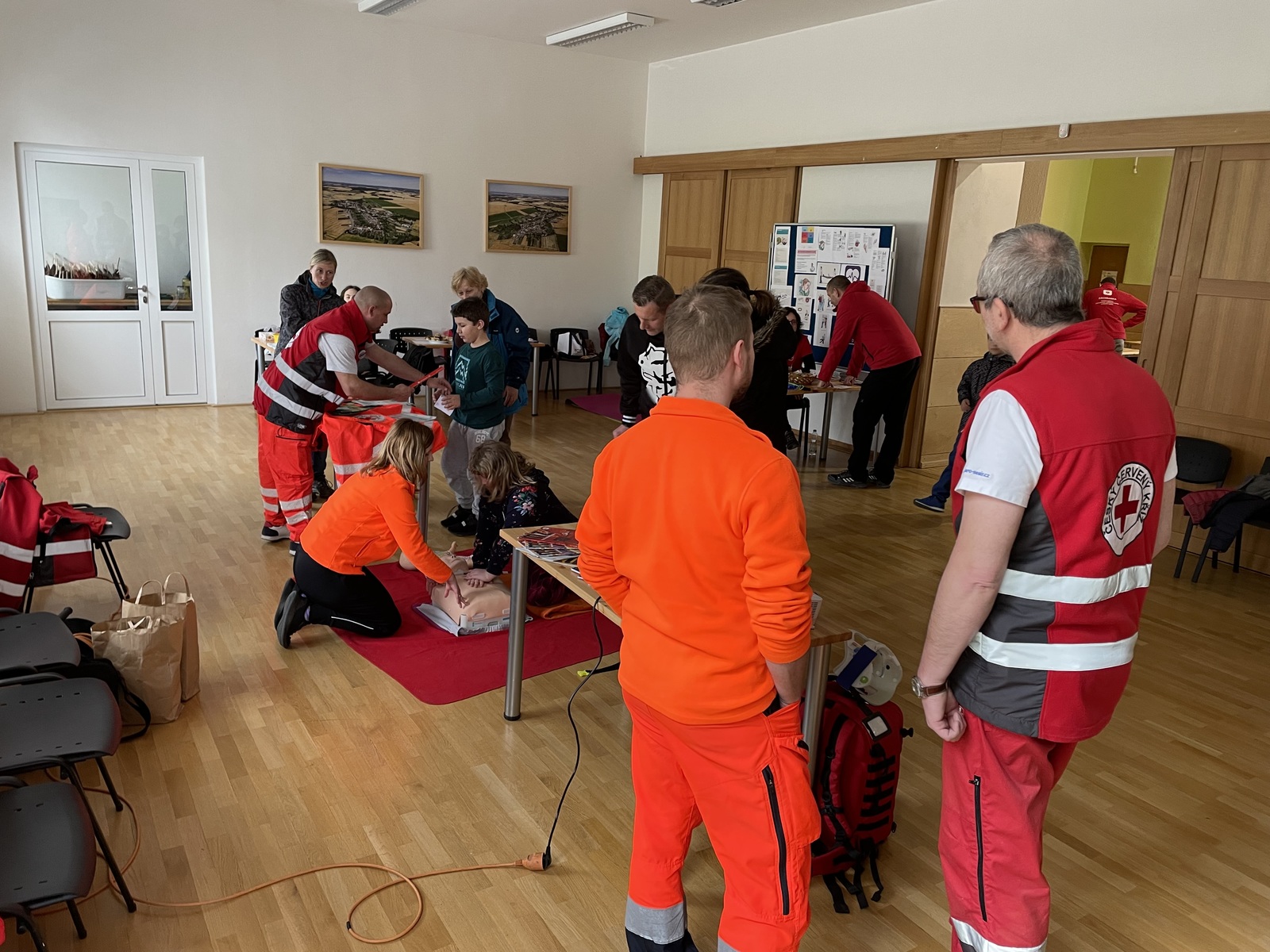 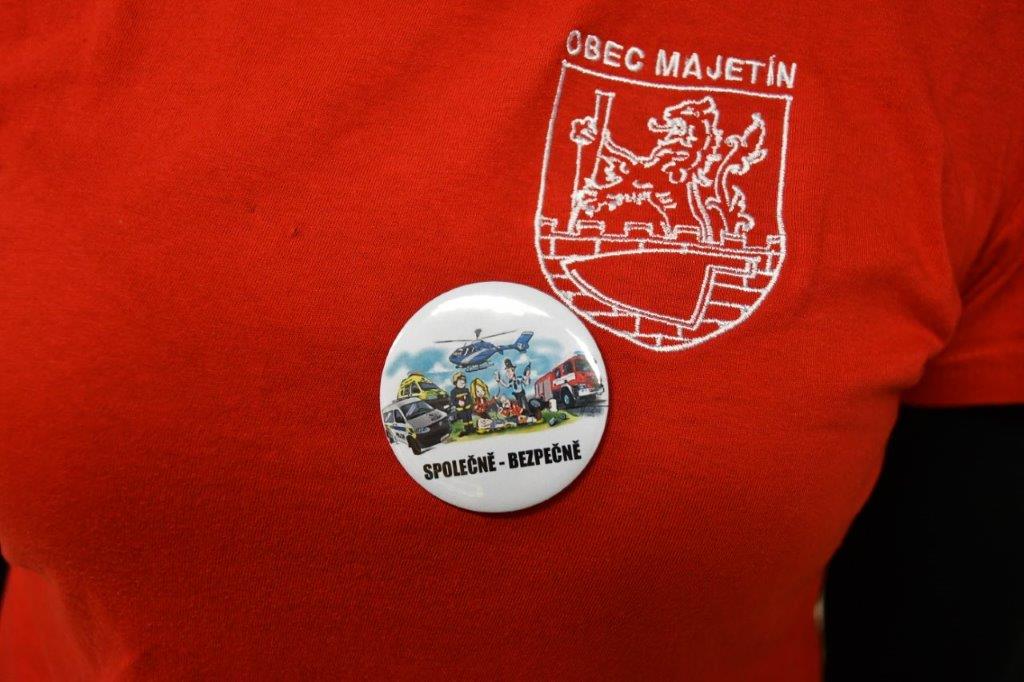 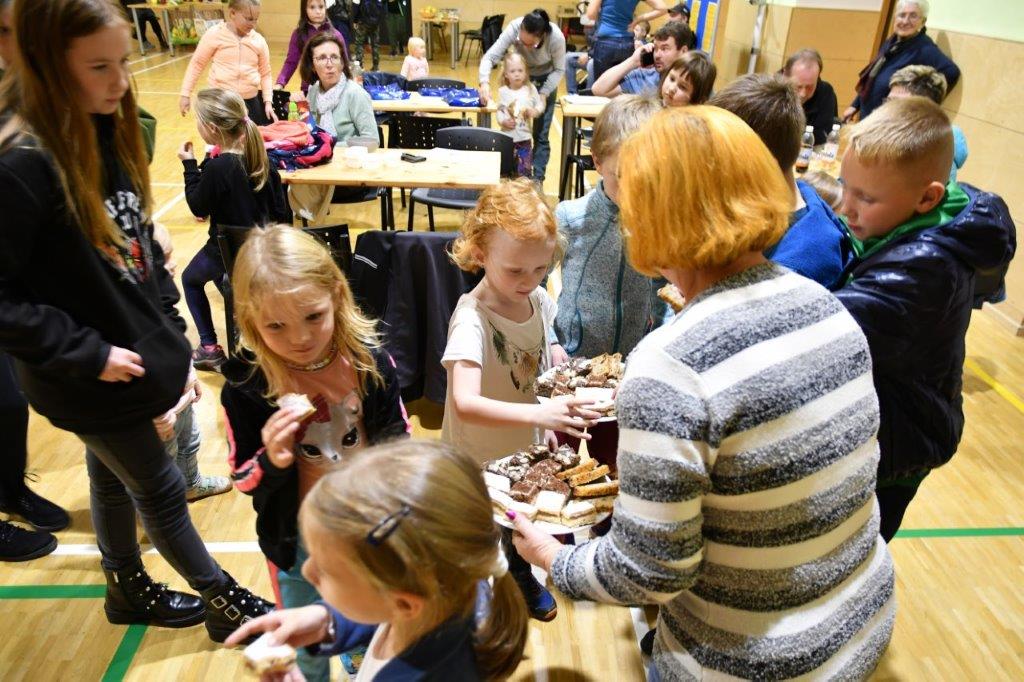 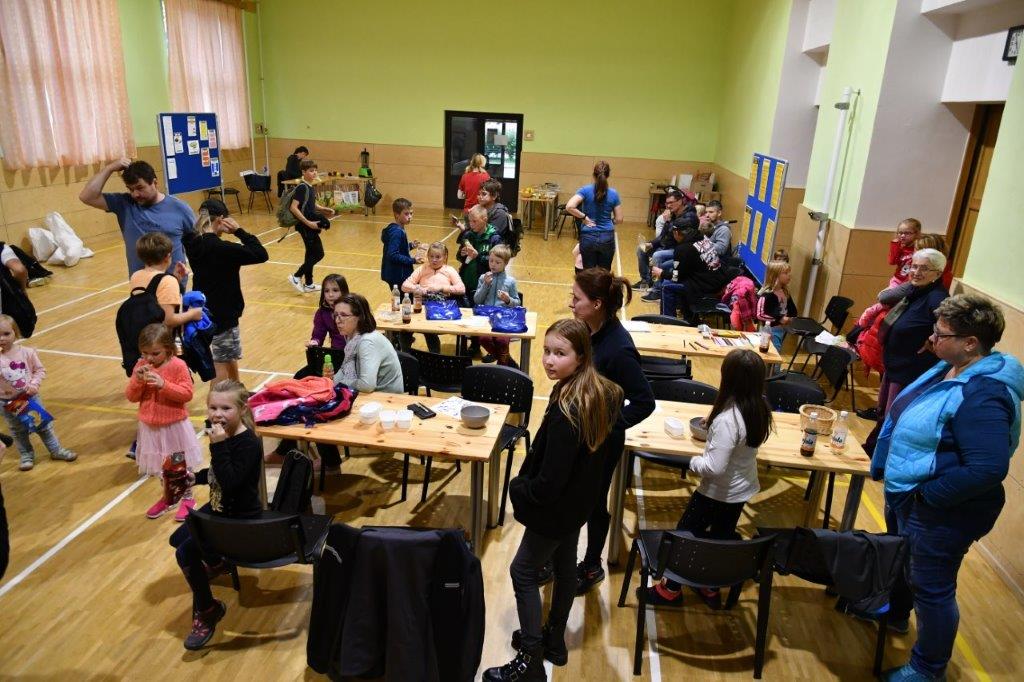 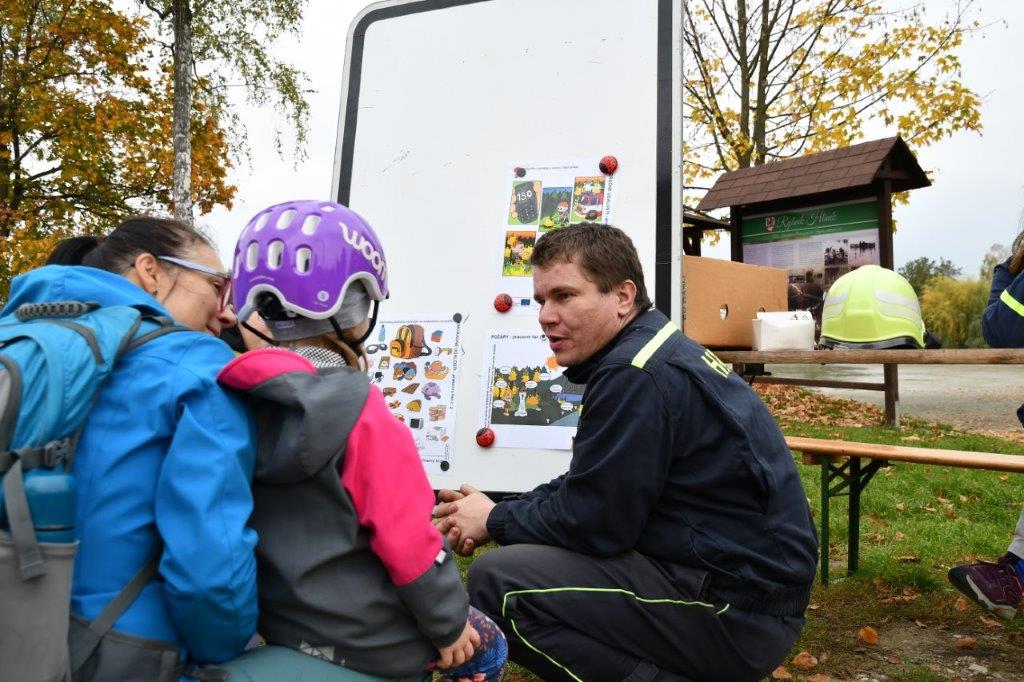 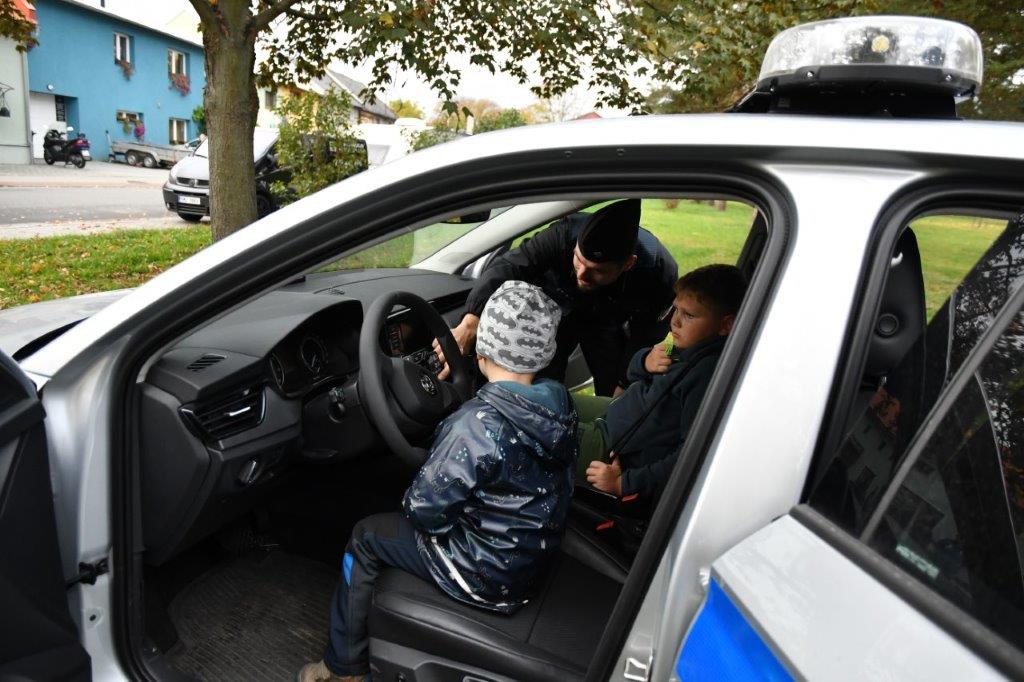 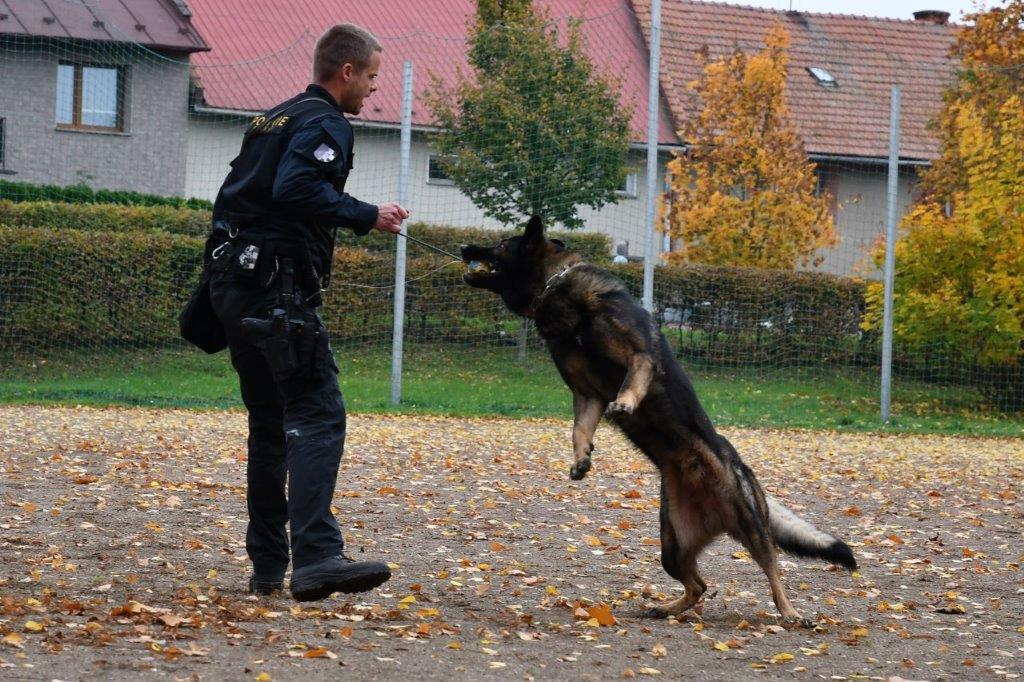 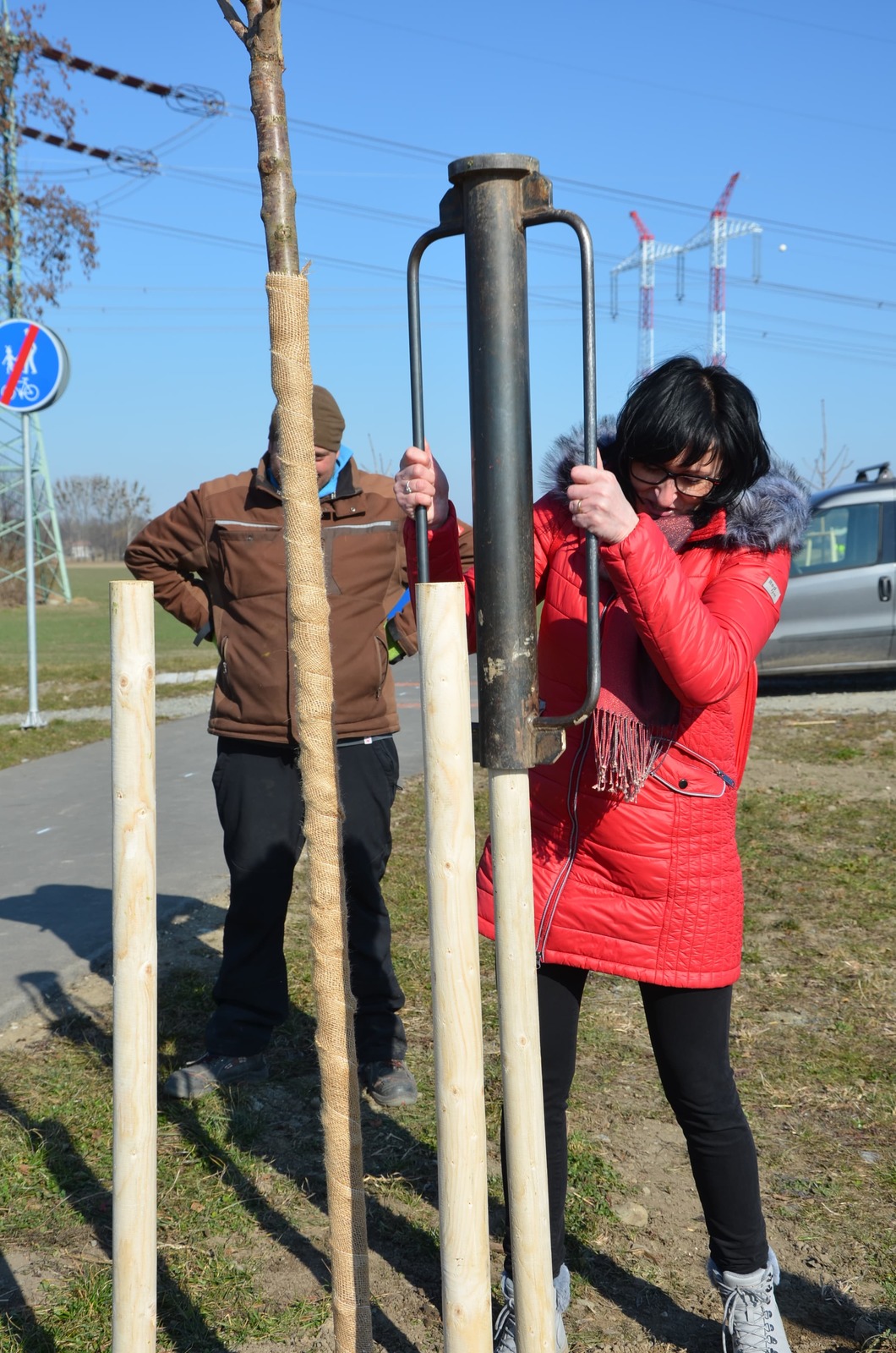 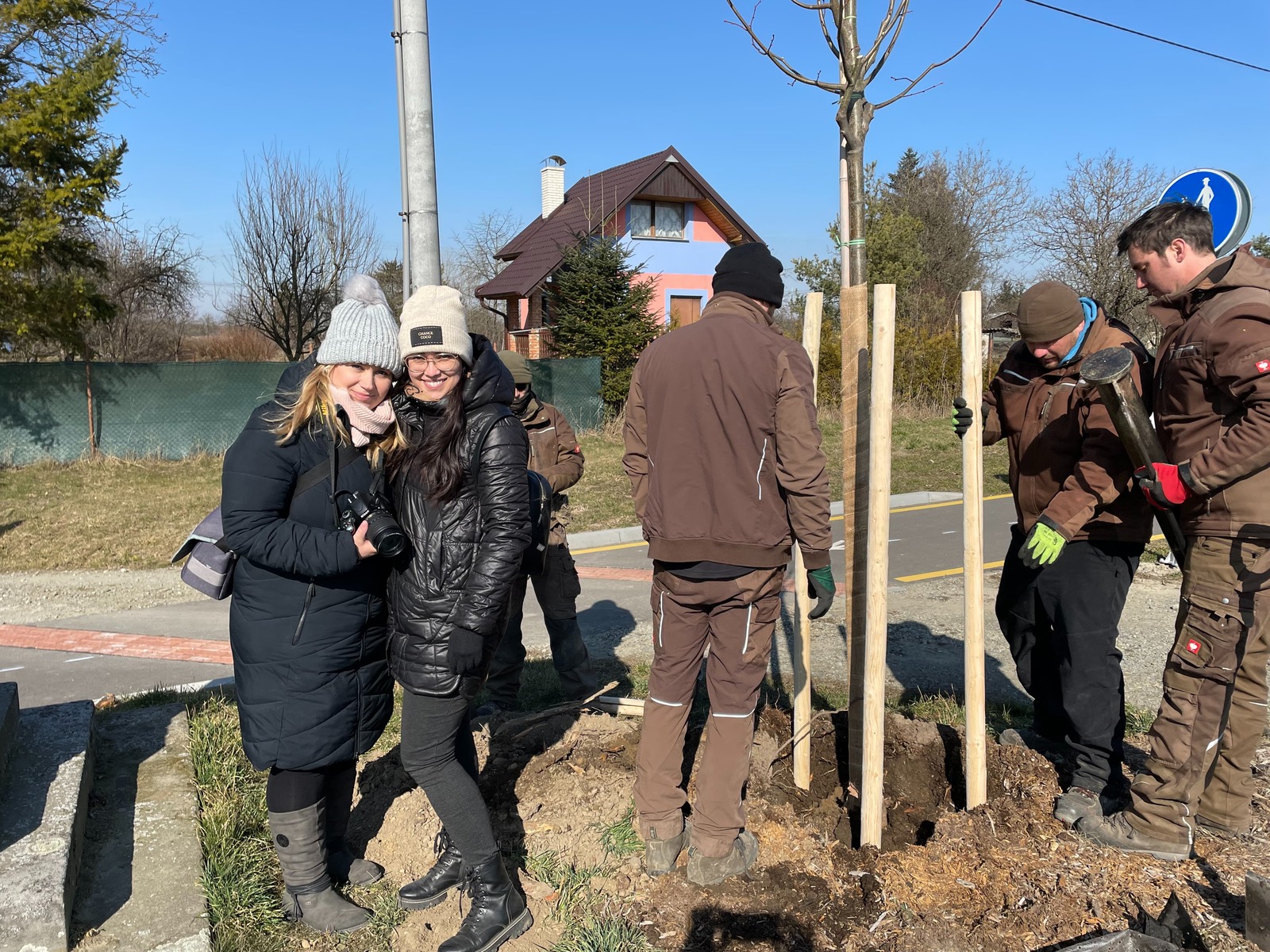 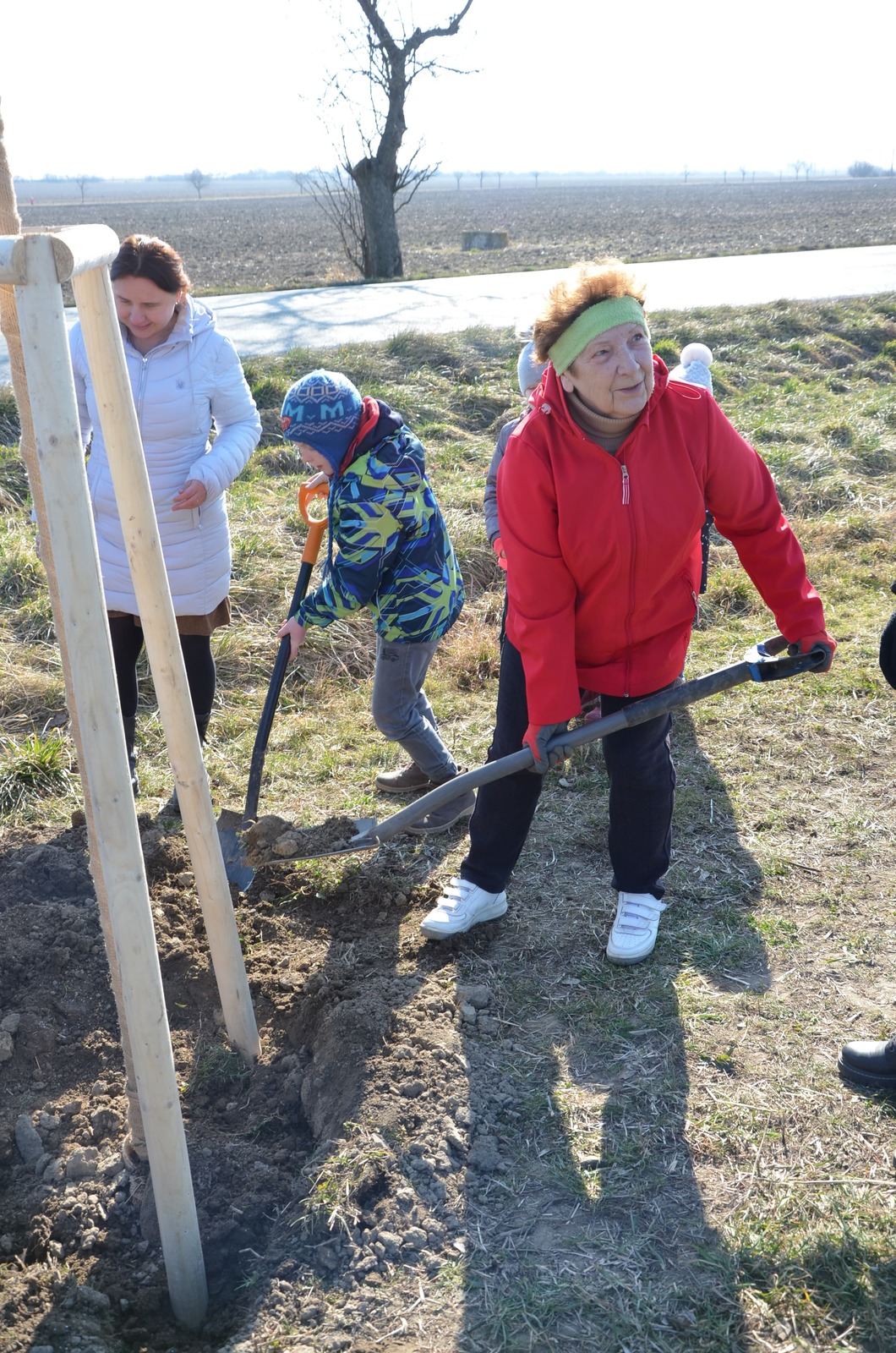 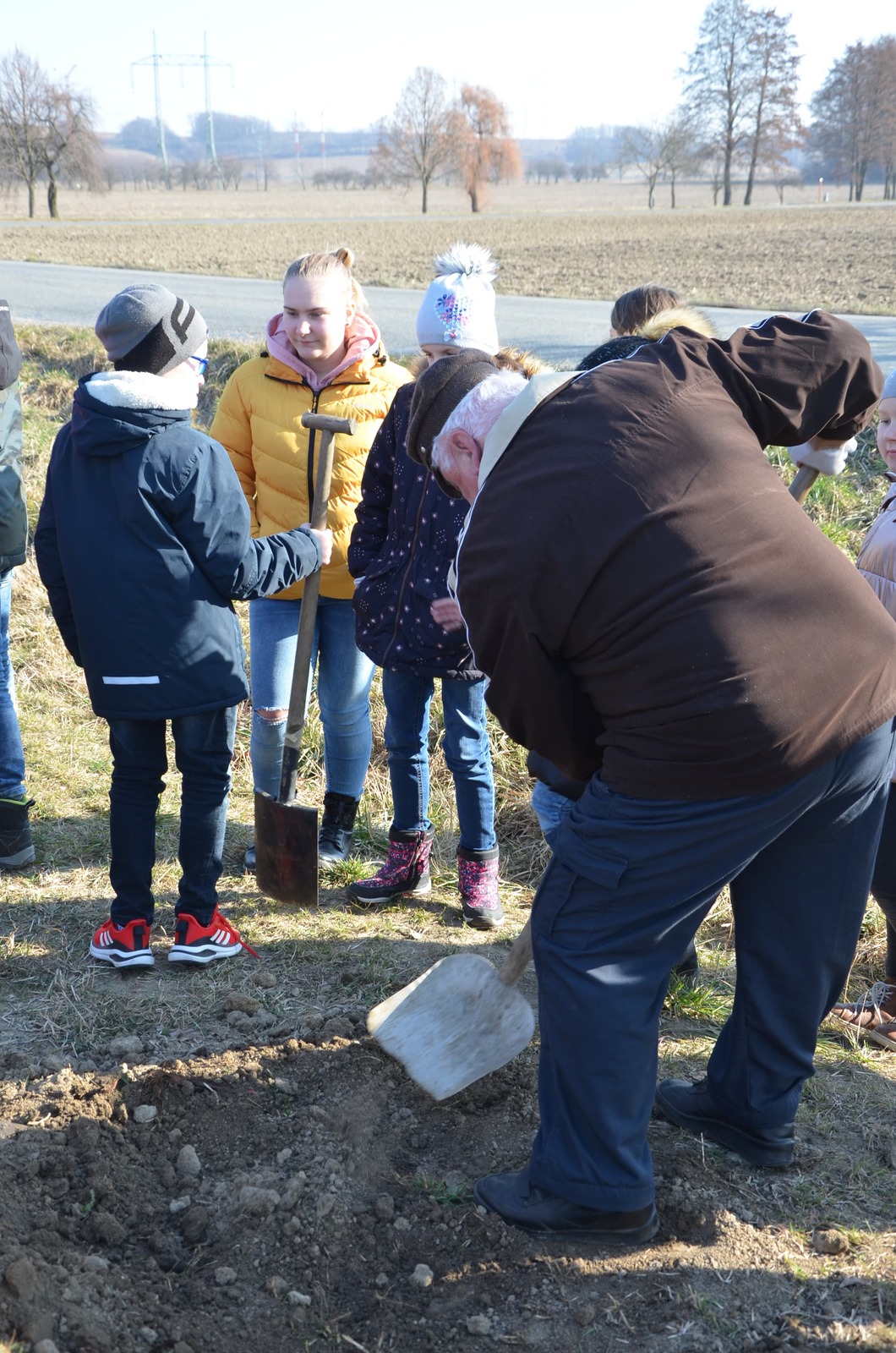 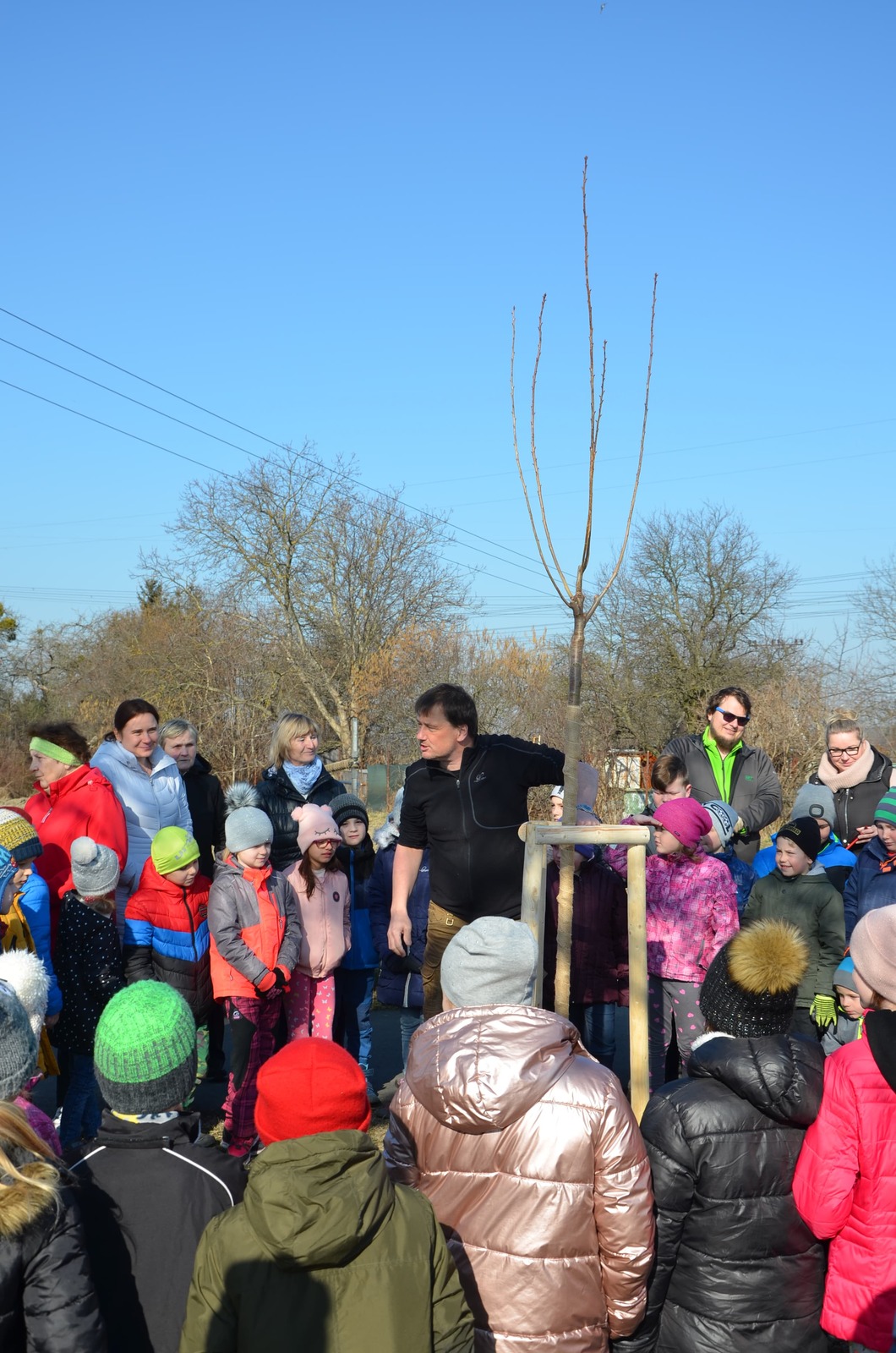 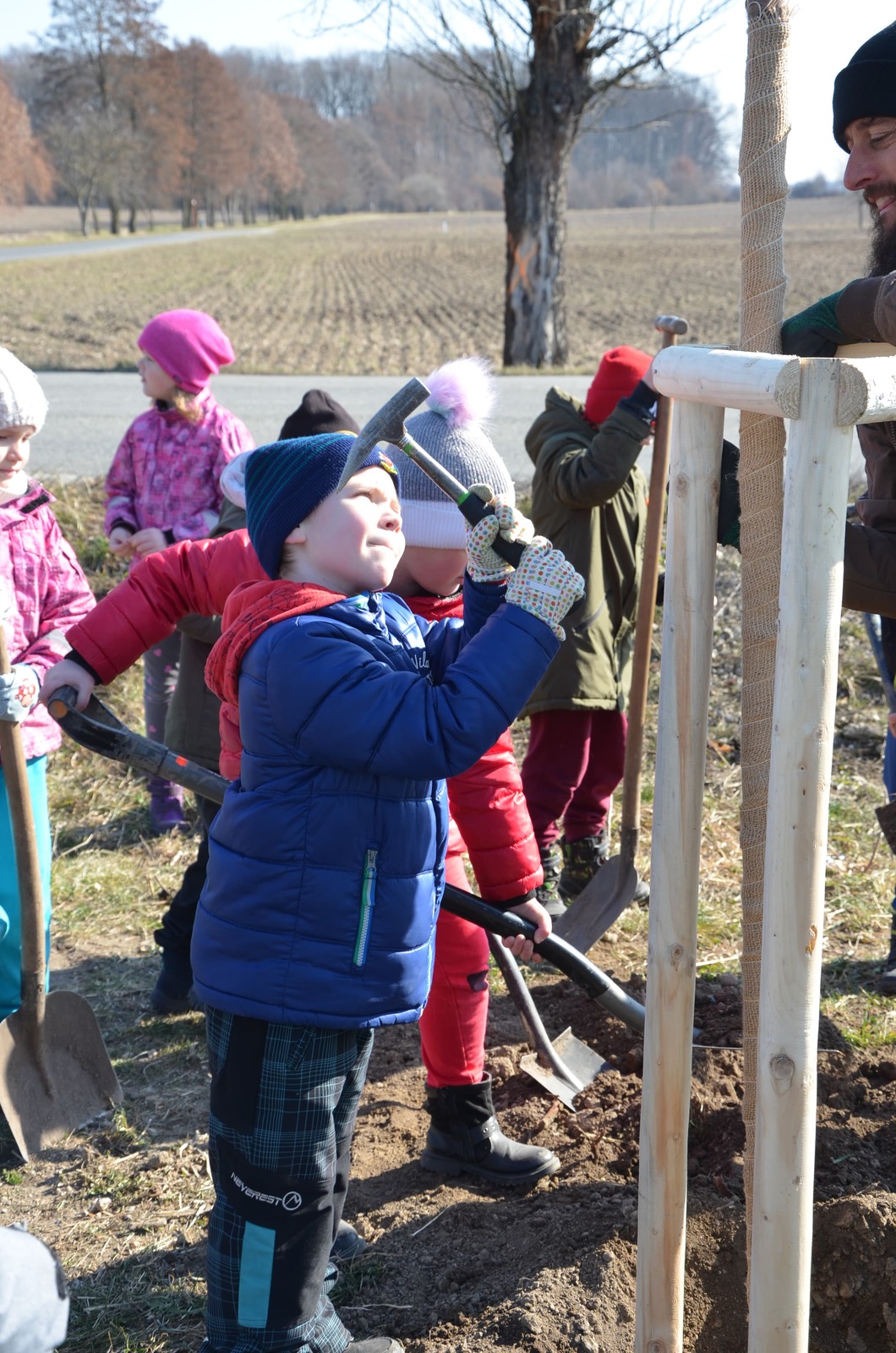 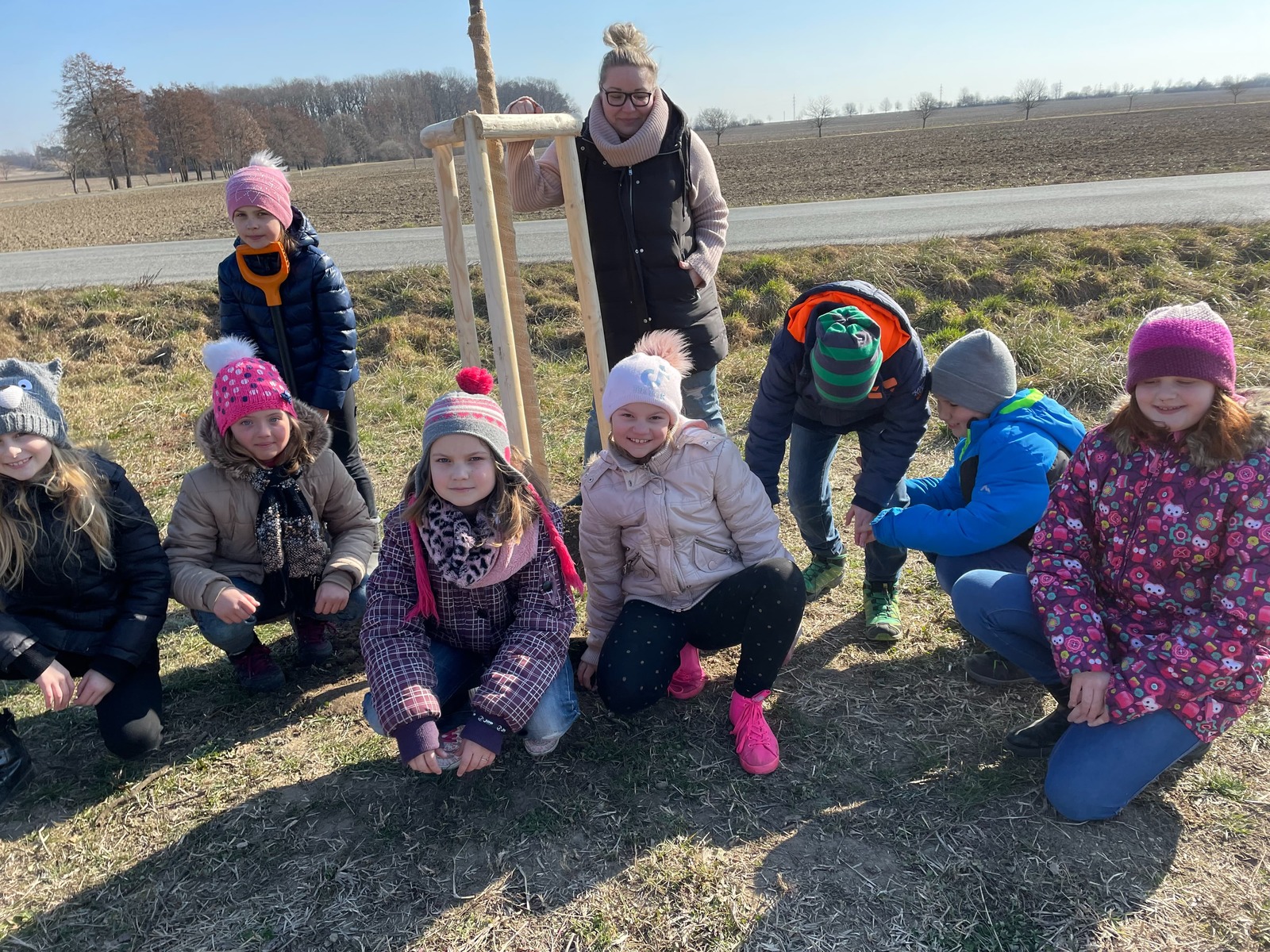 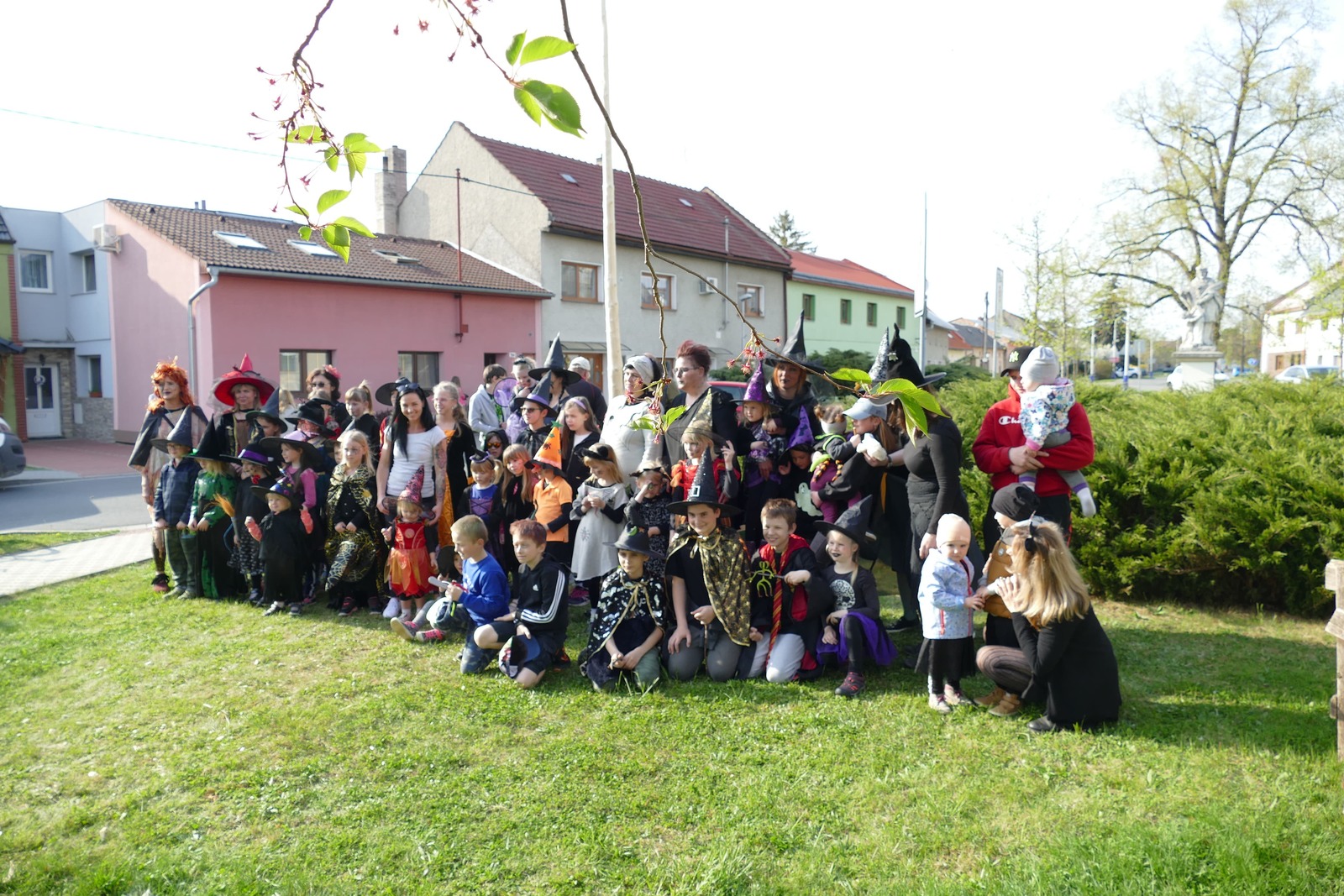 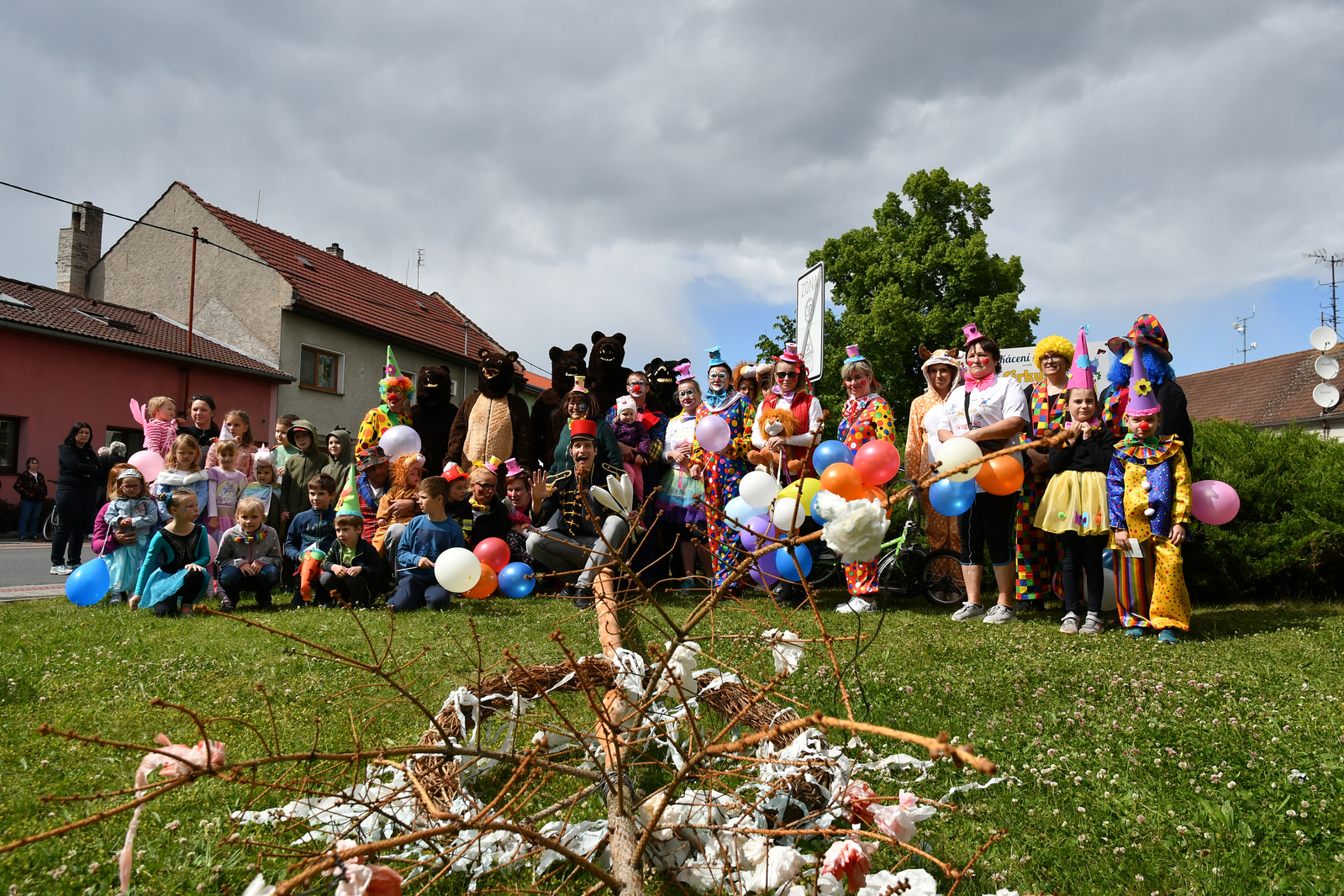 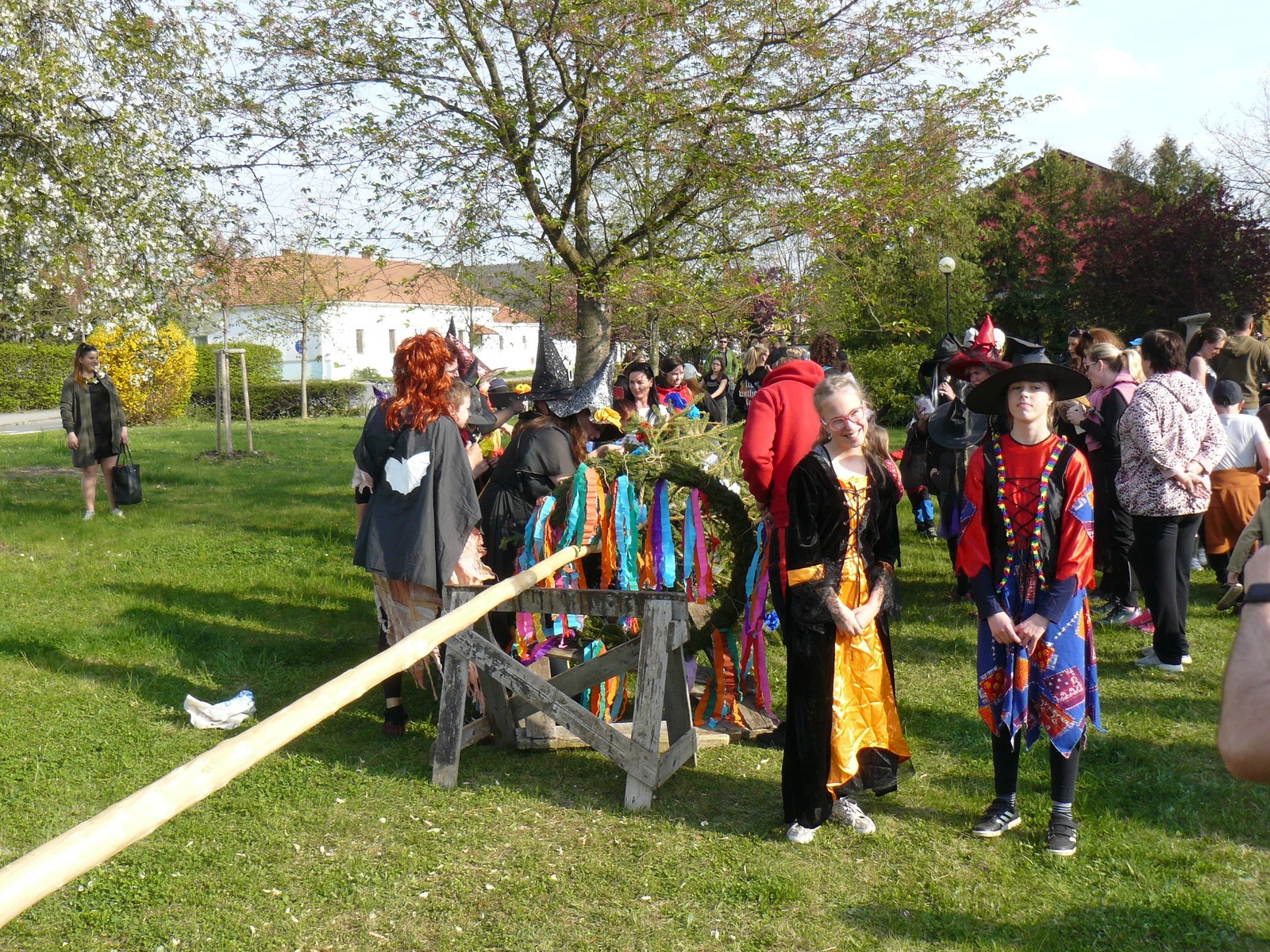 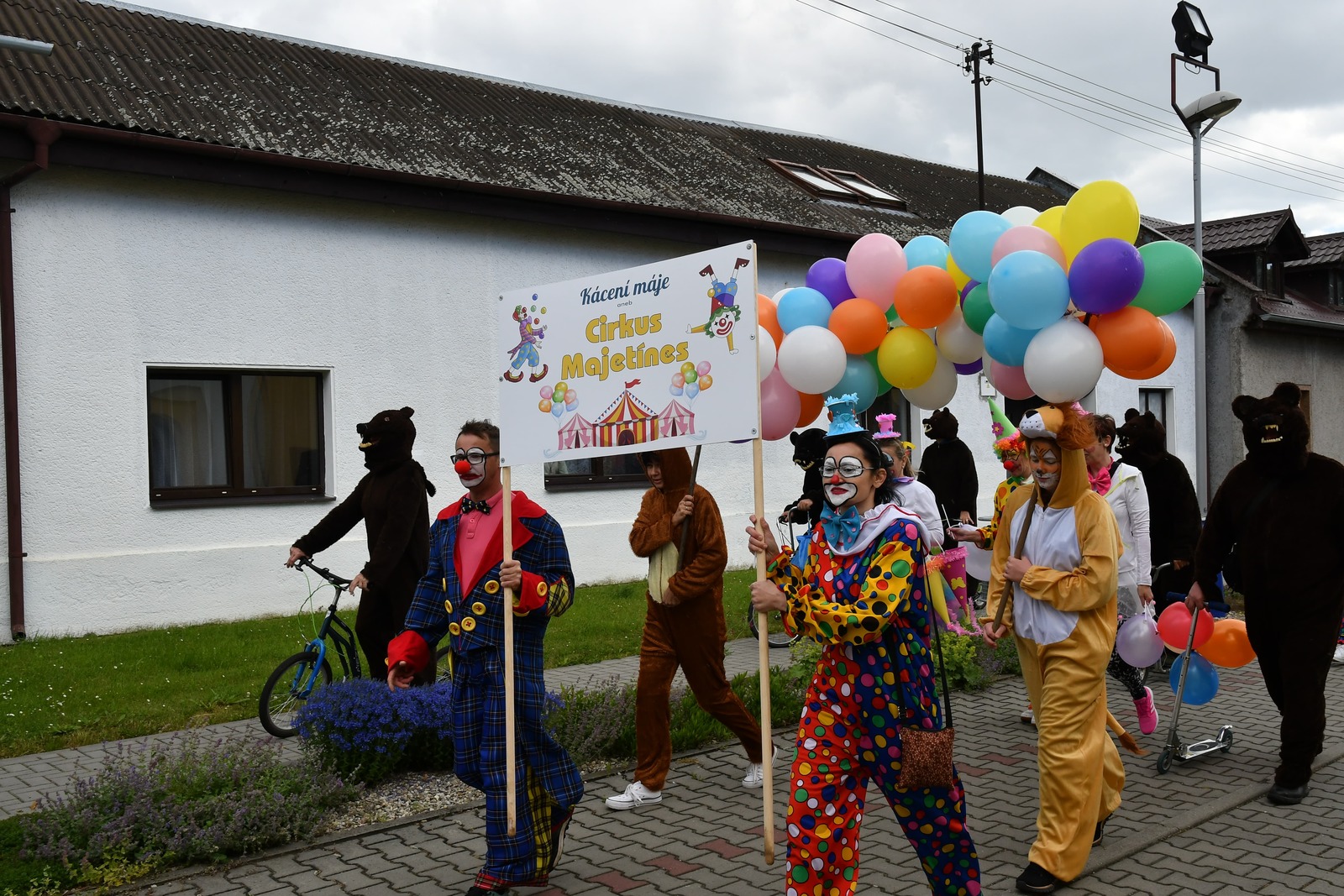 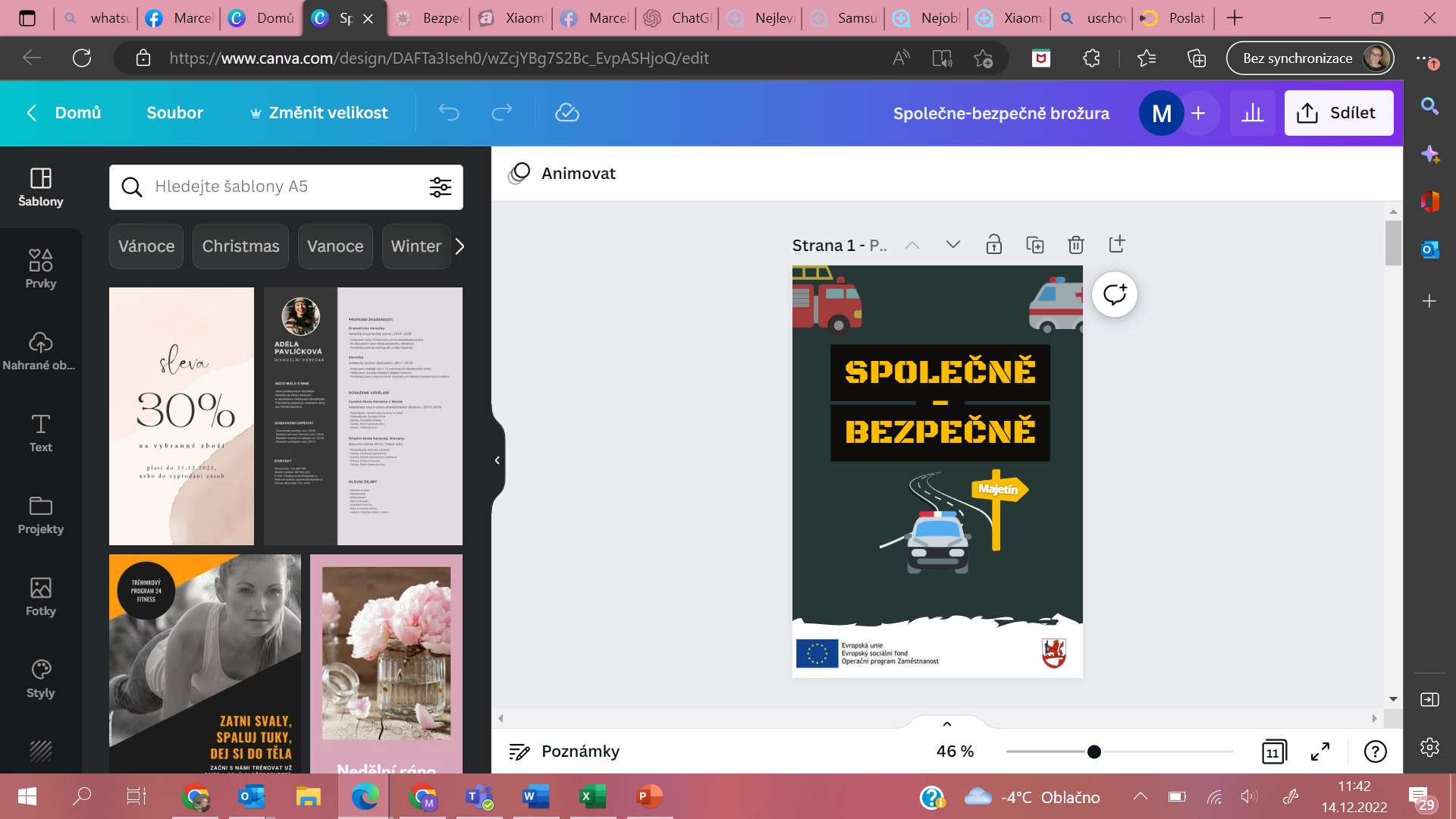 5. Aktivity v době pandemie
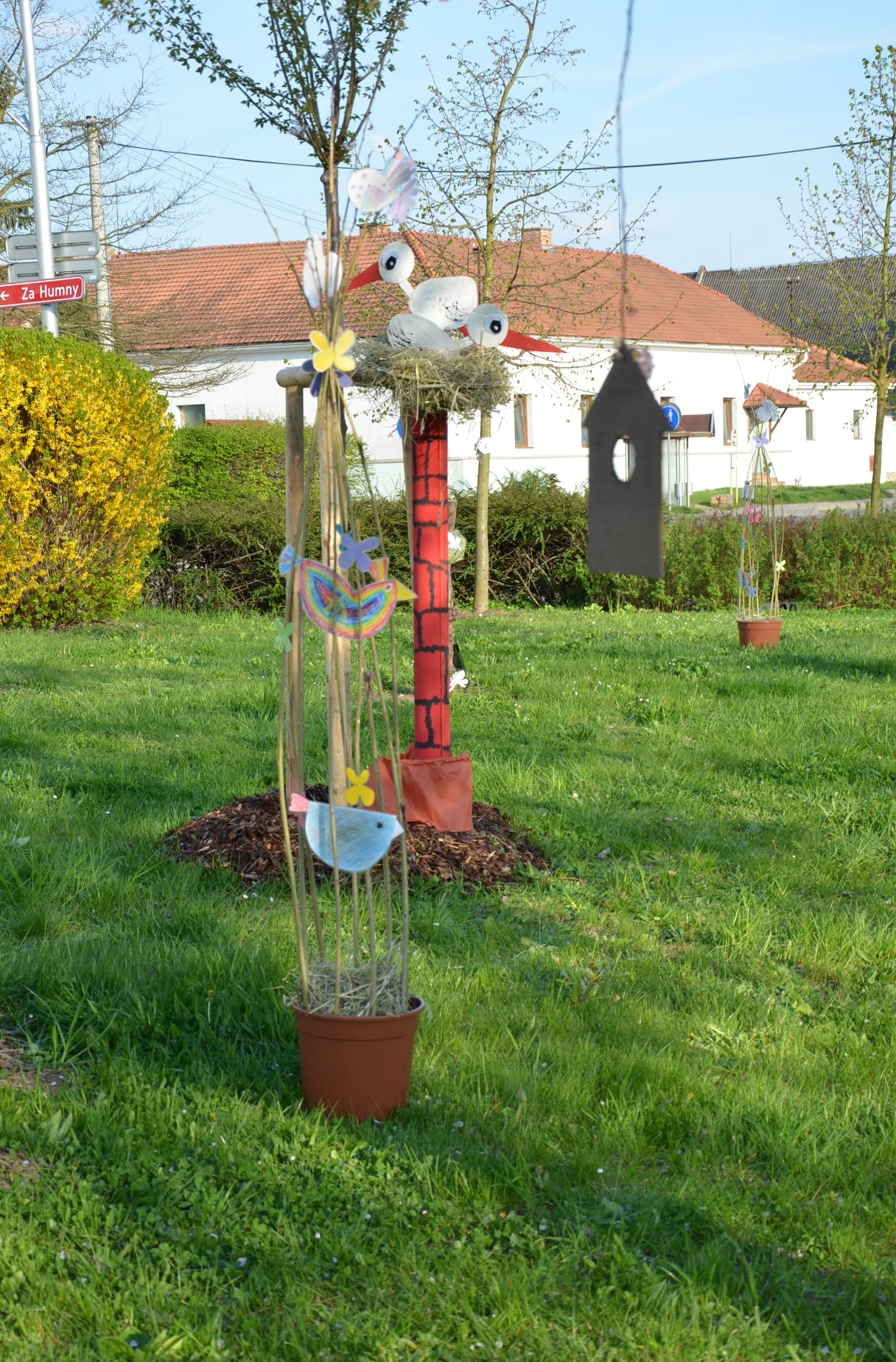 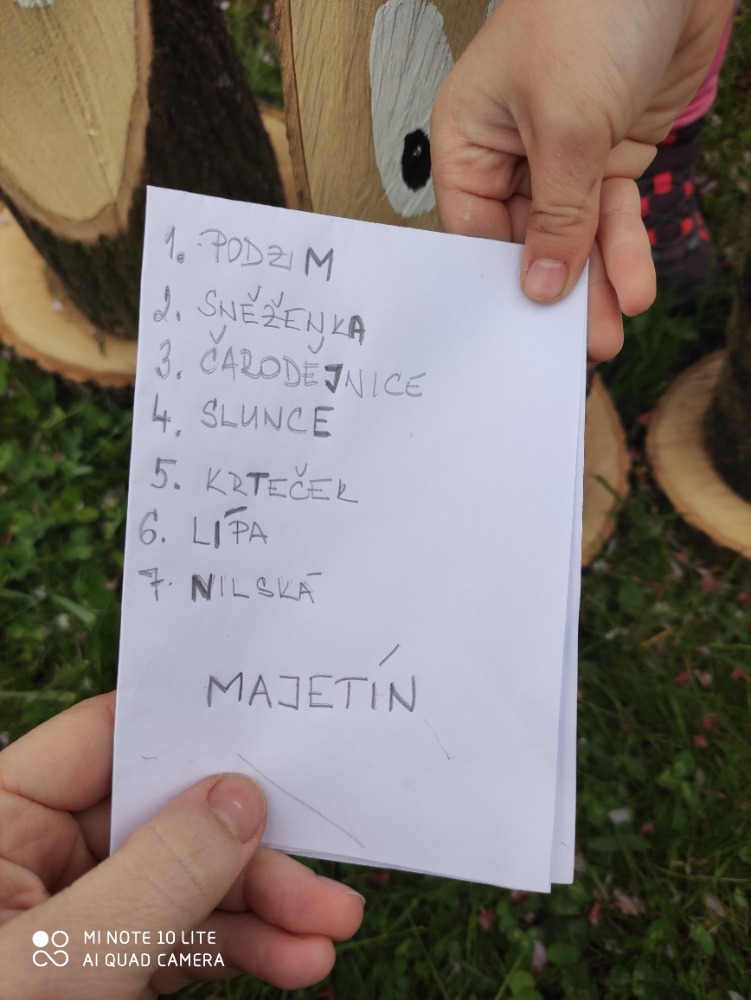 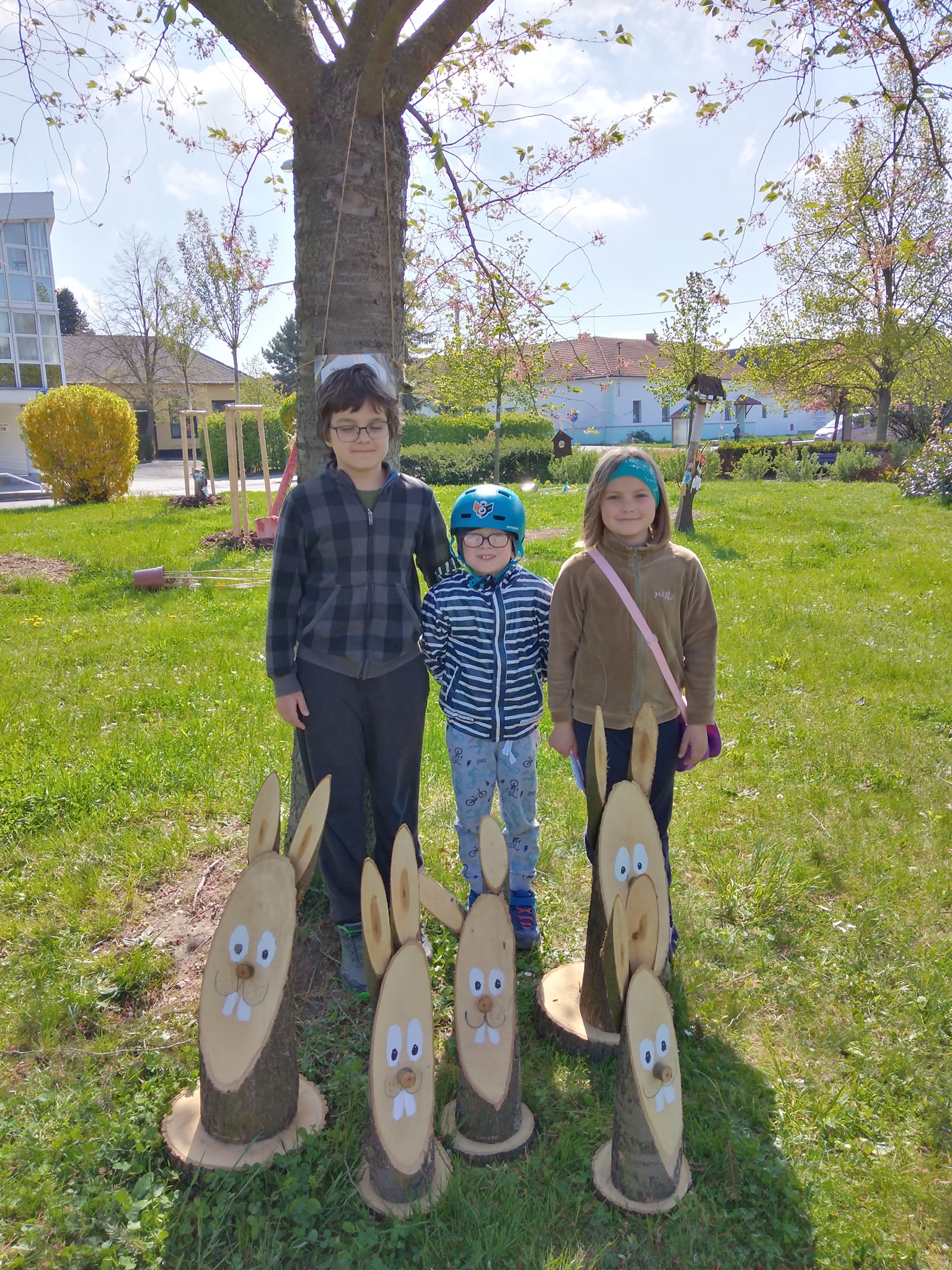 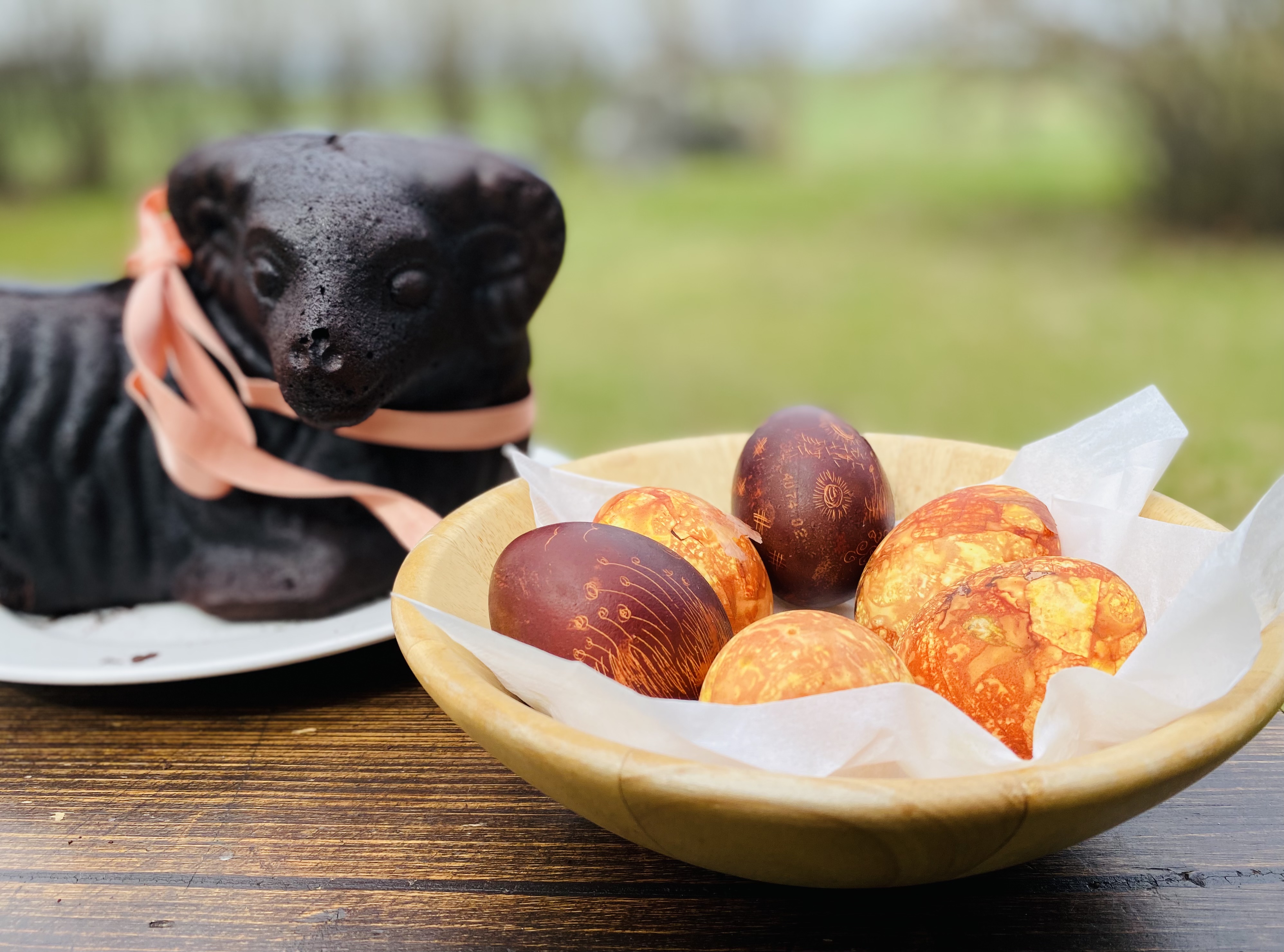 4. Sociální práce
Základní sociální poradenství
Pomoc se zajištěním péče o blízkou osobu
Mapování sociálních služeb

PO  8:00 - 15:00
STŘ 8:00 - 15:00
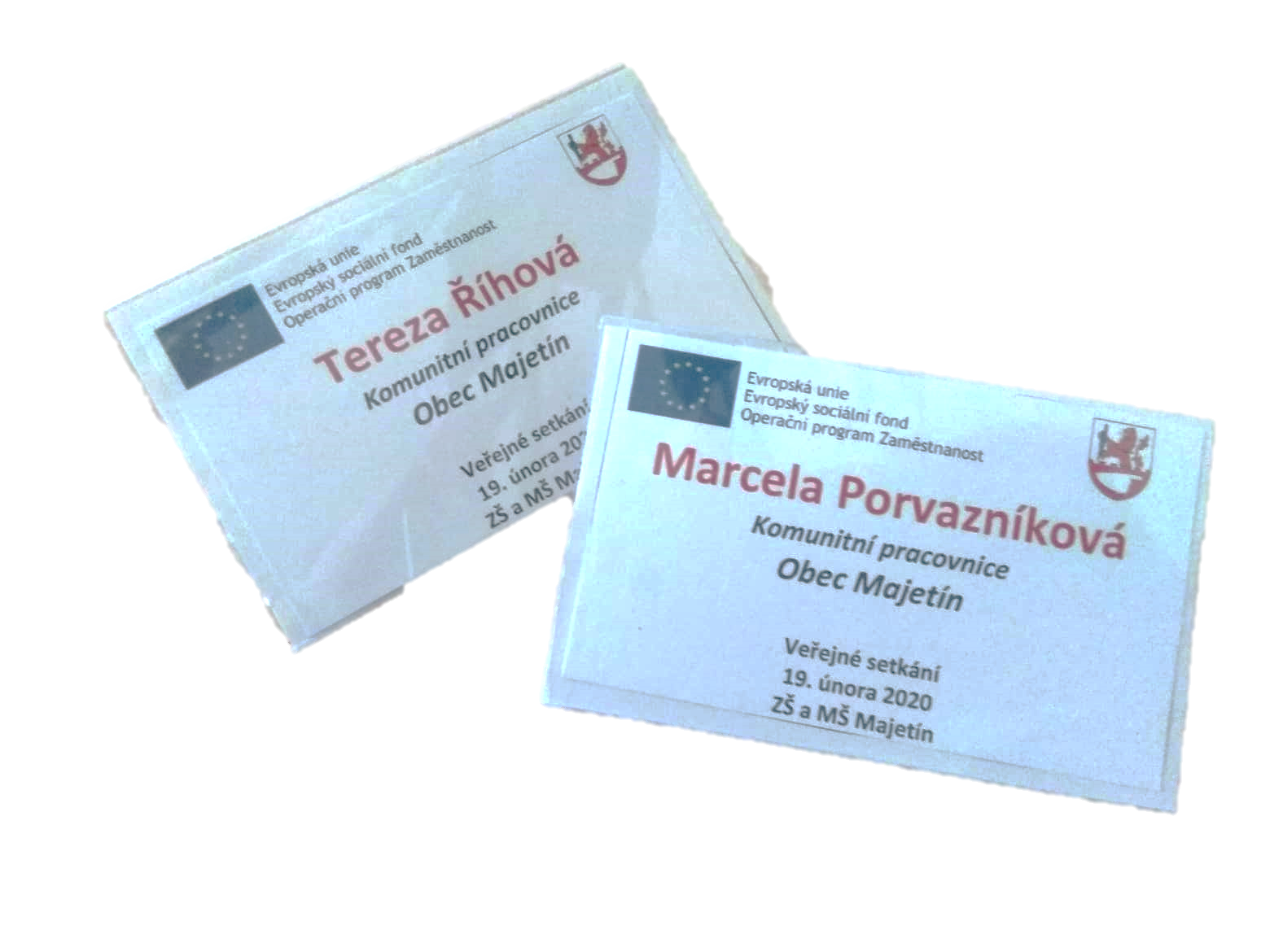 6. Komunitní centrum Majetín(KC)
Soutěž o logo Komunitního centra Majetín 
Stavba KC
Poklepání základního kamene
Dotazníkové šetření
Získání sponzorů 
Vybavení KC
Nastavení zajištění provozu KC
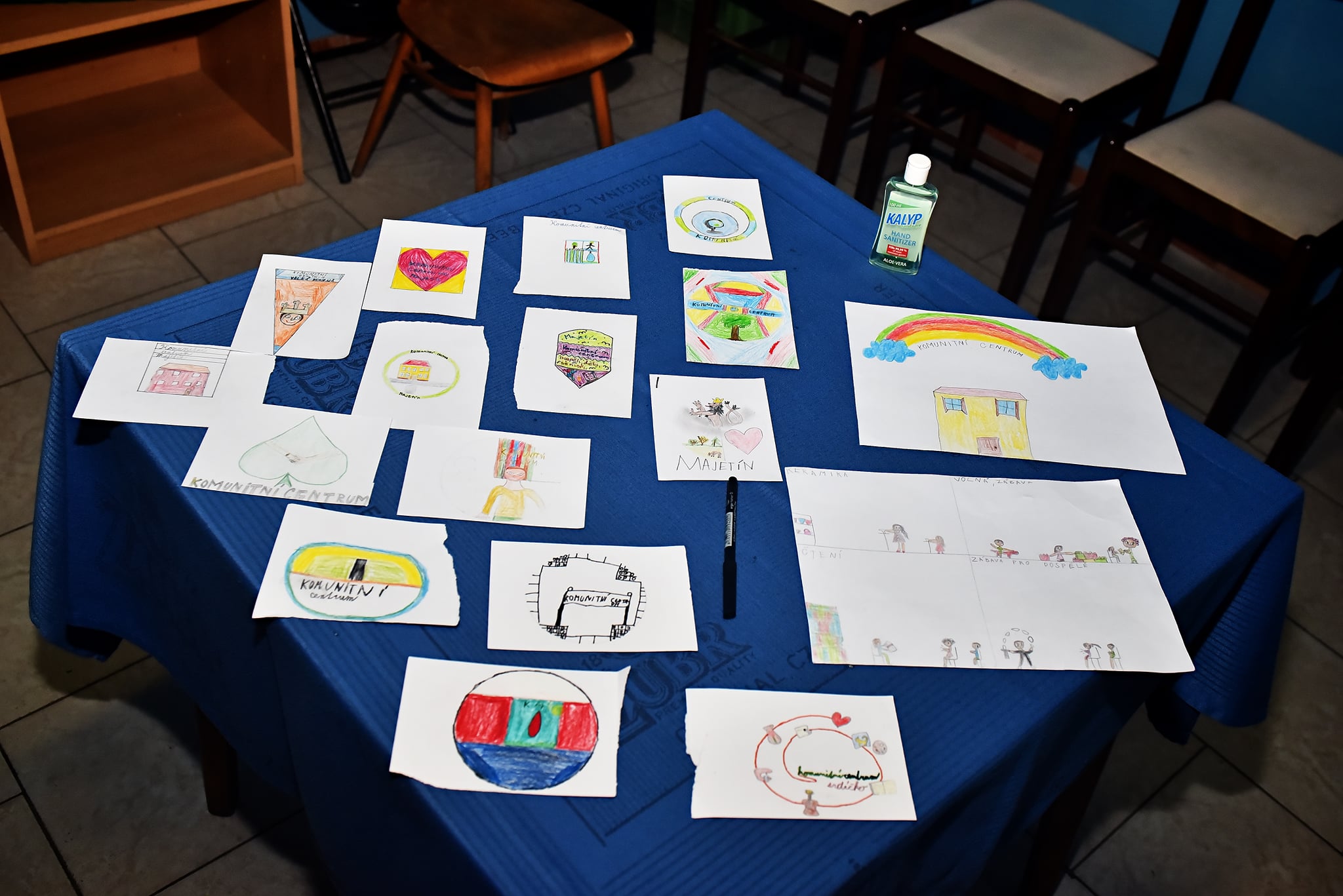 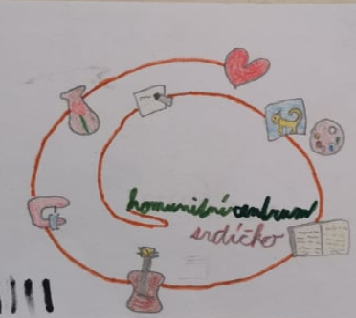 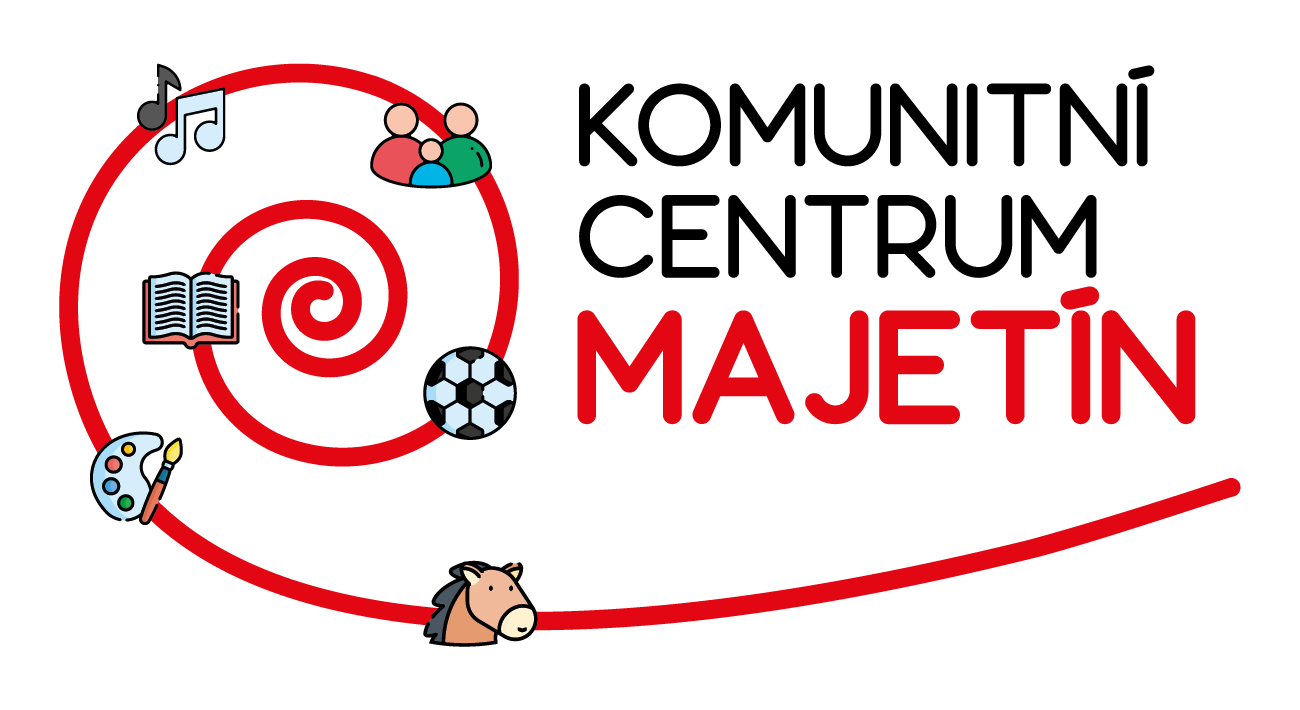 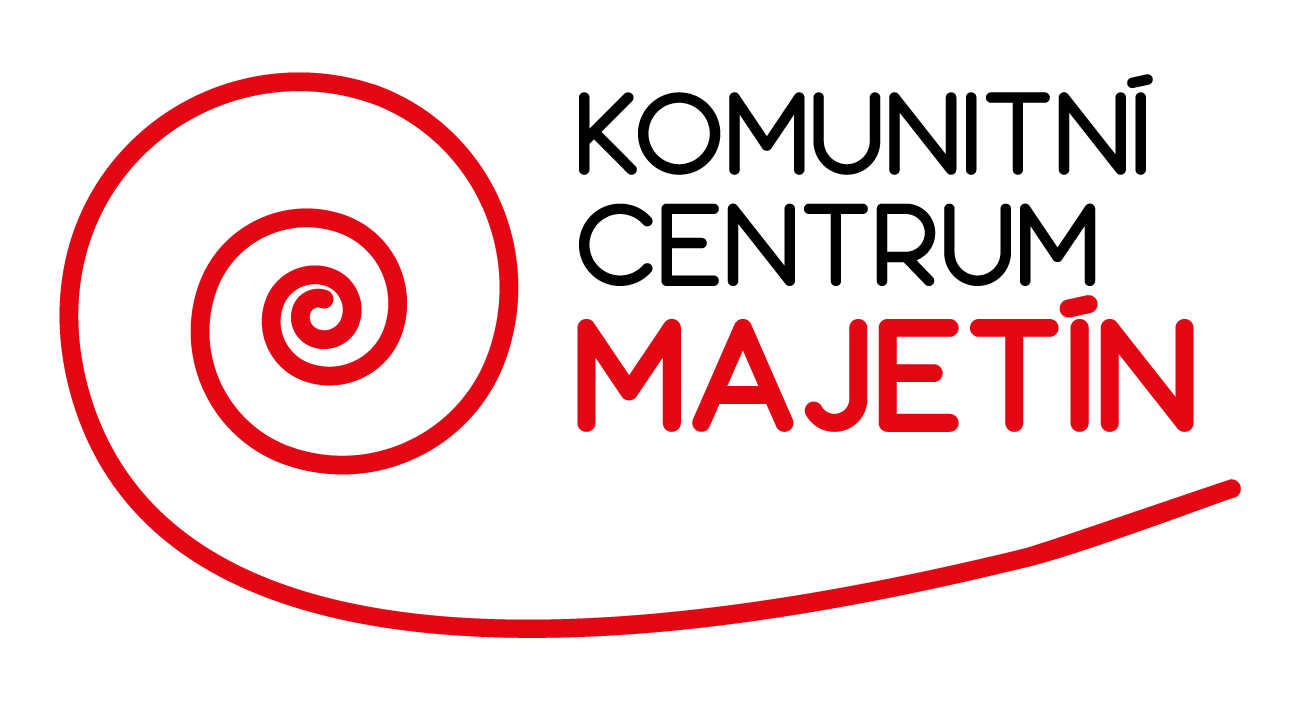 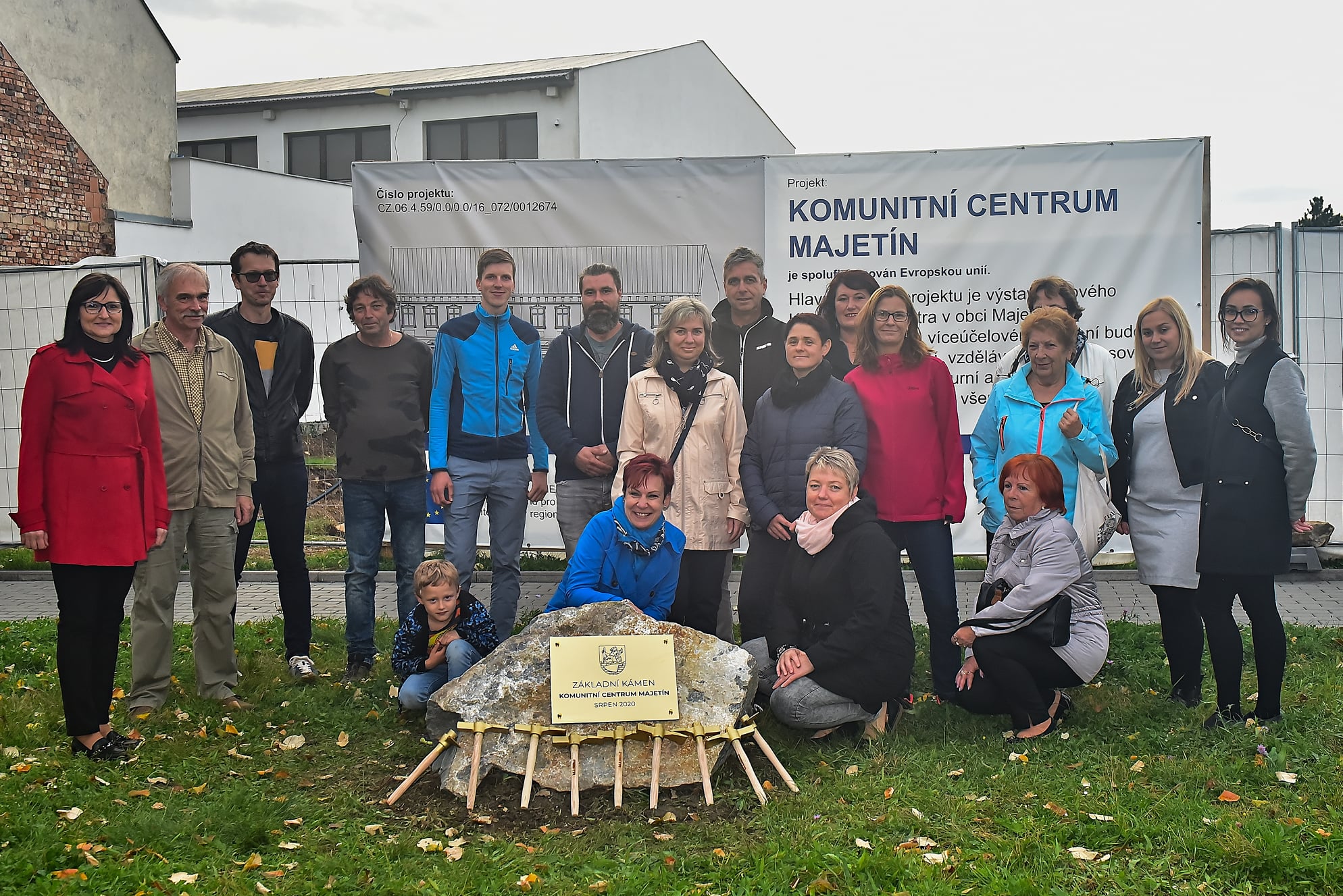 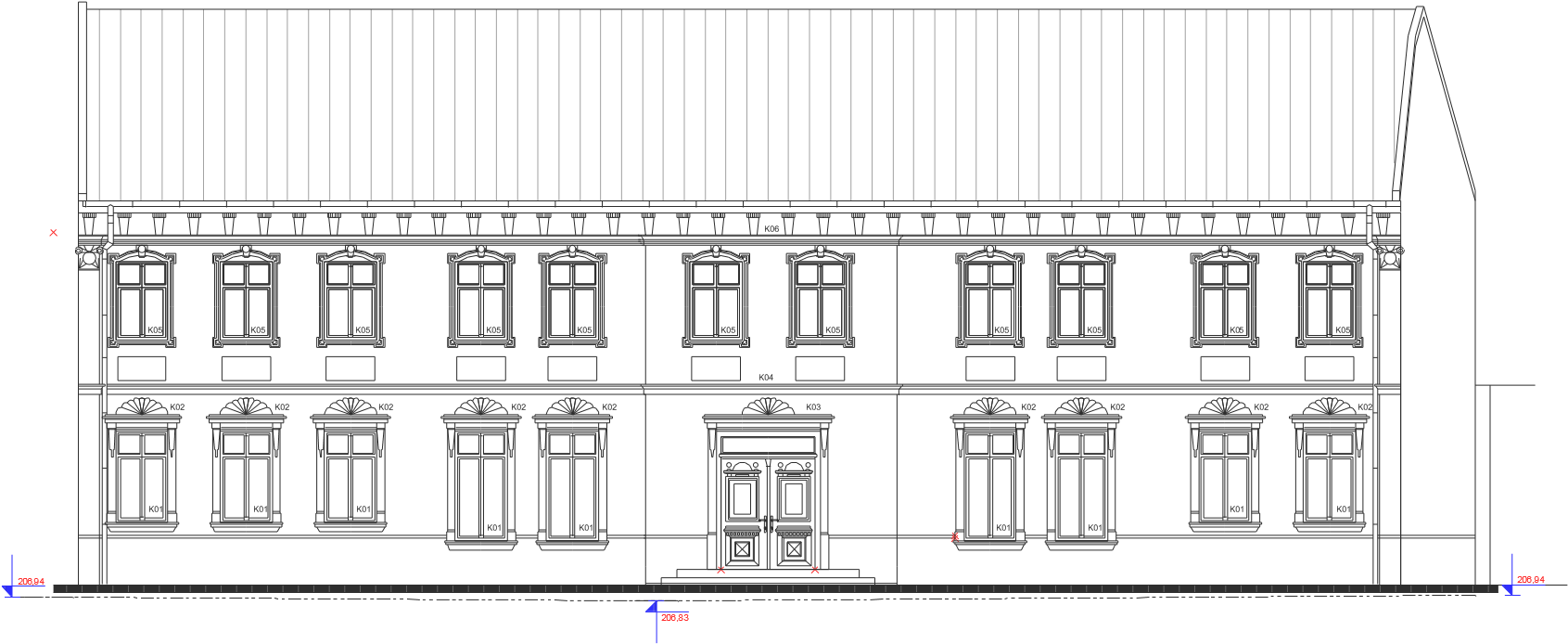 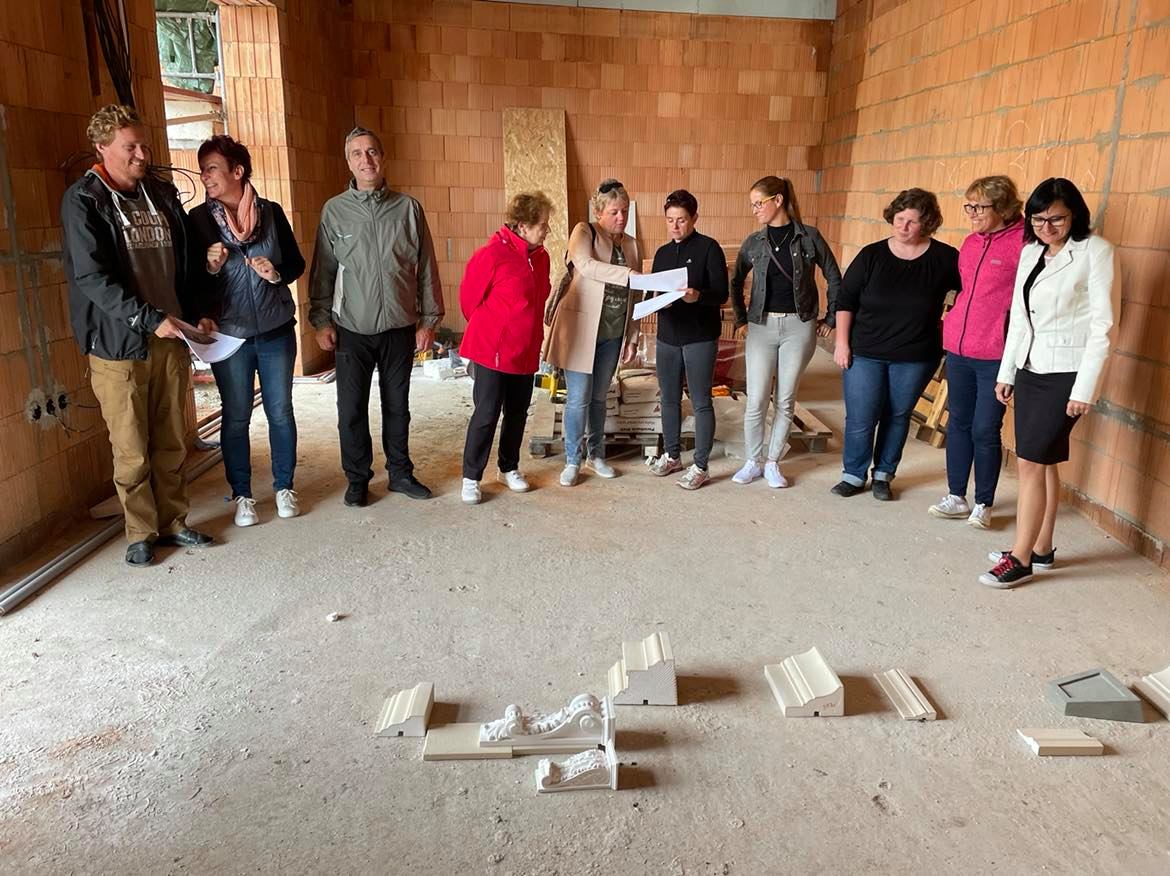 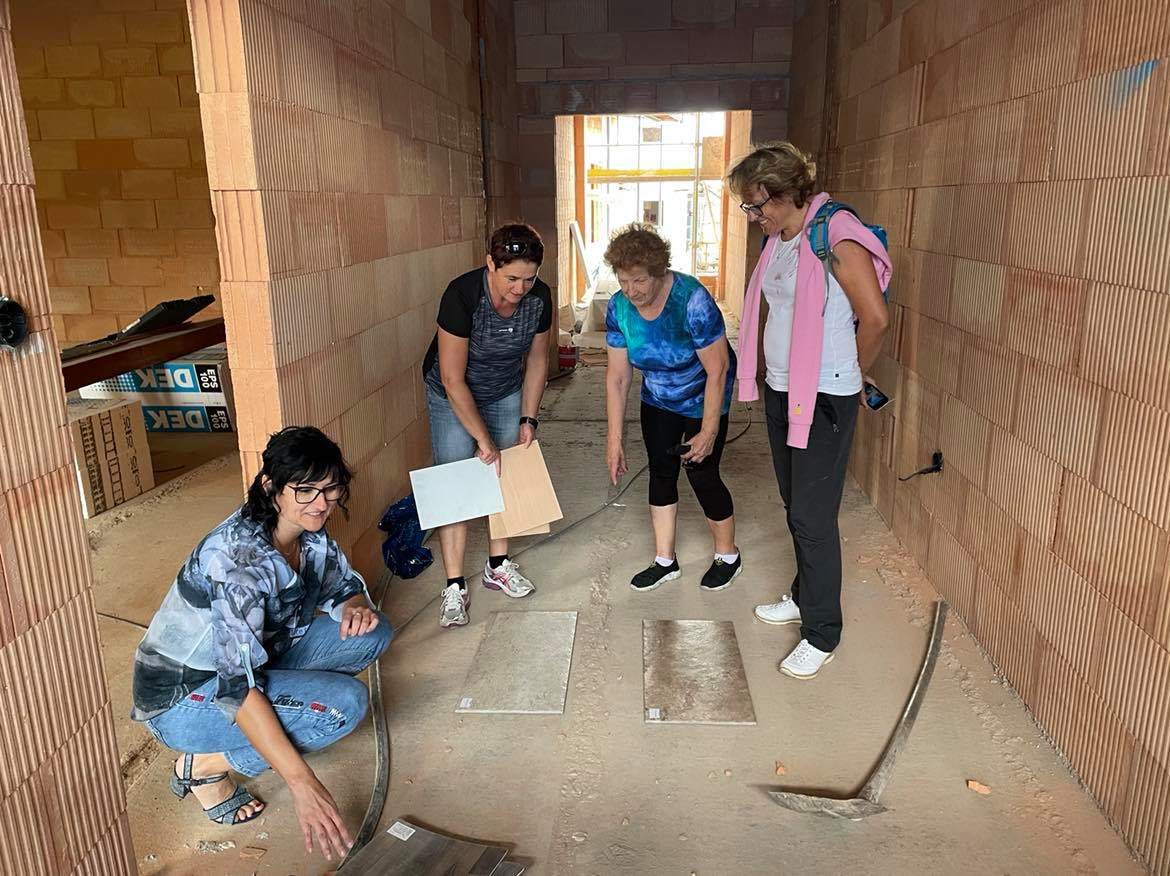 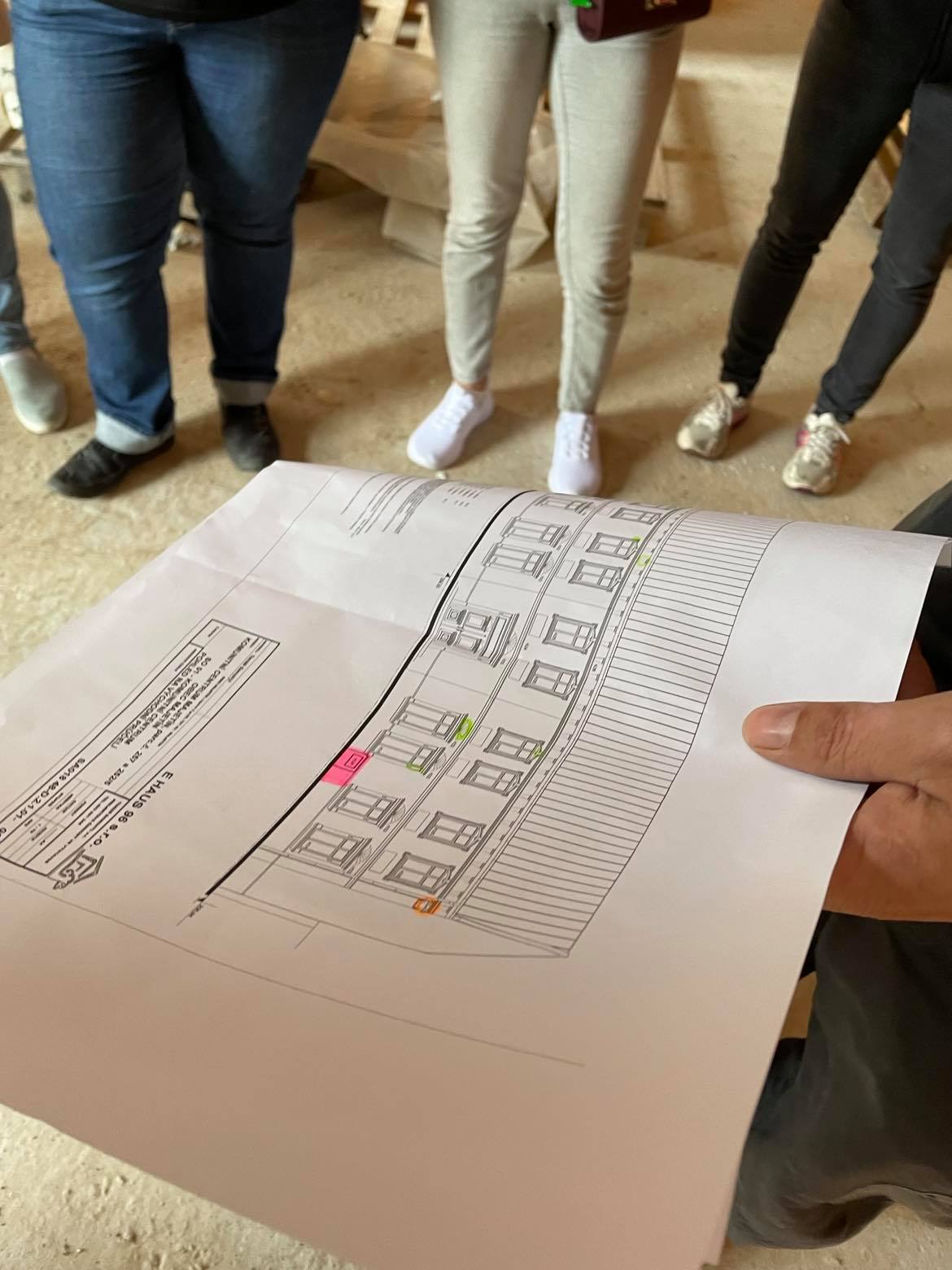 Plánované aktivity do Komunitního centra Majetín

Vzdělávací aktivity
Rodinné centrum Lvíček
Klub seniorů
Folklorní soubor Majetínek
Ruční práce
Keramická dílna – sezónní keramické dílničky
Jóga pro děti
Jóga pro dospělé
Plánované aktivity do Komunitního centra Majetín

Divadelní kroužek
Fyzioterapie pro děti
Kurz angličtiny pro seniory
Výroba šperků
Zřízení posilovny
Zázemí pro setkávání všech spolků
Zázemí pro školskou komise
Čtenářský klub – přemístění knihovny
Děkujeme za pozornost
Marcela Porvazníková
776 175 112

komunitnipracovnik@majetin.cz